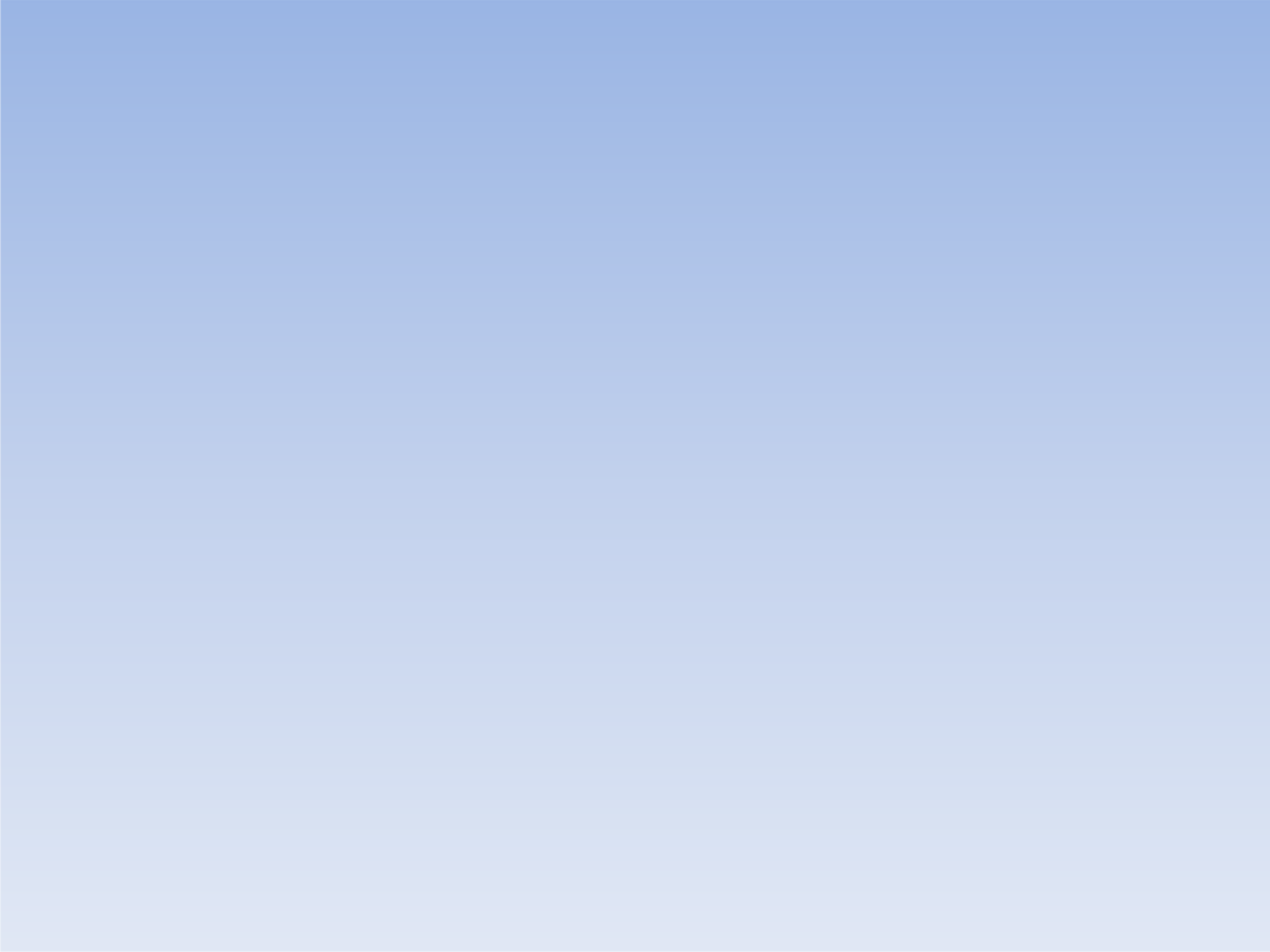 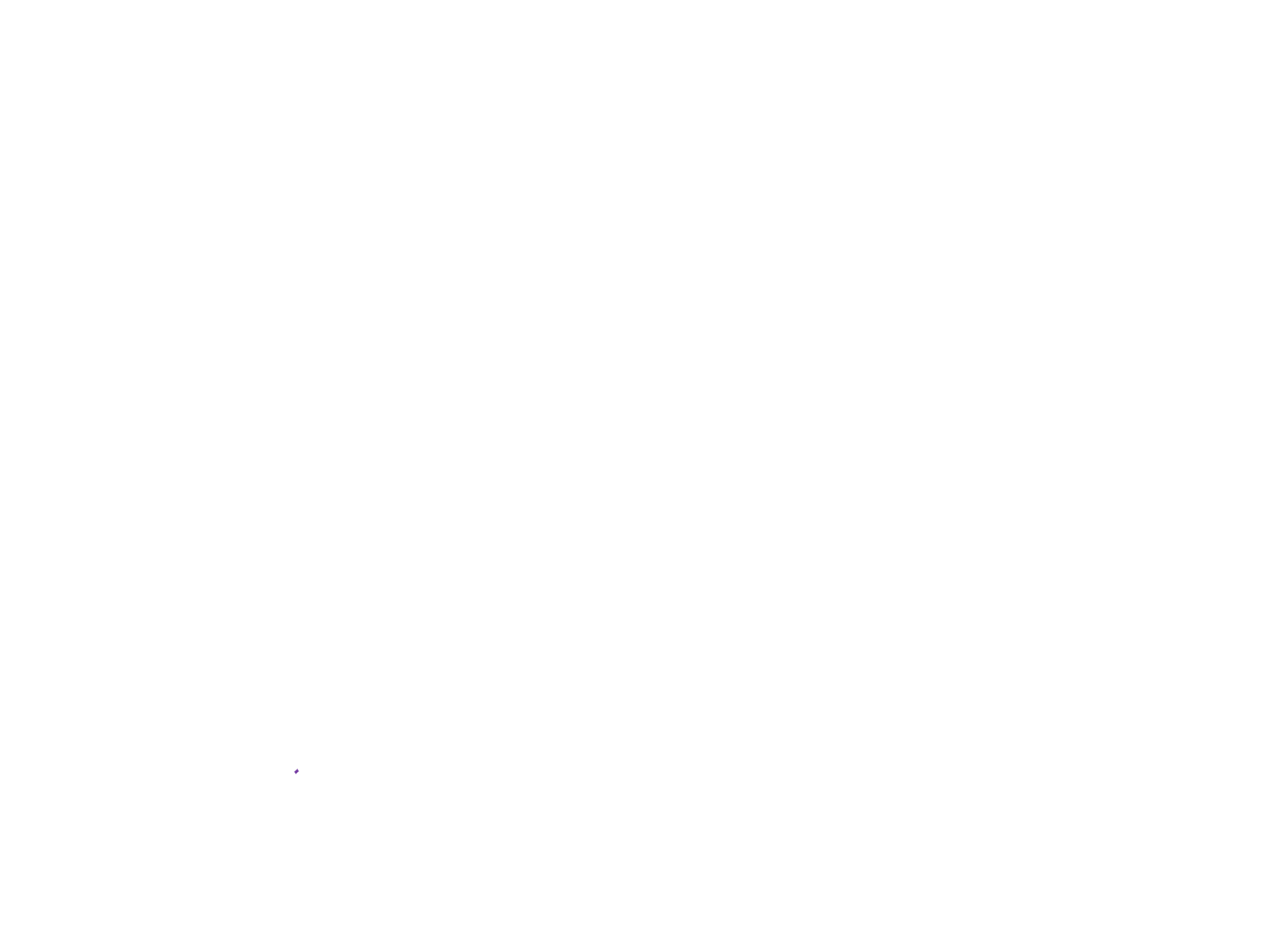 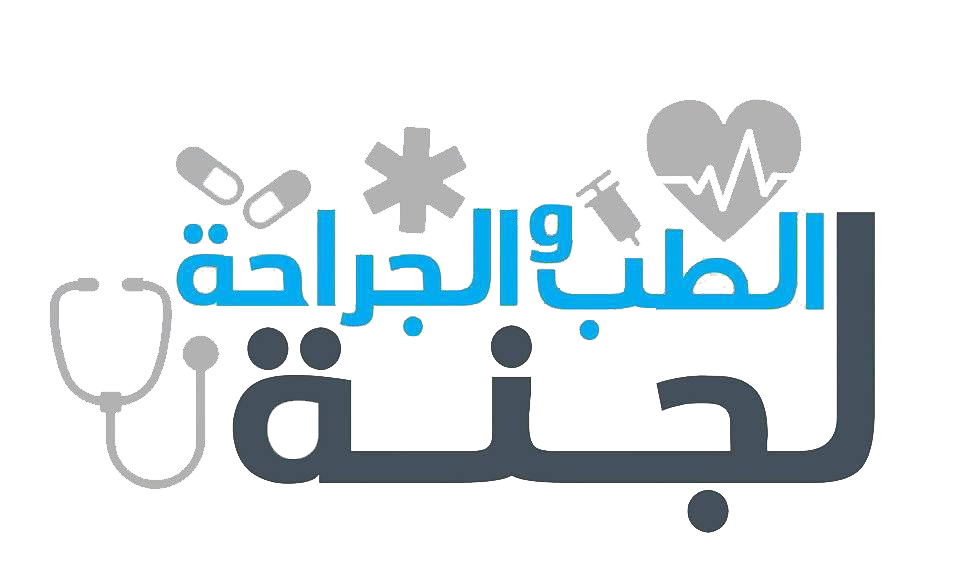 Urology Archive  Mini-Osce
1
Urology mini-osce archive
Group 5 A+B

Done by Ahmad Abu-Morad
Mahmoud Darwish 
Osama Alawneh
Station 1
Patient had an RTA, presented to ER complaining of abdominal pain,  stable vital signs CT shows dilated bowel, according to the following  cystogram:

What is your diagnosis?
Intraperitoneal rupture of bladder
Treatment?
Open laparotomy
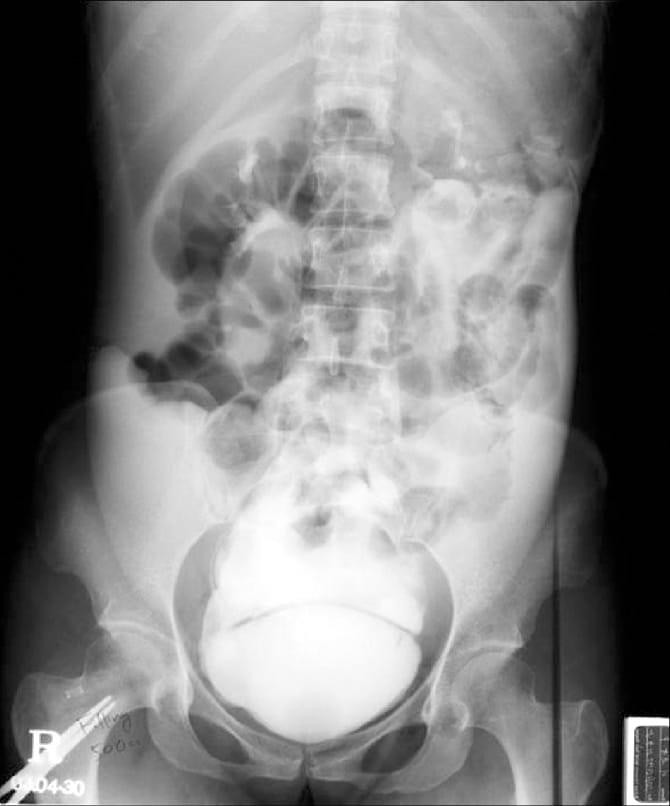 Station 2
1. Mention types of folyes  cath. Of A,C & D
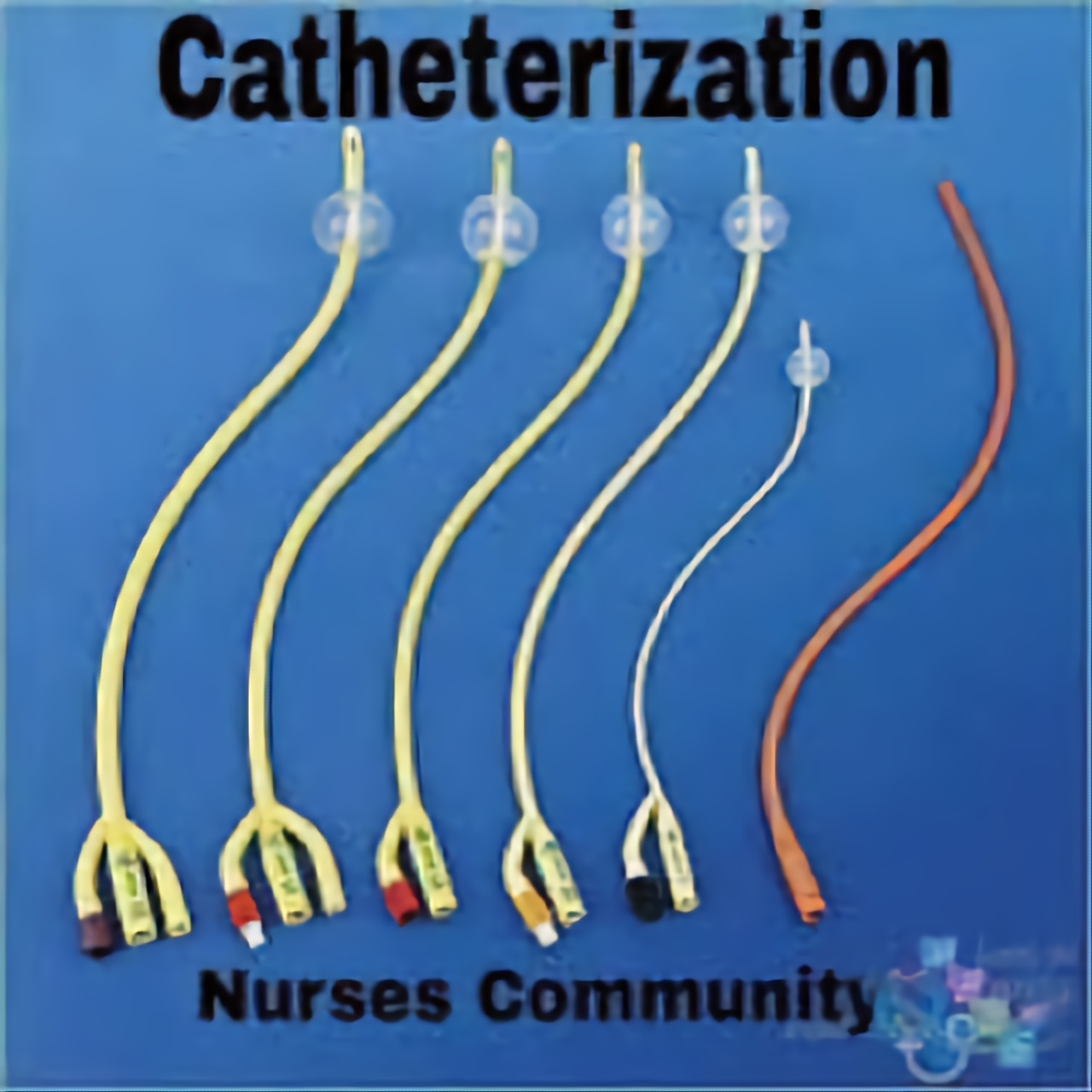 A: One way
B: Two ways
C: Three ways

2. one absolute contraindication.
 Urethral  injury
Station 3
1. Best diagnostic tool for bladder cancer?
Cystoscopy

2. What do you think should be written in the TURBT pathology report?
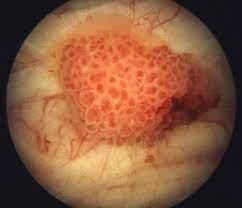 Station 4
1- what is your diagnosis ? Hypospadias
2- Two associated pathologies ?
hooded foreskin and chordee  and deviation of raphe
3- when we do surgery ? 1 year
4- Important instruction to the family after evaluation?
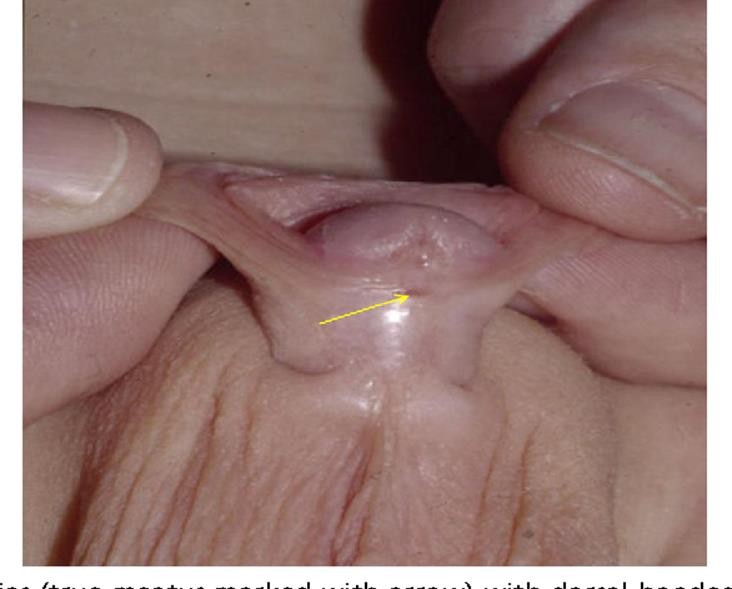 Station 5
65 years old man came to your clinic with Foley's
catheter due to incomplete emptying .
He told you his symptom is	extremely bothering him .
Other symptoms you would ask the  patient if he complaining from them?
Hesitancy,	post voiding dribbling	, poor  stream urine, incontinence
DDX?  BPH
Prostate cancer  
Neurogenic bladder
If the patient have chronic retention and you detect a suprapubic fullness in examination, what do think the type of urine leak he has ?  
Overflow  incontinance
4.First management? Catheterization
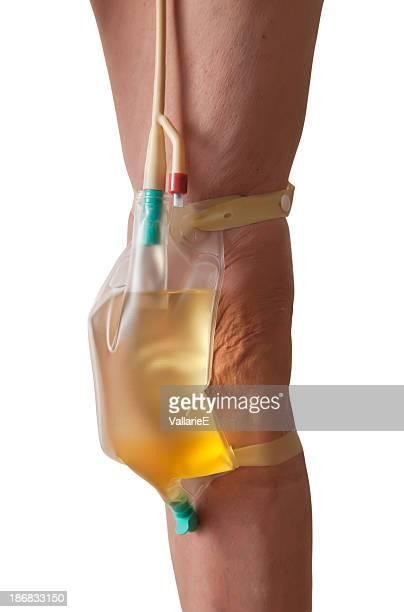 Station 6
36 years old female patient with 5kids and presented  to your clinic with pass urine when she cough .
Type of urinary incontinence ? STRESS incontinence
Pathophysio of this condition?
increased abdominal pressure from laughing, sneezing,  coughing, climbing stairs, or other physical stressors on  the abdominal cavity and, thus, the bladder
Other types of incontinenence?
UUI > SUI > Mixed > overflow > continuous > Functional
Station 7
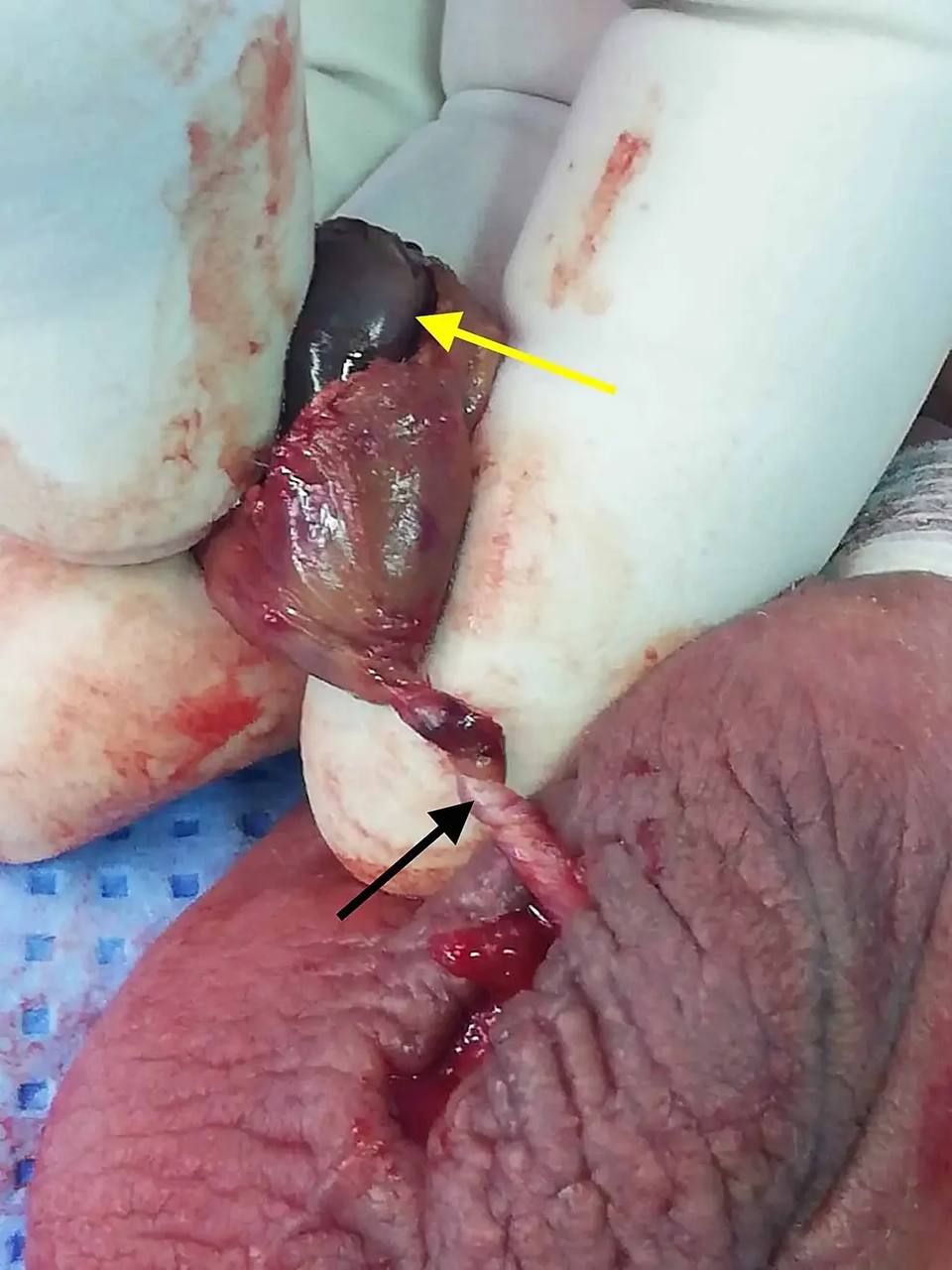 1.Your diagnosis?
Testicular torsion
2.Name the structure that pointed to by the yellow arrow?
Necrotic testis
3.Best radiological imaging?
Doppler ultrasound
5.Mention 2 types of this pathology?
Extravaginal & intravaginal
Station 8
Kub + 2 CT images 
Fever 38.5 , tacycardia, loin pain 
There are RBCs & 18000 WBC in Urine analysis 
PH of urine 4.3 
1.Describe findings A,B on CT images?
A: hypodense mass in the left kidney
B:stone in the left ureter
2. Type of stone? Uric acid stone  (kubالحصوة ما كانت مبينة على)
3. Initial mangement?
Urology Mini-OSCE
Ebaa al khattab
Collected by Mahmoud Darwish
Which study do we use in this case?
Retrograde urethrography
Why not use foleys catheter?
Risk for complications ( infection..)
Most common site of injury?
Left side
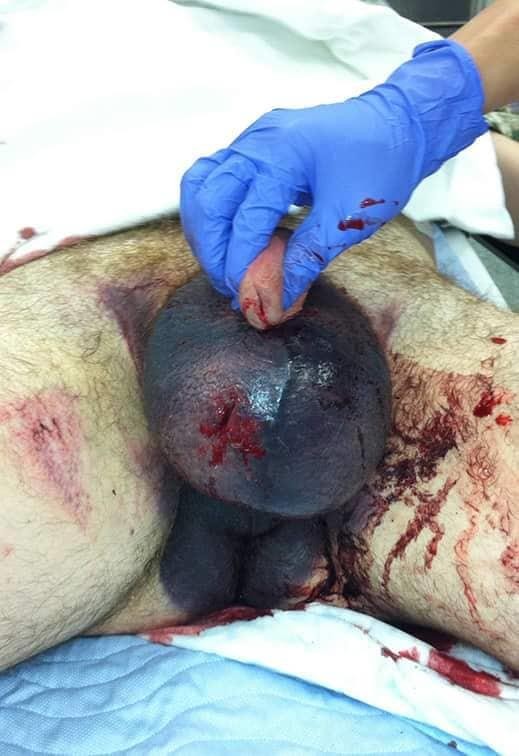 Type of hematuria associated with bladder cancer ”3”?
Gross hematuria
Most common one?
Transitional cell carcinoma
When it’s consider invasive?
When it invades the muscularis propria
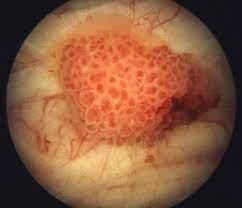 Five modalities of treatment for BPH?
Medical 
TURP
Open simple prostatectomy
Transurethral incision of the prostate
Laser treatment
Difference between testicular torsion and epididymoorchitis?
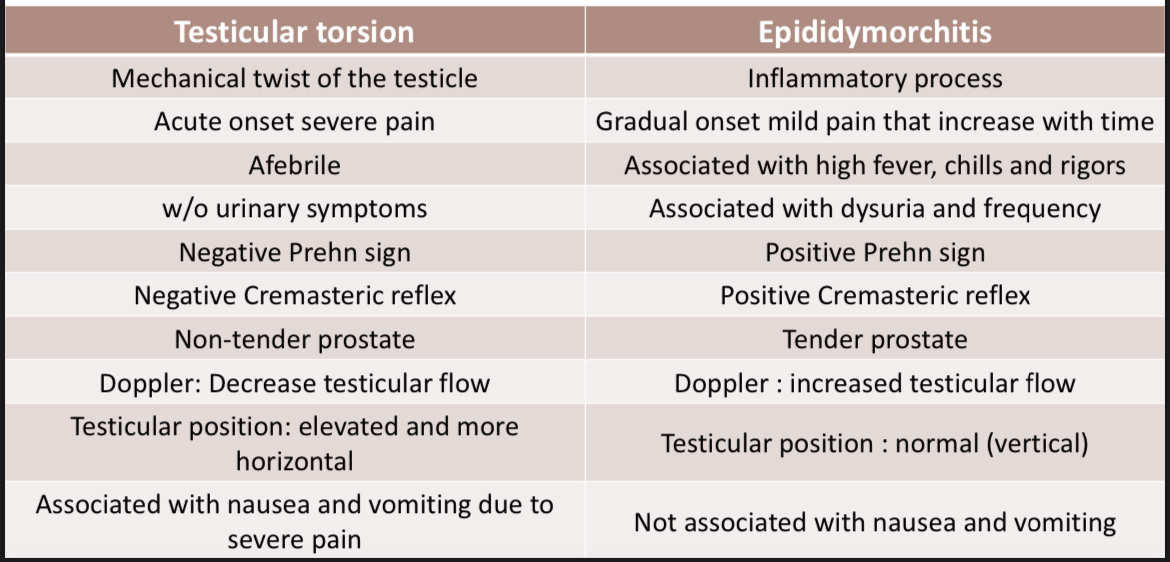 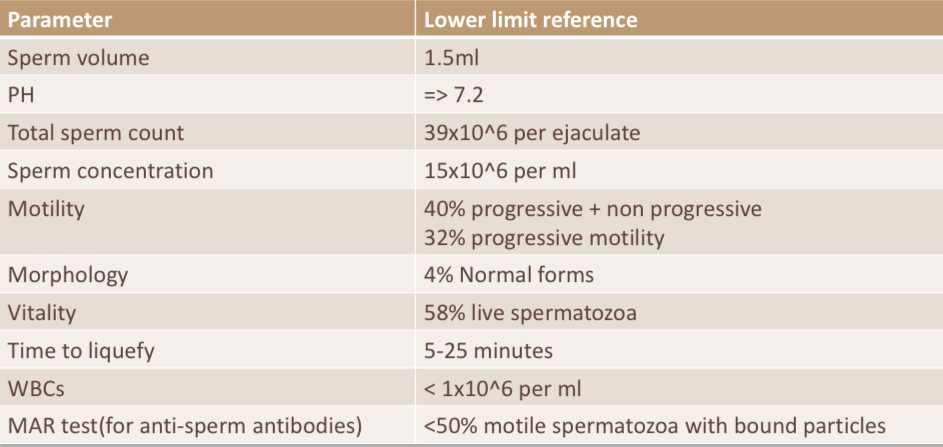 This is KUB of a 37 years old female petient with a history of loin pain and recurrent UTI. The patient has 2 kids
What is the most propable etiology for her condition?
UTI with urease producing bacteria (proteus, pseudomonas, klebsiella)
What is the composition of this pathology?
Magnesium ammonium phosphate
What is the most appropriate method of management?
Percutaneous nephrolithotomy
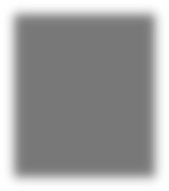 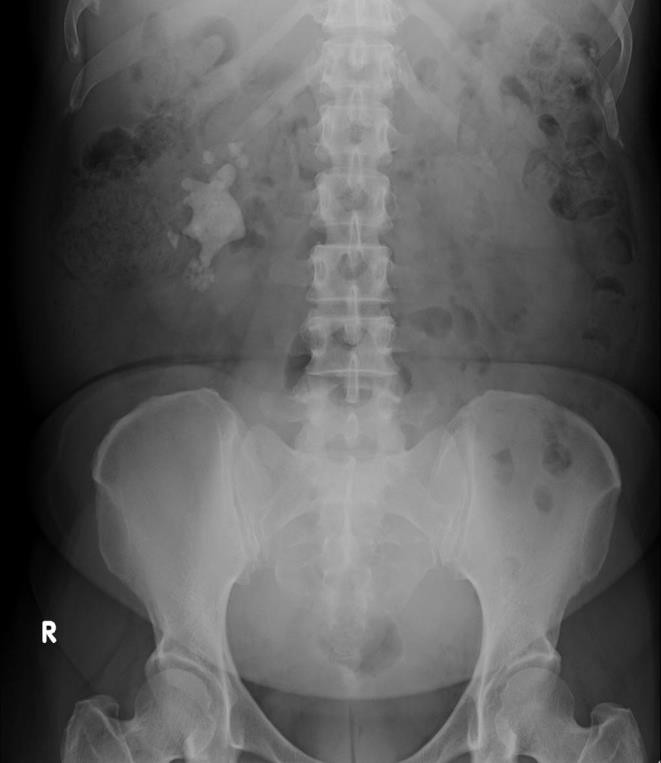 Five advanteges of using CT for kidney stones?
Urology Mini-OSCE
13/2/2023
Group 3 (A+B)
8 Questions, 30 Minutes  (Written Exam)
By Osama Al-Lahham
Q1
1.Cystoscopy shows a superficial papillary  tumor what is your diagnosis ?
Transitional cell carcinoma
2.Best tx?
TURBT
3.When should you repeat cystoscopy?
after 3 months
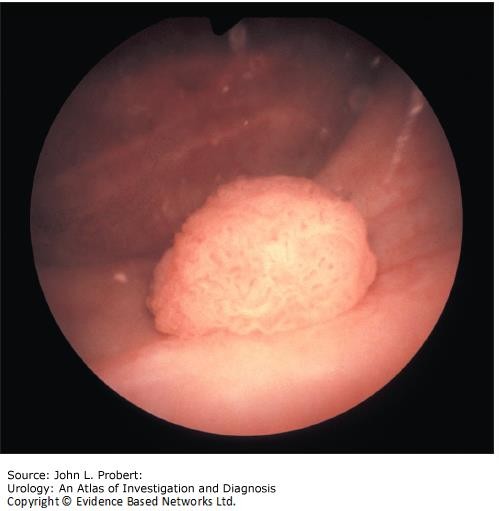 Q2
Patient had an RTA, presented to ER complaining of abdominal pain,  stable vital signs CT shows dilated bowel, according to the following  cystogram:

What is your diagnosis?
Intraperitoneal rupture of bladder
Treatment?
Open laparotomy
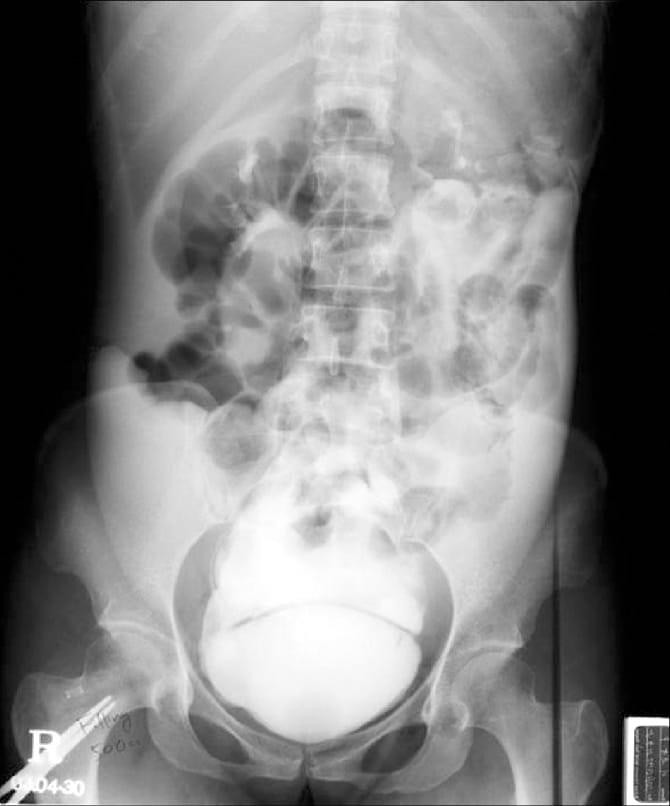 Q3
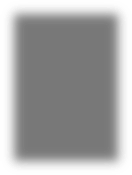 Diagnosis And grade?
Vesicoureteral Reflux grade 5
Best test to see renal scar
DMSA scan
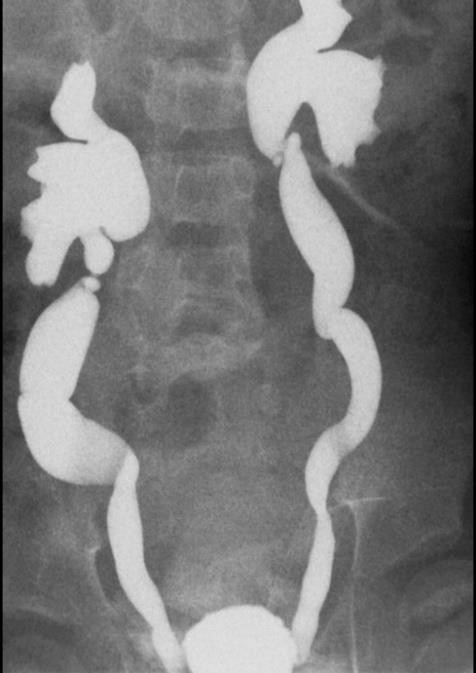 Q4
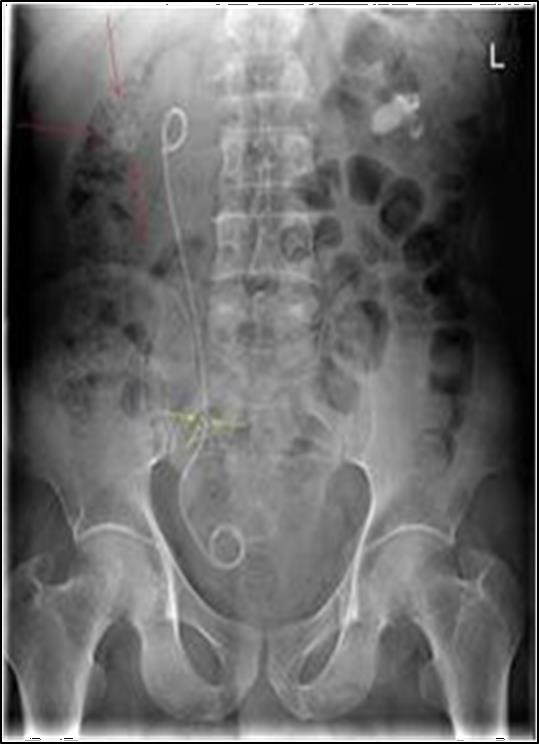 The name of the instrument in the right  side?
Double J catheter

What is the name of the procedure of  insertion?
Cystouretroscopy with retrograde insertion
Q5
A 14 years old male patient with grade 2 varicocele .

What are the findings on physical exam for Grade 2 Varicocele?
not visible, but Palpable varicocele without valsalva maneuver
Mention 4 indications for varicocelectomy?
Pain
Fertility problems
Testicular atrophy
Testicular asymmetry
Q6
A CT scan shows a bilateral renal mass. Mention 5 DDX for  benign renal masses?
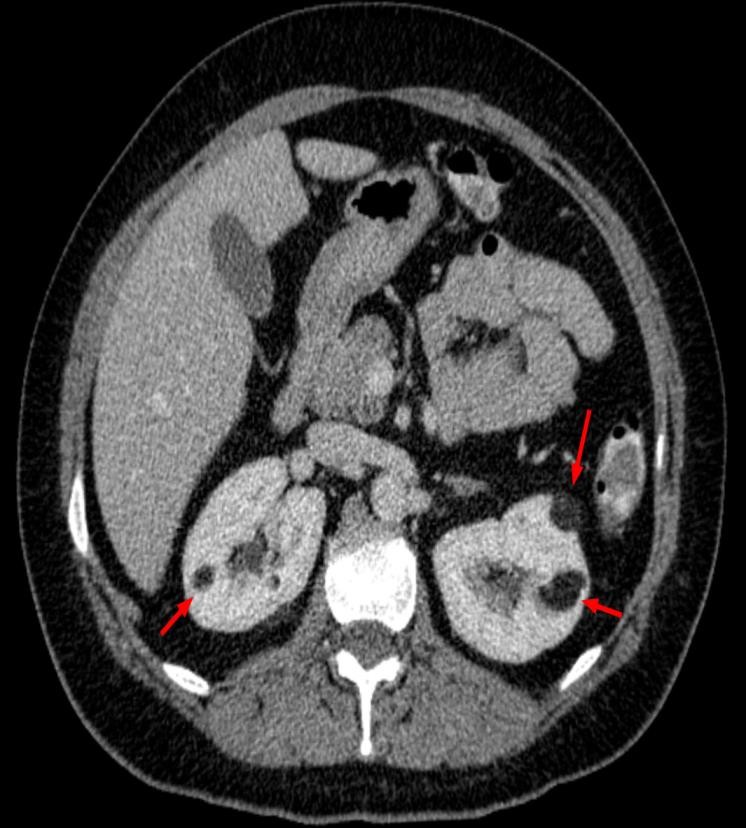 1. angiomyolipoma  2.renal adenoma  3.oncocytoma  4.leiomyoma
5. Hemangioma  6.schwannoma
Q7

A 68 year old male patient with BPH came to the ER with back pain,  abdominal pain, fever, tachycardia & creatinine 0.94
*With a CT scan demonstrating left hydronephrosis*
What are the findings on CXR, CT?
CXR: kidney? stone  CT: Hydronephrosis
What’s your management?
Depending on the composition of stone and  its size (Double J tube insertion, ESWL,  PCNL,...) .... ??
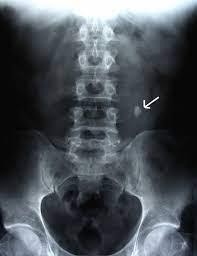 Q8
Filling defect in the bladder, Give 5 Differential  Diagnosis
Stone
Blood Clot
Polyp
Fungal Ball
Focal Cystitis
Bladder Tumor
Urology archive
Mohammad Banibaker
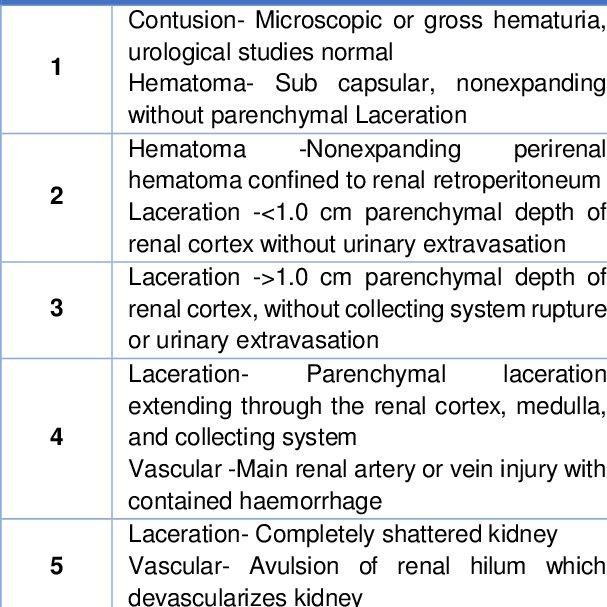 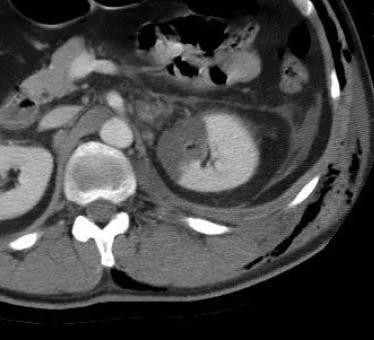 Renal injury
Patient with renal Trauma , gross hematuria , Ct scan with 1.6 cm parenchymal laceration.

The first line of investigations ?
Ct scan with contrast
Mention 2 findings in the history of this patient that indicate renal bleeding ? Gross hematuria , hemodynamic instability ?

•   Define grade 3 renal trauma ?  هروصلاع فيرعتلا
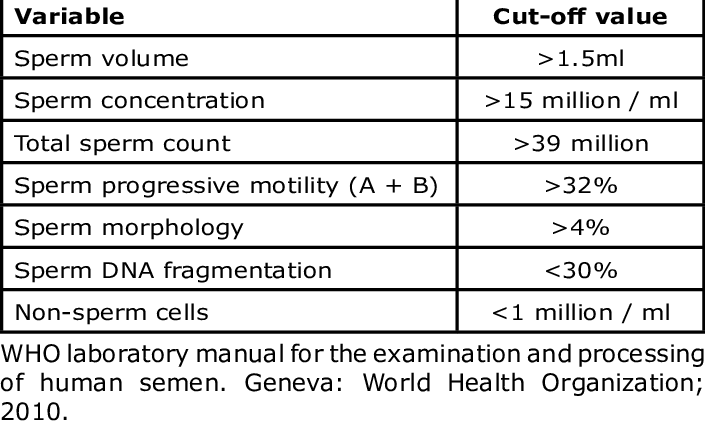 Normal Semen analysis ??
33 years old married female with recurrent  dysuria , urgency and hematuria with mild fever
Diagonsis?
Recurrent acute cystitis
Risk factors for this patient ?  married , female
5 symptoms for testicular torsion
Testicular pain
Swelling
Erythema
Vomiting
Recurrent episodes ?
Mention types of folyes  cath. According to the  number of ways  & one  absolute contraindication
One way
Two ways
Three ways

2 . c/I = Urethral  injury
Mention 5 complications of undescended testis:
Relative risk of cancer is 40-fold higher in the undescended
testis. Most are seminomas; carcinoma in situ represents a  small percentage (~2%).
Reduced fertility
Increased risk of testicular torsion
Increased risk of direct inguinal hernias
trauma
Prostate boundaries ??

Anteriorly ….  Posteriorly….  Superiorly …  Inferiorly ….
normal PSA  هدحولا عم
Urology archive  group 2(A+B)
رهاظ ذاعم
station1
Stone at VUJ:
a- name the procedure for removing stones  in the ureter:
Flexible uretroscopy
B- mention 2 complications of this procedure:
Infection  Hematuria  Ureteric injury
Station 2
Mention 5 complications of undescended testis:
Relative risk of cancer is 40-fold higher in the  undescended testis. Most are seminomas;  carcinoma in situ represents a small percentage  (~2%).
Reduced fertility
Increased risk of testicular torsion  Increased risk of direct inguinal hernias  trauma
Station 3
Urge incontinence primarily caused by:
overactive detrusor muscle
While stress incontinence occurs secondary to:
Increased intra-abdominal pressure
Best test to diagnose type of incontinence :
Cystometry
Best management of symptoms of detrusor failure:
Catheterization
Injury to the external sphincter causes what type of incontinence:
Stress UI
Station 4
Mention 5 physical examination findings of  torsion:
Erythema and swelling
High riding testis
Horizontal lie of the affected testis
Absent cremastric reflex
-prehn’s sign
Station 5
Mention 5 benign renal tumors:
angiomyolipoma
renal adenoma  3.oncocytoma  4.leiomyoma  5.hemangioma  6.schwannoma
Station 6
Clinical s&s of acute pyelonephritis:
Fever and chills  Loin pain
Costovertebral angle tenderness
Best confirmatory test: culture
What is it called when we start treatment  before conformation of the diagnosis:
Empirical therapy
Station 7
Mention 5 treatment option for BPH:  Medical
Turp
Open simple prostatectomy
Transurethral incision of the prostate  Laser treatment
Station 8
Mention 5 microscopic findings in urine  analysis:
RBC
Pus cells  Crystals
Casts  Epithelial cells
Urology 3\11\2022
Islam Al Banawi  Deema shnaikat
Station 1 : Bladder Cancer
main symptom of bladder
cancer ? Gross Hematurea
main treatment ? TURB
When its considered  invasive ? When its come to  muscularis propria
best diagnostic tool?
Cystoscopy
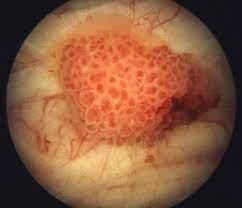 Station 2 :
1- what is your diagnosis ? Hypospadias
2- three associated pathologies ?
hooded foreskin and chordee  and deviation of raphe
3- when we do surgery ? 1 year
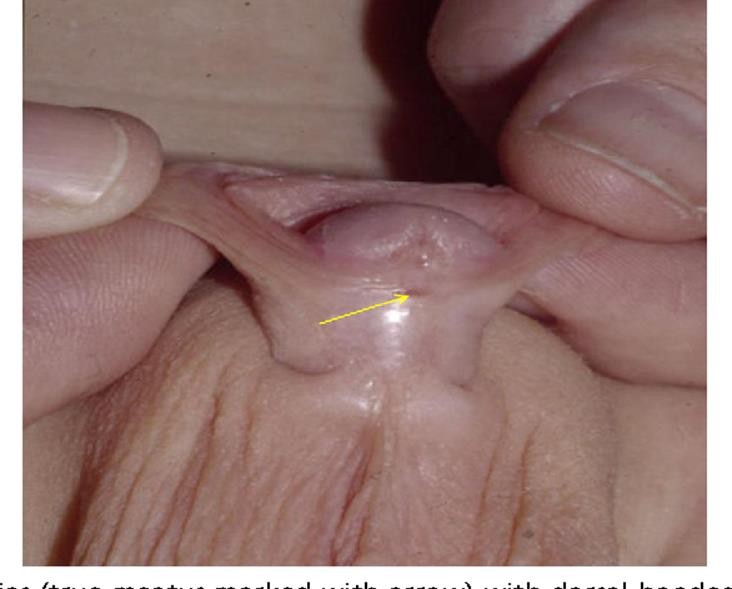 Station 3 : BPH
Three symps. Of BPH ? Frequency urgency  Hesitancy
Most common used agents ? Finasteride
Most specific surgery ? TURPT
Station 4 :
Painless scrotal swelling mass , give 5 DDX ?
Spermatocele
Hematocele
Pyocele
Varicocele
Hernia
station 5: RTA , urinary bladder injury
1- Types of bladder injury ?  Pentrating and blunt
2- most specific radiological  investigation ? Cystogram
3-most common of urethral  injury ? Fossa nevicularis
Station 6 : Erectile dysfunction
Five line of treatment :
1-Penile prosthesis
2-Phosphodiesterase type-5 (PDE5) inhibitors
3-Dopamine receptor agonist
4-Intracavernosal injection therapy
5-Testosterone replacement therapy
Station 7 :
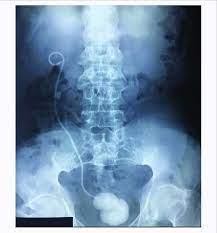 name of this study ? KUB
identify the structure ? Double j cath
three indications : 1-Ureteral Obstruction
post major surgeries Ureteral injury
Ureteral strictures
Station 8 : US of hydronephrosis no  apparent stone , pt has single kidney
What is your next diagnostic study ? CT  without contrast
•  Management step after pain relief ? نيدكاتم شم  هباجلاا نم
نكممinsertion of double J cath coz pt has single  kidney
Or IV fluids antiemitics, nsaids
Done by :  شوطبلا لساب  زاوفلا ىفطصم
28
1) semen analysis
2) Differences testicular torsion and  epidedmoorchitis
3) RENAL CT scan for kidney hydronephrosis
4) 5 advantage of using ct in renal urteric colic
	5) 5 uses of DMSA scan in kidney -Types of  hemorrhage in bladder ca - when is it  considerd superfacial?
29
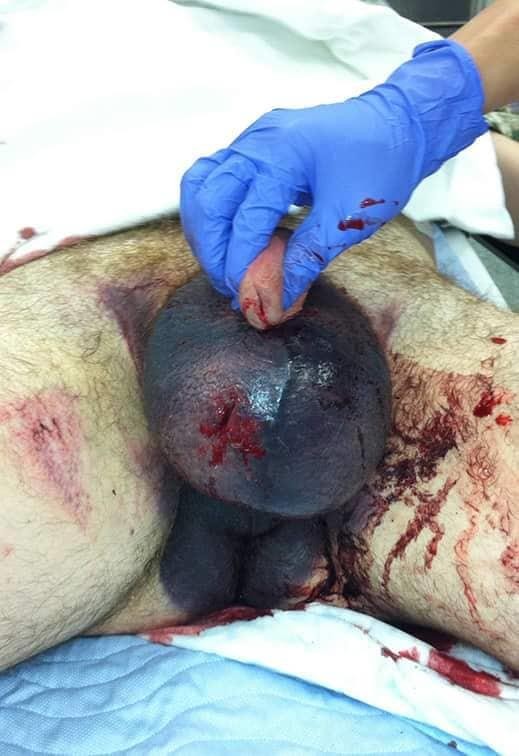 Which study do we use  in this case?
Retrograde urethrography

Why not use folyes cath
? Risk for complications  (infection ...)
30
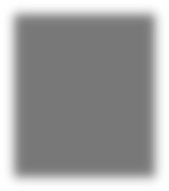 This is KUB of a 37 years old female patient with a history
of loin pain and recurrent UTI. The patients has 2 kids
What is the most probable etiology for her  condition ?
UTI with urease producing  bacteria (proteus, pseudomonas,  Klebsiella)
What is the composition of this pathology ?
Magnesium ammonium
phosphate
What is the most appropriate method of
management ?
Percutaneous nephrolithotomy
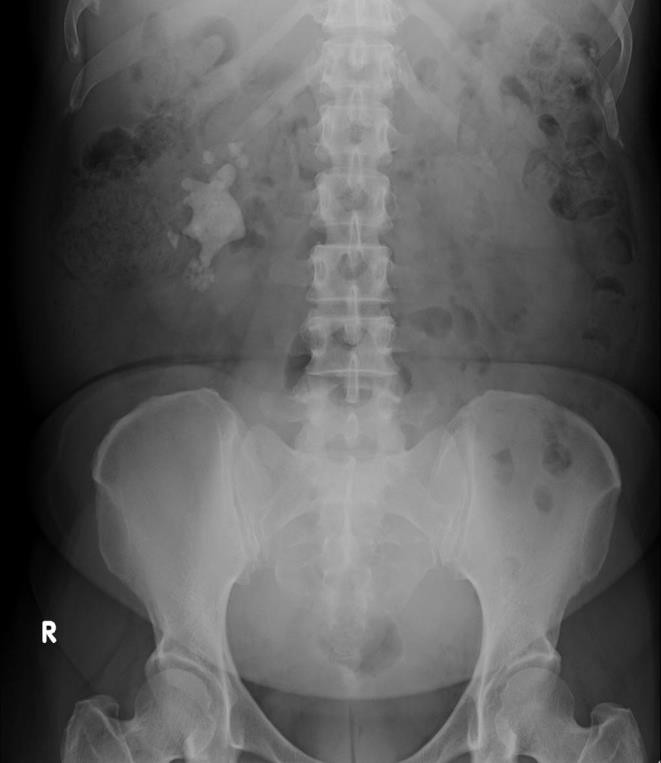 31
Group A, 3-4
اللهدبع نون  تاكرب دومحم
32
Station 1
55y old male patient, smoker, presented to urology clinic complaining of  painless intermittent gross hematuria and urinary retention. On CT scan a 38  mm polypoid enhancing mass is noted at urinary bladder base, without  extravesical extension or regional lymphadenopathy. The prostate gland is  enlarged
What is your next step management ?
– Cystoscopy
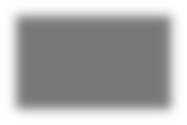 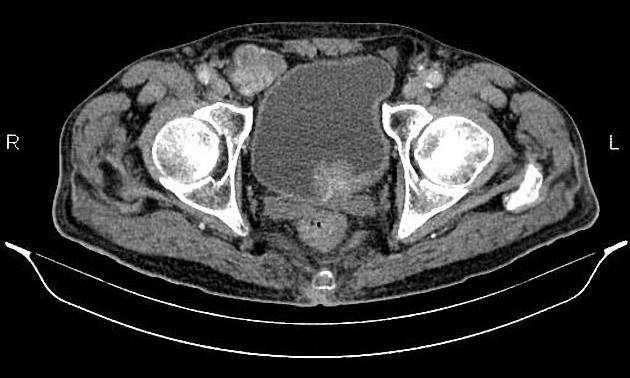 If you know that the mass was malignant  and the biopsy shows high grade tumor  invading the lamina propria, what is the  management ?
o TURB
ةروصلا سفن شم
33
Station 2
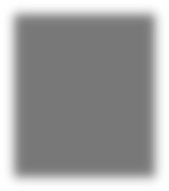 This is KUB of a 37 years old female patient with a history
of loin pain and recurrent UTI. The patients has 2 kids
What is the most probable etiology for her  condition ?
UTI with urease producing  bacteria (proteus, pseudomonas,  Klebsiella)
What is the composition of this pathology ?
Magnesium ammonium
phosphate
What is the most appropriate method of
management ?
Percutaneous nephrolithotomy
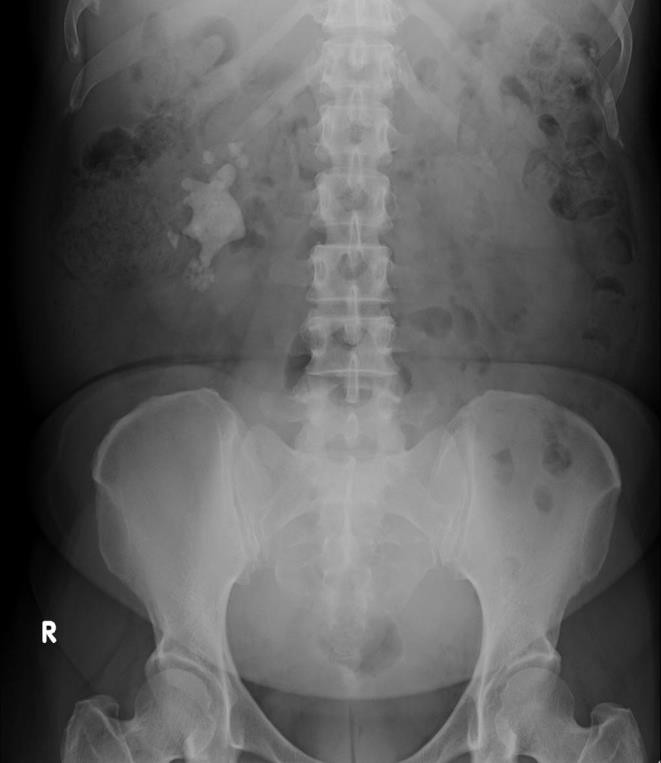 34
Station 3
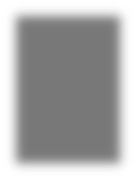 Diagnosis:
Vesicoureteral Reflux
Best test to see renal scar
DMSA
If the mother told you that this problem  was diagnosed antenatally on her  routine vest to the gynecologist, what  should you also look for?
Hypertension, Failure to thrive
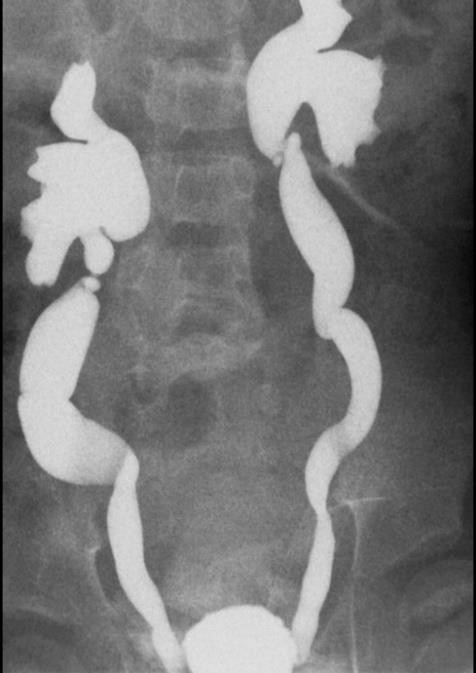 35
Station 4
Patient present with primary azoospermia
Define primary azoospermia:
– مسلاا اذهب ةايحلاب ءيش تيقل ام
Mention the causes of azoospermia:
Pretesticular (ex. Hypopituitarism, hyperprolactinemia,  chemotherapy)
Testicular (ex. Klinefelter’s syndrome, cryptorchidism,
orchitis, surgery, radiation)
Post-testicular (ex. Vasectomy, cystic fibrosis, ejaculatory
duct obstruction)
Blood test you would like to order:
FSH, LG, Testosterone and prolactin
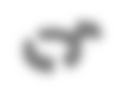 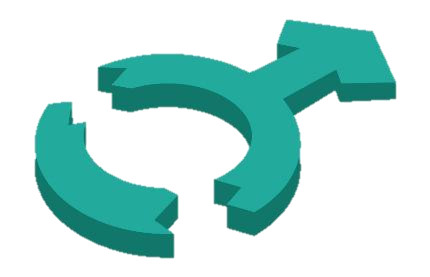 36
Station 5
24 years old patient observe painless mass in right scrotal region during  shower. He is not a smoker.
What information in the history raises the  possibility of a testicular tumor?
Painless mass, Age (24)
What is the most important investigation to  confirm diagnosis ?
Ultrasound, tumor markers
What blood tests would you like to order ?
Tumor markers
37
Station 6
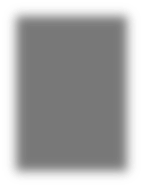 Patient with ureteric debris/stones  and recurrent UTIs
What are the findings ?
– Radiopaque stone
What are the indications of Double J stent ?
Obstructive nephropathy
Prophylactic pre-ESWL(Extracorporeal Shock  Wave Lithotripsy
To	identify ureter during major
surgeries
Post-traumatic ureteroscopy
Following endopyelotomy
Post renal transplant
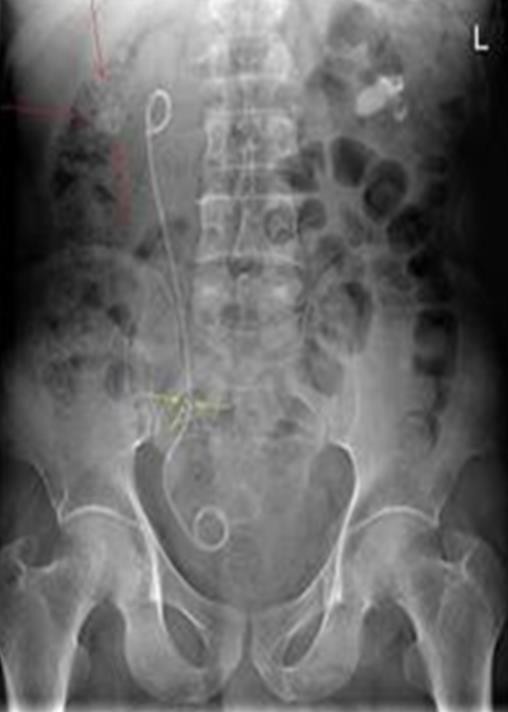 38
Station 7
60 years old male patient with 80mg prostate and voiding and obstructive  symptoms
Type of incontinence:
Overflow incontinence
What is the most likely diagnosis ?
BPH
Medical treatment:
Finasteride
39
Station 8
A hemiparalytic female patient present to the clinic after 6 months of her  offending event complaining of inability to hold urine and sudden urgencies  to void immediately
Type of incontinence:
Urgency incontinence
Bladder & sphincter function:
Normal function (intact micturition reflex)
Treatment:
Antimuscarinics (ex. oxybutynin), β3 Agonists (ex.  mirabegron)
40
UROLOGY MINI-OSCI
GROUP 1	(A+B)  4/8/2022

Done by :  Hala Samara
Eslam wasfi Al-tarawneh
41
Q1 :
14 y old boy attend ER complaining of lt.  sudden testicular pain with vomiting	,  On Doppler U/S no blood flow identified.
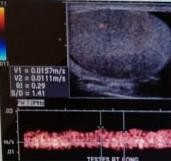 what is the most likely diagnosis?
Your management ?
Mention 3 difference between this
case and epididymitis ?


1-lt.Testicular torsion
2-Do bilateral orchidopexy	within 6-12 hours to prevent  ischemia and necrosis / give analgesia and antibiotics , in case  the testes is infarcted do orchiectomy , otherwise de-trosion .
42
3-
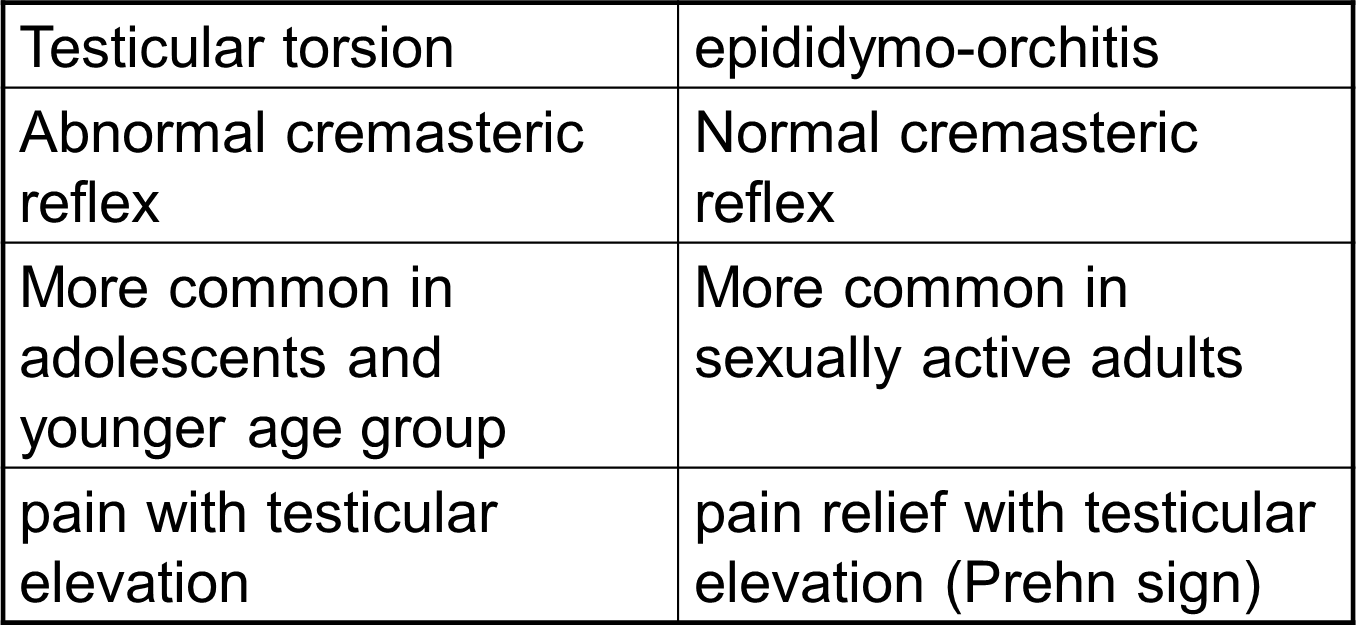 43
Q2 :
during cystoscopy this  lesion has been seen:
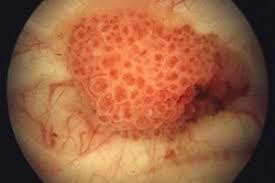 Diagnosis ?
Transitional cell carcinoma
Treatment ?  According to stage:
T1,T2 : TURBT or transurethral
cystodiathermy or laser
T3 : cystectomy
T4 : chemoradiotherapy
44
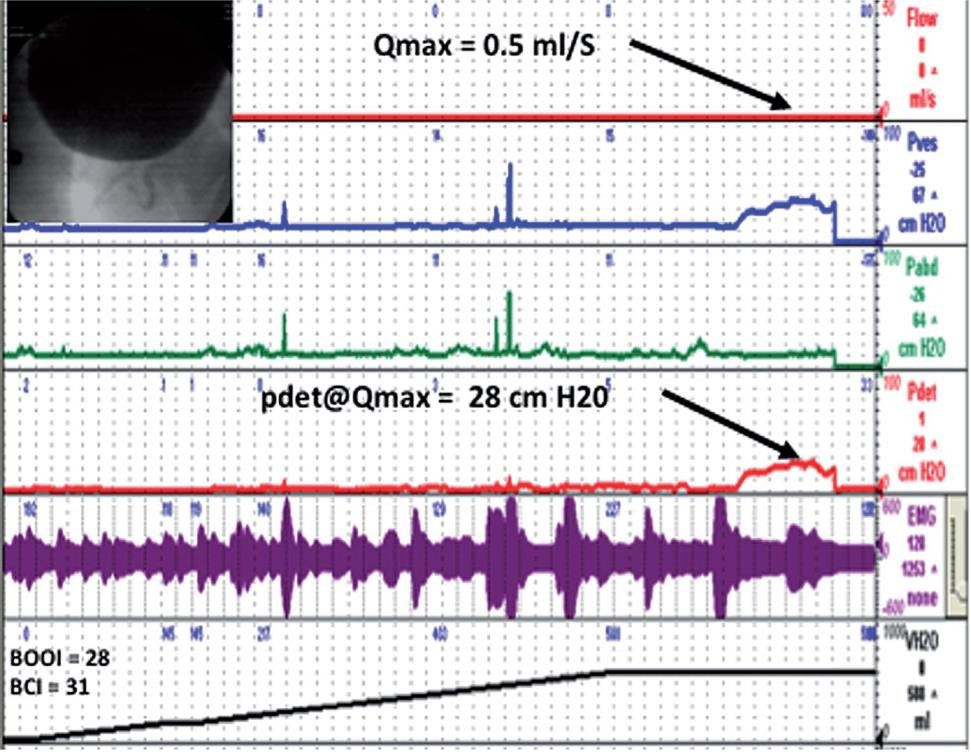 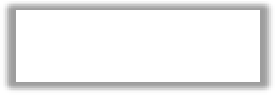 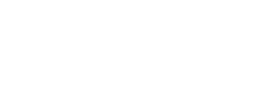 Patient 1
Q3 :
Urodynamic study for 2 patients
with urine incontinence .
Qmax : represent bladder reactivity

Mechanism of prostatic  enlargement causing  Bladder outlet obstruction?
Mention 4 indication of surgery  in BPH?
Which one have bladder
underactivity ?
Which patient would have better
response to medication ?
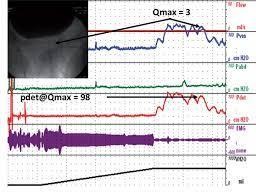 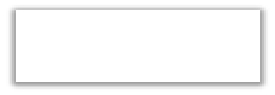 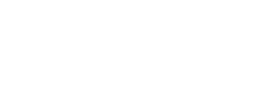 Patient 2
45
1- static: in which the hyperplastic prostatic tissue compresses  the urethra, and dynamic : with increased adrenergic nervous  system and prostatic smooth muscle tone .

2-
1.Refractory urinary retention
2.Recurrent UTI
3.Recurrent gross hematuria
4.Bladder stones
5.Large bladder diverticula

3- Patient 1

4- Patient 2
46
Q4:
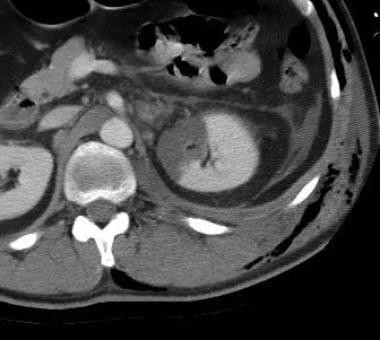 Patient with renal Truma , gross  hematuria	, Ct scan with 1.6 cm  parenchymal laceration with no urine  extravasation .
what was the indication for CT ?
which grade	?
Your management	?
mention 2 indications for surgery ?
1- Gross hematuria
2- Grade 3
3-	Follow up , bed rest , resuscitation , no need for surgery ( grade 3
not indication for surgery )
4- 1.Exploration for associated injuries
2. Expanding pulsatile retroperitoneal hematoma during laparotomy
3. penetrating trauma
47
•
4. Hemodynamic instability
Q5 :
80 yo male patient came with acute urine retention as you see :
	What is your management ?  Bladder drainage by foley’s
catheter
Alpha blocker for symptomatic
relief of BPH
List 4 indications for TURP :
Recurrent refractory acute
urine retention
Recurrent gross hematuria
Recurrent UTI
Failed medical treatment
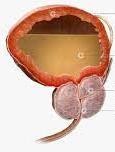 48
Q6:
55 yo male smoker c/o Lt loin  pain & hematuria, CT with  contrast was done :

1-Describe what's you see?  2- What's the gold standard  management?

1- Hypodense area in the left  kidney (with internal  heterogeneity)

2- Radical nephrectomy
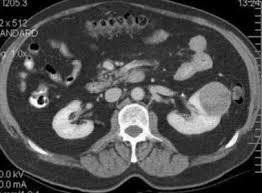 49
Q7:
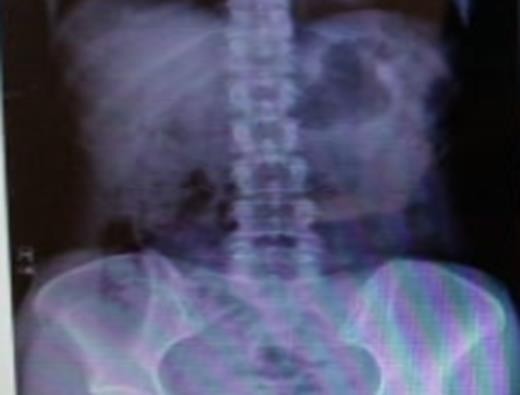 49 y old has gout , presented to ER with  sever left renal colic the presented x -  ray study does not show radio-opaque  shadow . with further investigation  found to have left ureteric stone .

1-Gold standard for diagnosis of stones?  2-What is the likely stone type for this  patient
?
3-What is the important causative factor ?  4- Mention 4 indication of endoscopic  intervention (JJ stent) or nephrostomy for  this patient ?
50
1-Ct scan without contrast

2- uric acid stone

3- acidic urine due to high serum uric acid level ( gout )

4-
1.single kidney
2.Bilateral obstruction
3. Obstructive nephropathy
4.Obstructive pyelonephritis
5.Intractable pain
51
Q8 :
Definition of these term :
Overflow incontinence : Increased residual or chronic  urinary retention leads to urinary leakage from bladder  overdistention

Hypospadias: Congenital deformity in which the opening  of the urethra occurs on the underside (ventral) part of  penis , any where from the glans to the perineum.

Undescended testes : Failure of testicular descent in the  3rd trimester into normal place in scrotum.

Recurrent UTI :2 episodes of UTI in a period of 6 months  or 3 times in 12 months
52
Urology Mini-Osce Archive
Prepared By :
Asma’a Ghanem	&	Razan AL_Tarawneh
53
Q1


1- name of this procedure?
Double JJ stent

2-the way of insertion?
Cystouretroscopy with  retrograde insertion
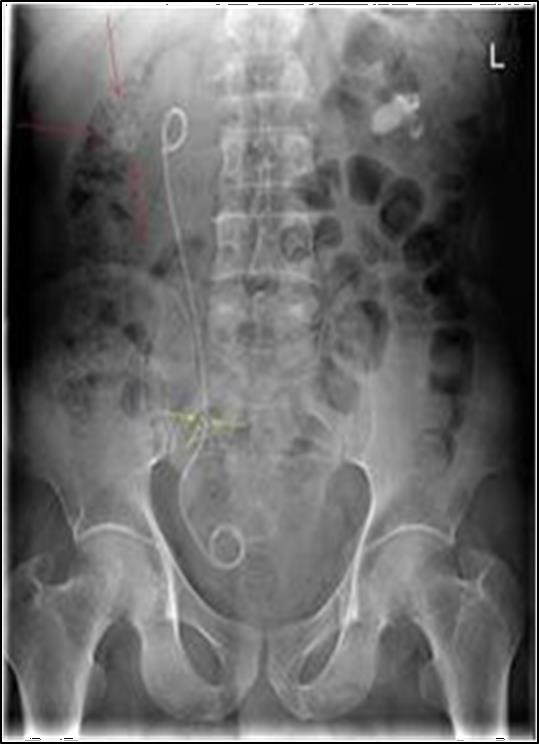 54
Q2
findings:
	Bilateral hydrouretronephrosis  with lose of papilary  impreession and ureter dilation.

2 Complication on kidney?

Ranal scarring.
Renal failure
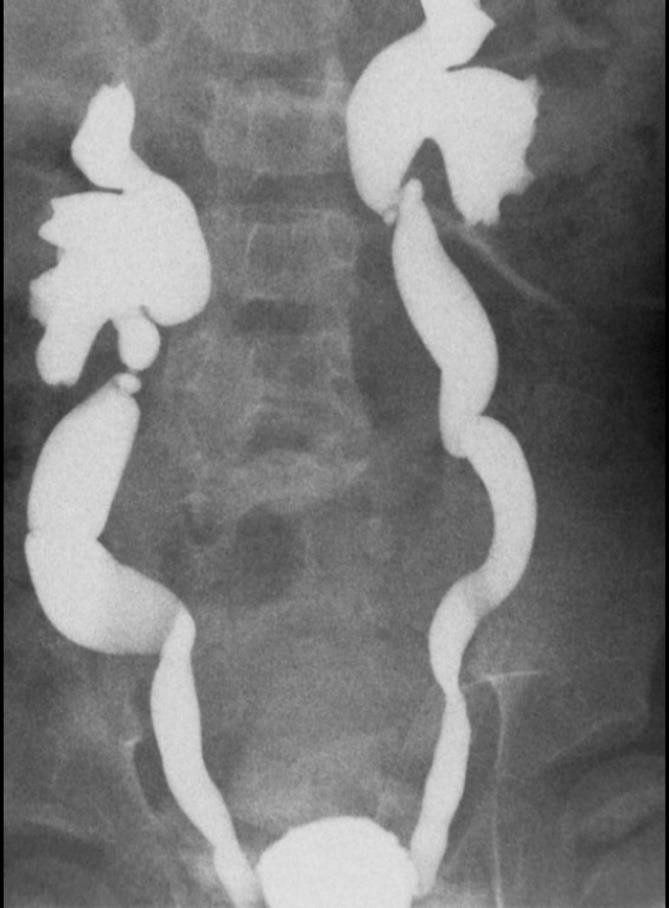 55
Q3
pic show Renal US  Mention 2 findings?
dilated renal pelvis  (hydronephrosis) with  acoustic shadow (renal  stone)
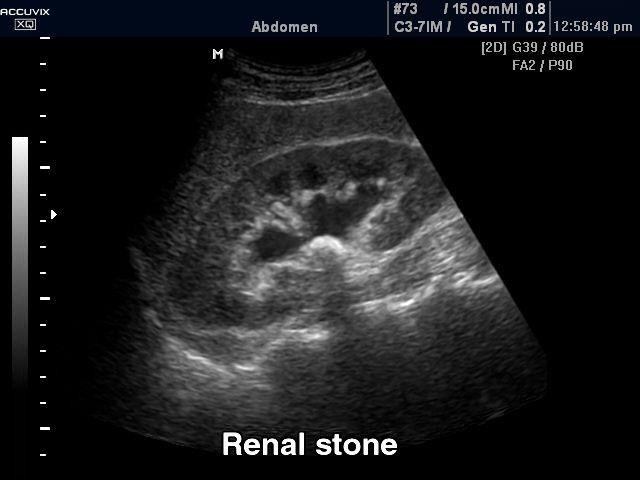 56
Q4
Best diagnostic method?  Cystoscopy
Most common histological  type?
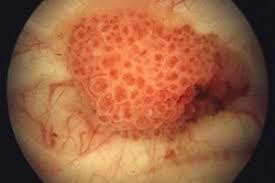 Transitional cell carcinoma
3. Best treatment?  TURBT
57
Q5 Ultra sound filling defect 5 DDX

stone
blood clot
polyp
fungal ball
focal cystitis
neoplasm
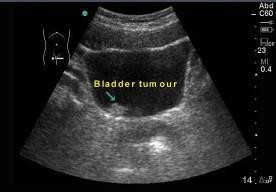 58
Q6
3 DDX	for empty right socrotum

Retractile	RT. testis
Undescended RT. testis
Abscent RT. testis
59
Q7
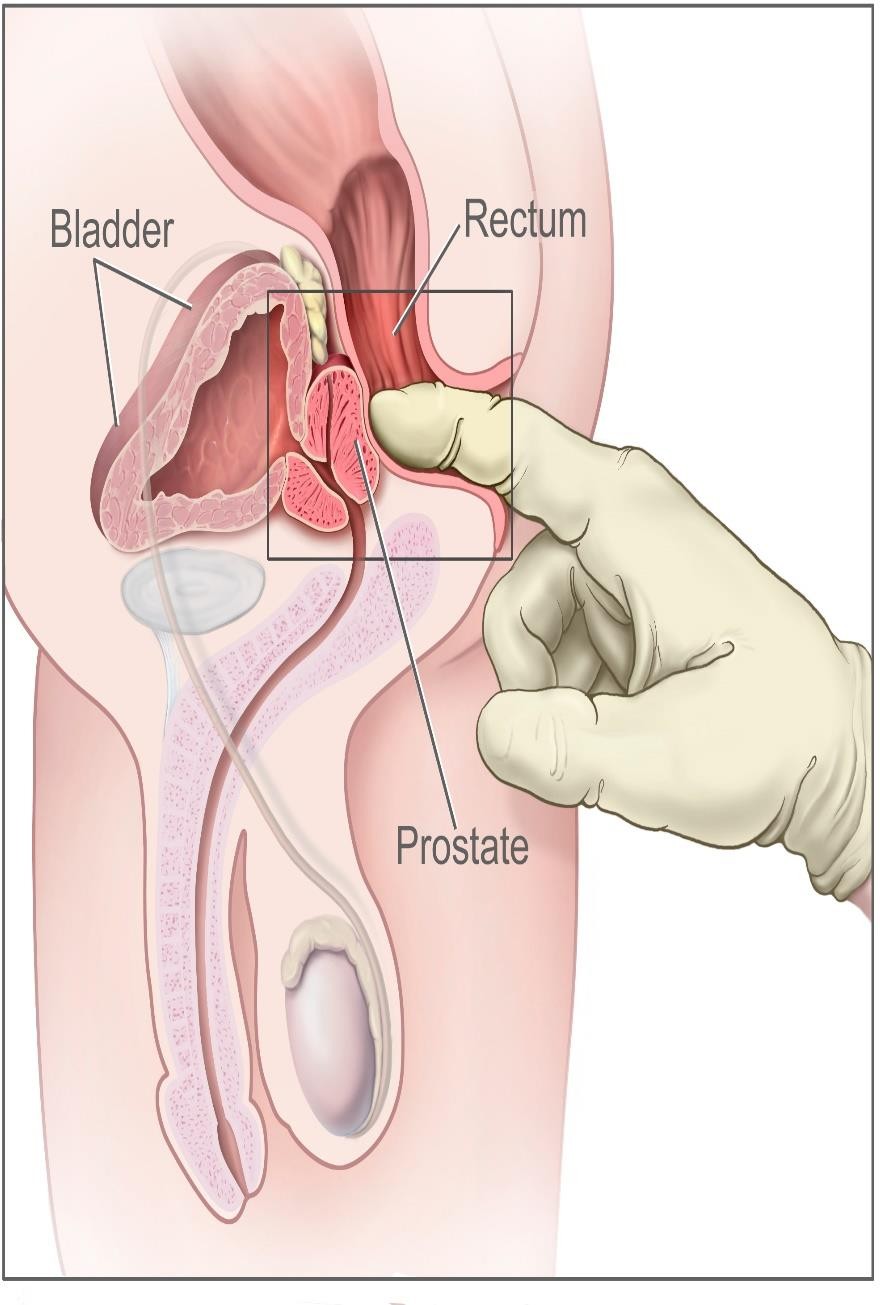 Name of this examination?  Digital rectal examination
Features of prostate cancer?  Irregular hard nodular  asymmetrical absent central  sulcus
60
Q8
65 years old man came to your clinic with Foley's
catheter due to incomplete emptying .
He told you his symptom is	extremely bothering him .
Other symptoms you would ask the  patient if he complaining from them?
Hesitancy,	post voiding dribbling	, poor  stream urine	, incontinence
DDX?  BPH
Prostate cancer  Neurogenic bladder
Tests you would order?  Urine analysis ,cytology , PSA
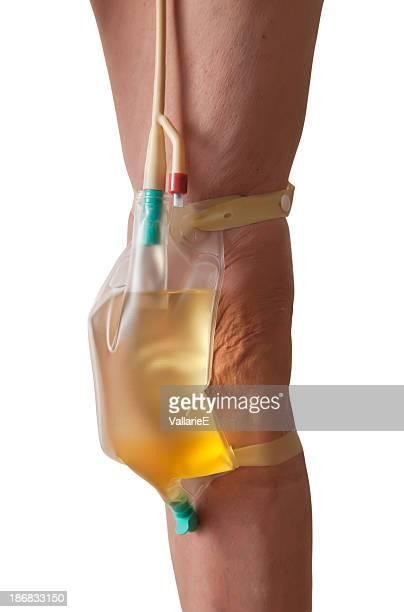 61
UROLOGY – GROUP 5
Al-majd Marouf
62
What is the name of this test
??! transillumination	test
mention three differential  diagnosis .
Hydrocele , spermatocele ,  hematocele , varicocele
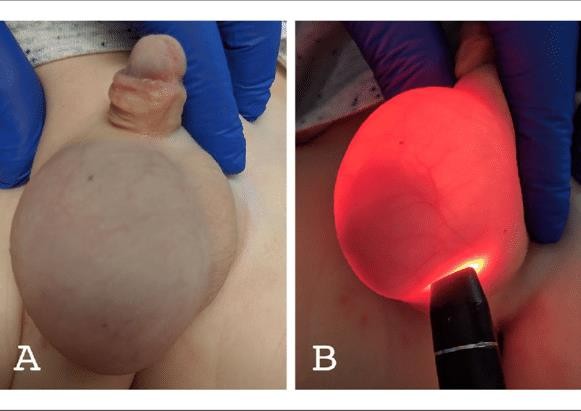 63
What do you see in xr ???  Radio-opaque lesion in Lt side in  the lumber site and bladder
What is the indication of surgery
????!
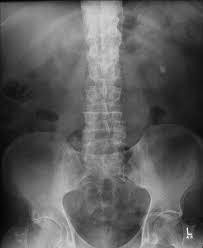 ضيبا ودش يف ناك  فراع شم :) نوه
!هاي هدب نامك ازا
1.single kidney  2.Bilateral obstruction
Obstructive nephropathy
Obstructive pyelonephritis  5.Intractable pain
What’s your 1sttttt management
in this case ???
Double J (jj) insertion (pt not  stable need emergent drainage)
64
Name this anomaly ?  Hypospedias
Associated condition you  Would	search it ??
Cryptrochadism
Anatomical location of this  lesion?
glanular , proximal , mid shaft
, distal scrotal ,perineal
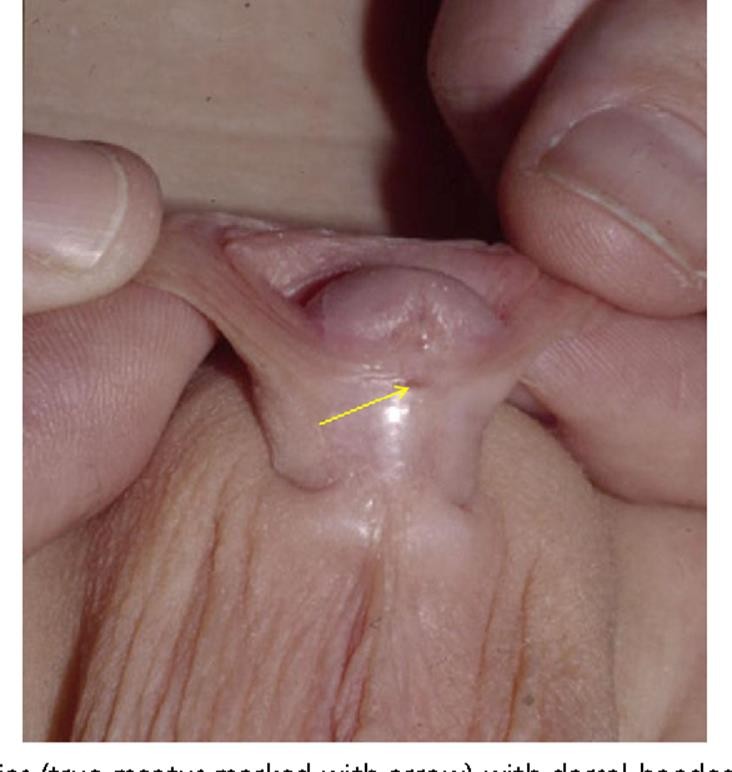 65
36 years old female patient with 5kids  and presented  to your clinic with pass urine when she cough .
Type of urinary incontinence ? STRESS incontinence
Pathophysio of this condxn?????
increased abdominal pressure from laughing, sneezing,  coughing, climbing stairs, or other physical stressors on  the abdominal cavity and, thus, the bladder
Other types of incontinenence????!
UUI > SUI > Mixed > overflow > continuous > Functional
66
7. Picture for x-ray bladder injury
female pt RTA presented to ER complaining of  abdominal pain, stable vital signs x-ray shows dilated  bowel

What is your diagnosis?  Intraperitoneal rupture of bladder
Treatment?  Open laprotomy
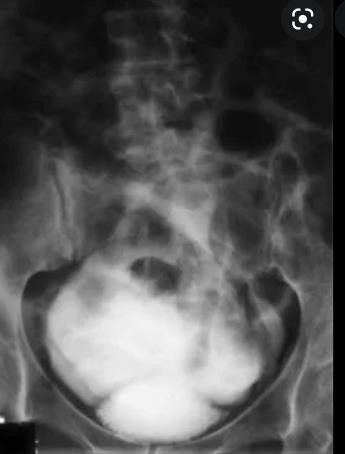 67
Case senario : 78 yo Male(همادقا ىلع ىجا( presented to your clinic with
incontinenence and need toilet every hour !and لا رجي bag of urine	و
 عضولا لمحتي رداق شم

What would you ask pt about other urology symptoms ??????!
hesitancy , decrease force and caliber of stream ,  sensation of incomplete bladder emptying	, double  voiding	(urinating a second time within	2 hours of the  previous void) , straining to urinate , and post voiding  dribbling.
urgency , frequency & nocturia
One examination would you do ???! DRE
Simple inves. Would you request ???! URINANALYSIS + PSA

Your DX ):  BPH
68
female with fever, frequency, urgency, dysuria:	كيه ابيرقت  هغيصلا

What is your diagnosis?
Acute cystities
Simple diagnostic tests to assure your diagnosis?  urine analysis, urine culture and sensivity ,CBC  3.Treatment and duration ???!
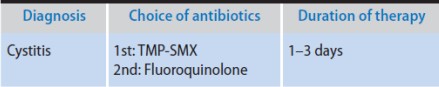 69
ونا هروصلا نم فرعت كدب سب اهركذتم شم هغيصلا TCC
The best method for diagnosis ? CYSTOSCOPY

What do you think should be written in the  radiological report? ( CYTOLOGY ) ?
 يردم : باوجلا
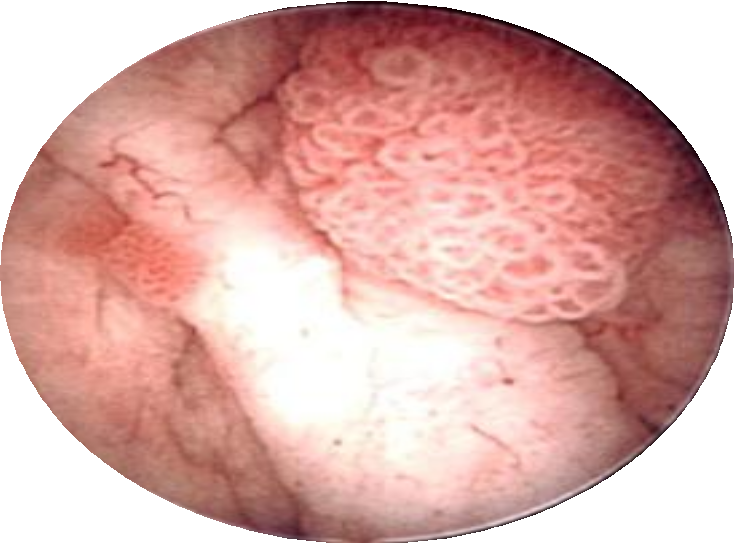 70
Group 4(C+D)  30/12/2021
Prepared by : Nebal Jarab’a
71
Q1:
Name?
2-way folye’s catheter
List 4 indications
Sterile urine sample
Urodynamic studies
Immobilised/comatosed pts
Bladder drainage in urine
retention
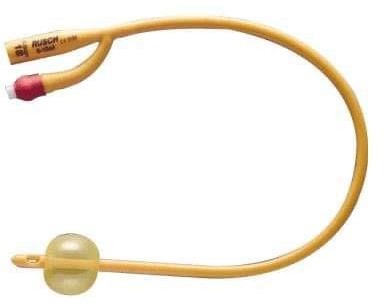 72
Q2: during cystoscopy this lesion has been  seen:
Diagnosis ?
Transitional cell carcinoma
Treatment ?
According to stage;
T1,T2 : TURBT or transurethral  cystodiathermy or laser
T3 : cystectomy
T4 : chemoradiotherapy
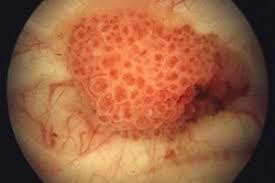 73
Q3: 55 yo male smoker c/o Lt loin pain &  hematuria, CT with contrast was done :
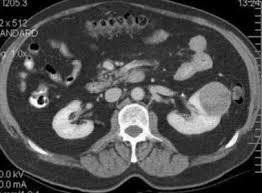 Describe what you see
Lt renal hypodense lesion with
septation
Gold standard treatment ?  Radical nephrectomy
يف ناك سب اههبشت تناك ناحتملااب ةروصلا
SEPTATIONS INSIDE THE MASS
74
Q4: 12 yo male pt presented to the ER	c/o 12 hrs Rt  testicular pain, emergent exploration surgery was  done showing the following:
Diagnosis ?
Rt testicular torsion
Management ?
Radical orchidectomy with  orchidopexy to the contralateral  testicle
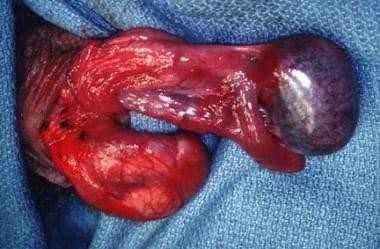 75
Q5: 80 yo male pt co acute urine retention as you  see :
What is your management ?  Bladder drainage by foley’s  catheter
Alpha blocker for symptomatic  relief of BPH
List 4 indications for TURP
Recurrent refractory acute  urine retention
Recurrent gross hematuria
Recurrent UTI
Failed medical treatment
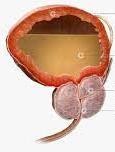 76
Q6: define:
Overflow incontinence
Involuntary leakage of urine when intravesical pressure
exceeds sphincteric pressure
Recurrent UTI
2 episodes of UTI in a period of 6 months or 3 times in 12  months
Undescended testis
Failure of tsticles to descent in the 3rd  trimester to their  normal location in the scrotum
Hypospadius
Abnormality in urethral opening in which it opens in the  underside (ventral) of the penis any where from the glans  to the perineum
77
Q7: 28 yo male pt presented to the ER co testicular  pain ,examination finding was :
Diagnosis ?  varicocele
List 4 indications for surgery
Pain
Fertility problems
Testicular atrophy
Testicular asymmetry
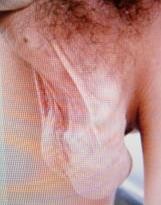 78
Q8:
Diagnosis ?  Prostate CA
List 4 features by DRE
Nodularity
Hard irregular surface
Absence of median sulcus
Asymmetry
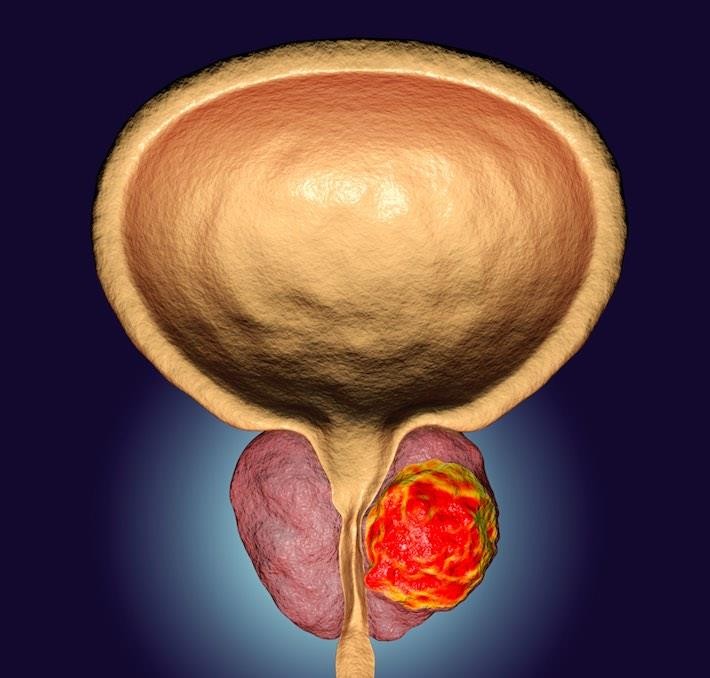 79
Urology Mini-Osce Archive  2/12/2021
Prepared By : Noor Al-Huda AL-Karaki  &
Dania Maaitah
80
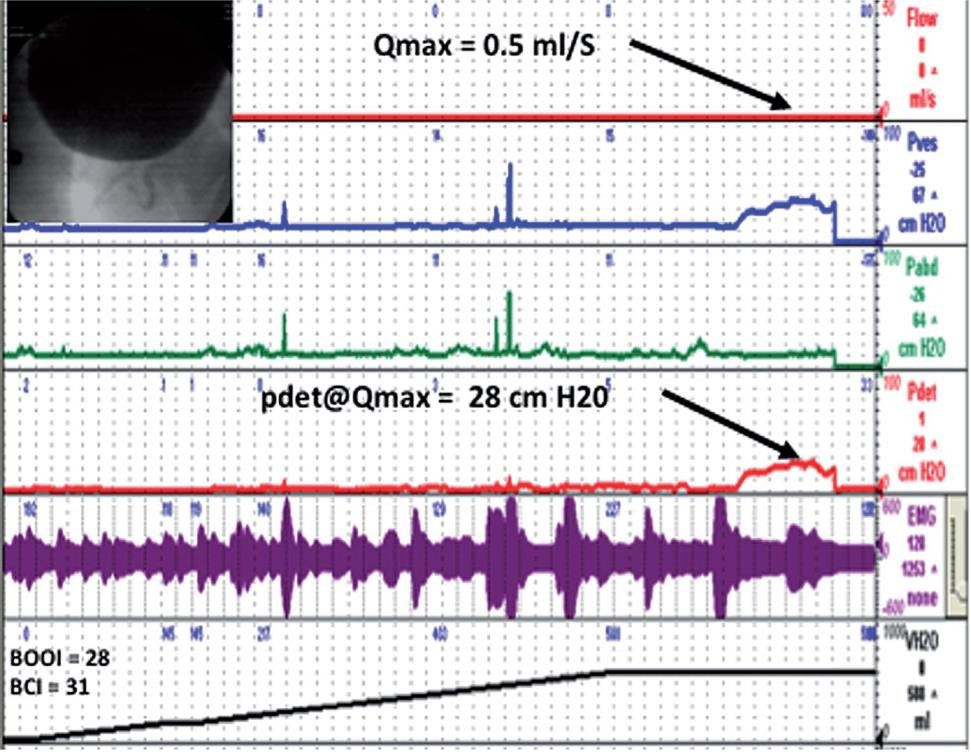 Patient 1
Station 1:
Urodynamic study for 2 patients with urine  incontinence :
Mechanism of prostatic enlargement causing  Bladder outlet obstruction?
Mention 4 indications of surgery in BPH
which one have bladder underactivity ?
which patient would have better response  for medication ?


1-static, in which the hyperplastic prostatic  tissue compresses the urethra ,and dynamic,  with increased adrenergic nervous system and  prostatic smooth muscle tone
2-1.Refractory urinary retention
Recurrent UTI
Recurrent gross hematuria  4.Bladder stones
5.Large bladder diverticula
3-  patient 1
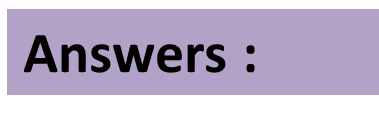 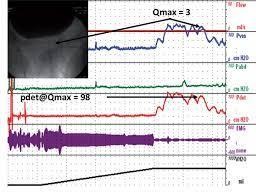 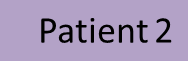 81
4-  patient 2
Station 2:
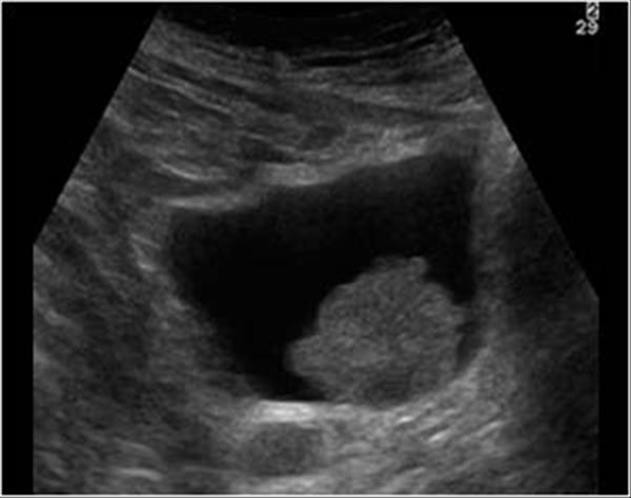 70 year old male ,with history of smoking with  ultrasound of bladder showing mass within the  bladder
The best Diagnostic test?
most common tumor?
mention 3 risk factors in this patient ?
Is it ok to do suprapubic catheterization for the  patient ?(explain why)
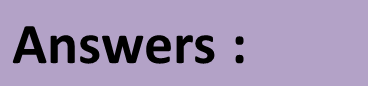 Cystoscopy with biopsy
Transitional Cell Carcinoma  3- Male , old age , smoker
4- No , this tumor can spread by implantation	around  catheter or skin wound .
82
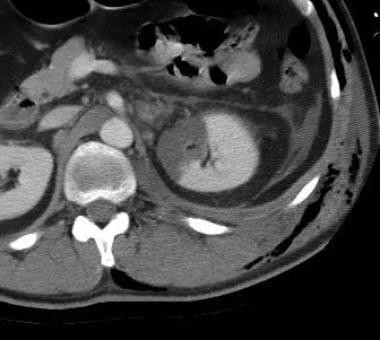 Station 3 :
Patient with renal Truma , gross hematuria , Ct scan with
1.6 cm parenchymal laceration with no urine  extravasation .
what was the indication for CT ?
which grade ?
Your management	?
mention 4 indications for surgery ?
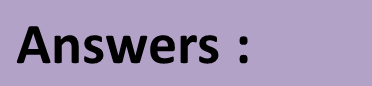 Gross hematuria
3  ( from  Ct scan report  not from the picture )
Follow up , bed rest , resuscitation , no need for surgery ( grade 3 not indication for surgery )  4- 1.Exploration for associated injuries
Expanding pulsatile retroperitoneal hematoma during laparotomy
penetrating trauma
Hemodynamic instability
83
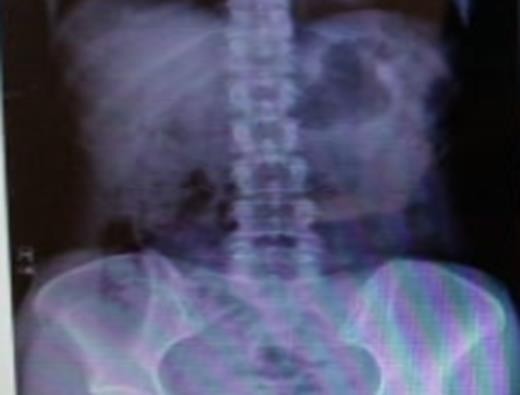 Station 4 :
49 y old has gout , presented to ER  with sever left renal colic the  presented x - ray study does not  show radio-opaque shadow . with  further investigation found to have
left ureteric stone .
What is the likely stone type for this patient ?
What is the important causative factor ?  3-Gold standard for diagnosis ?
4- mention 4 indications of emergent double J tube in this case ?


uric acid stone
acidic urine due to high serum uric acid level ( gout )  3-Ct scan without contrast
4- 1.single kidney  2.Bilateral obstruction
Obstructive nephropathy
Obstructive pyelonephritis
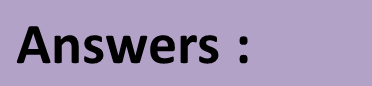 84
5.Intractable pain
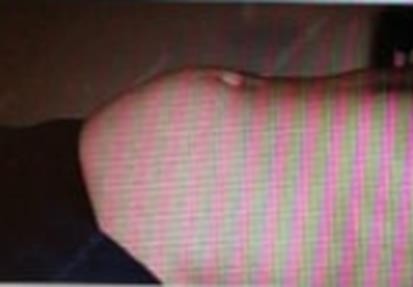 Station 5 :
This photo showing suprapubic fullness for 70 y old male patient  attend urology clinic complaining of inability to pass urine with  episodes of urinary incontinence since more than 2 weeks .
1-What is the type of incontinence does this patient have?  2-the most likely diagnosis ?
3- mention 3 differences between this case and acute retention :
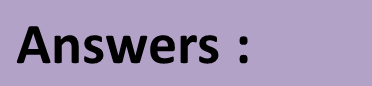 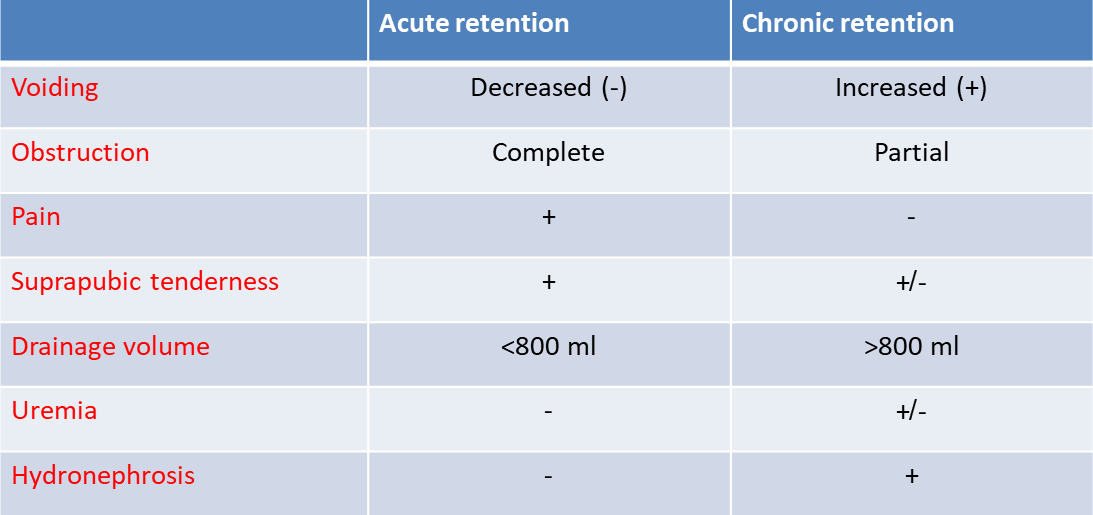 Overflow incontinence
Chronic urinary retention  3-
85
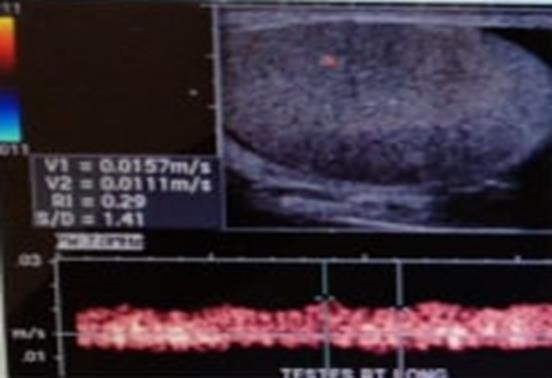 Station 6:
14 y old boy attend ER complaining of sudden testicular pain  with vomiting since 4 hours , On Doppler U/S no blood flow  identified:
1- what is the most likely diagnosis?  2-Your management ?
3-Mention 3 difference between this case and epididymitis ?
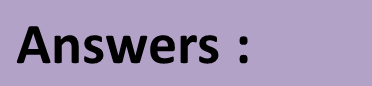 Testicular torsion
Do bilateral orchidopexy within 6-12 hours to prevent ischemia and necrosis / give analgesia  and antibiotics , in case the testes is infarcted do orchiectomy , otherwise de-trosion .

3-
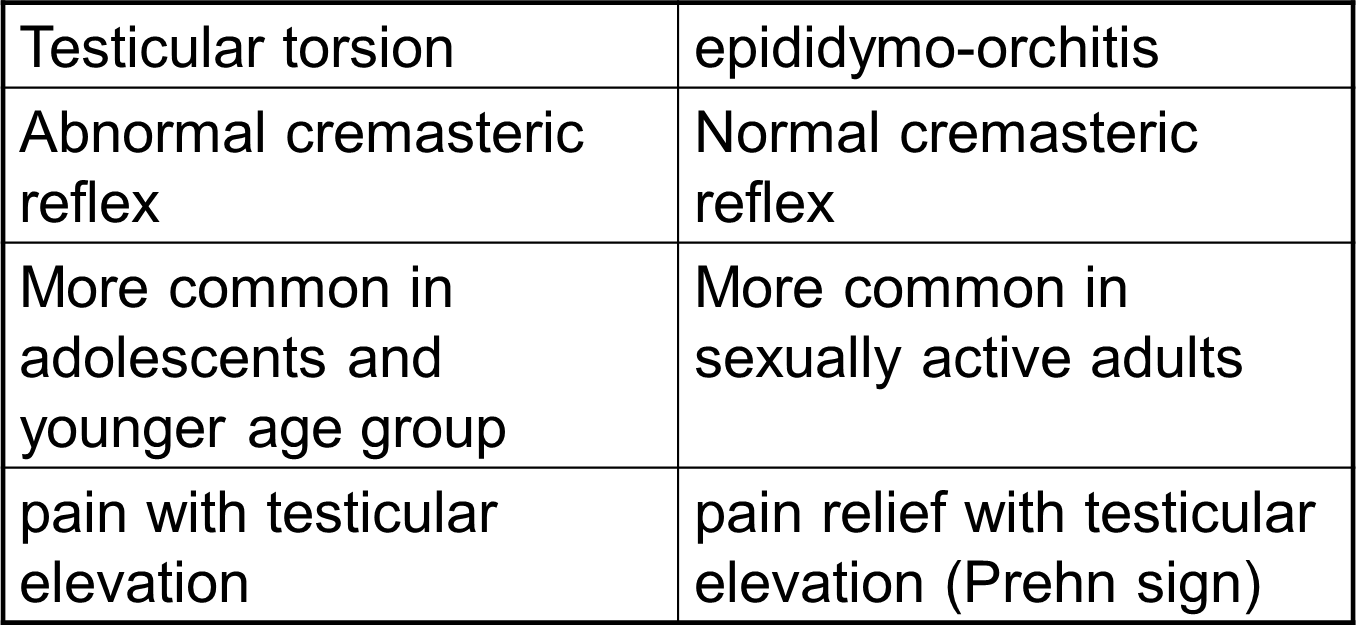 86
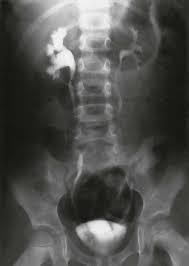 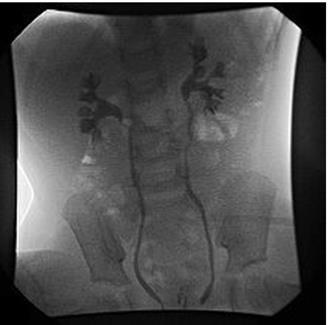 Station 7 :
Name of this diagnostic study ?
Grade ?
the	UTI effect on this condition ?
mention 3 secondary causes of VUR ?
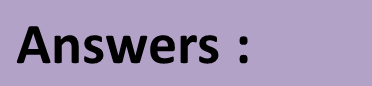 1-micturating cystourethrogram.  2- 2
reflux of infected urine will upgrade this condition ,	renal  failure and scar .
1. Neurogenic bladder
2. Acute cystitis
3. Urethral stricture
87
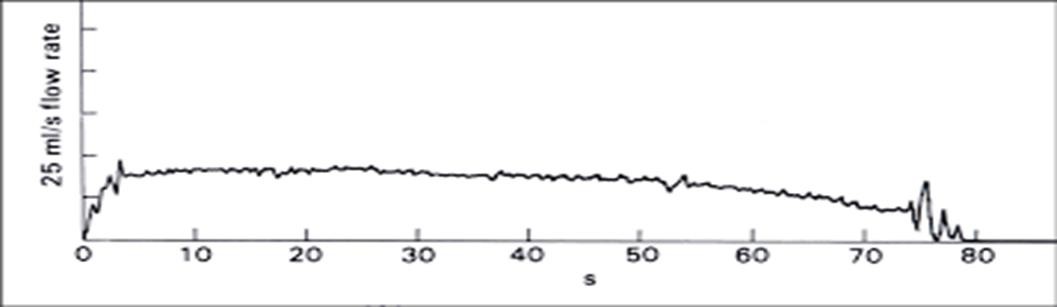 Station 8 :
25 y male patient , have history of car accident and multiple fractures 3  years ago presented with obstructive urinary symptoms , uroflowmetry  showed box shaped graphy :
what is the likely diagnosis ?
mention 3 causes for this condition :

Answers :
Urethral Stricture
1. Iatrogenic ( traumatic catheter , endoscope )- Most common
2. Truma  3.Malignancies  4.Congenital
5.Infections as with STDs
88
Urology Mini-Osci  Group 3/c+d
.ةدشاورلا دمحأ ةيناد
89
Station 1
findings:
	Bilateral hydrouretronephrosis  with lose of papilary  impreession and ureter dilation.

2 Complication on kidney?

Ranal scarring.
Renal failure
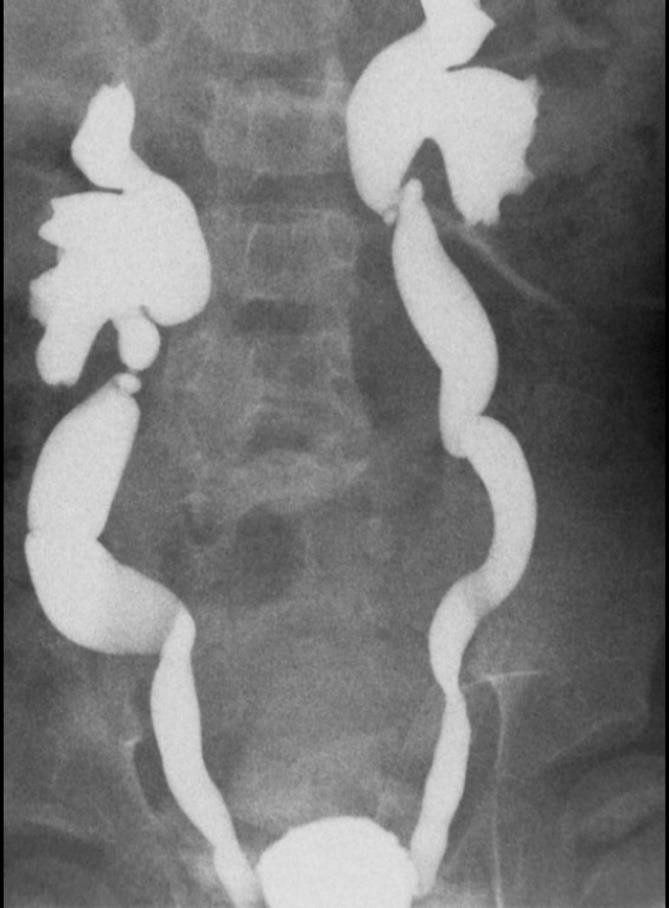 90
Station 2
Newly married female with fever, frequency,  urgency, dysuria:

What is your diagnosis?
Acute cystities
Simple diagnostic tests to assure your diagnosis?
urine analysis, urine culture,CBC
91
Station 3 ( matching)
patient with prostate size 35g and bothersome  symptoms Tx is>> alpha blocker
patient with prostate size 100g and large bladder  stone >>tranvesical prostatectomy
patient with localized prostate CA>> Radical  prostatectomy
patient with metastatic prostate CA>> hormonal  therapy
patient with prostate size 80g without symptom
>> watchful waiting
92
Station 4
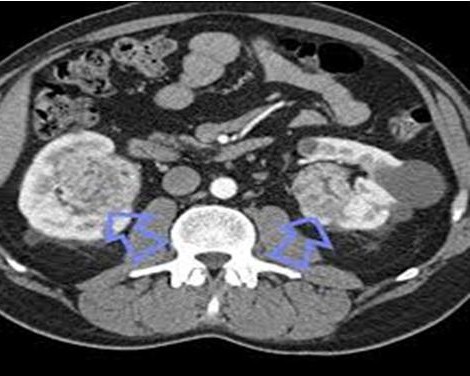 Diagnosis?
Renal cell carcinoma

Mention 3 clinical
presentations?
flank pain, palpable mass,  gross hematuria

mention investigations you  should preform to check for  mets ?
cystoscope, bone scan,
chest xray
93
Station 5
This is KUB of a 37 year old female patient with a history  of loin pain and recurrent UTI. This patients has 2 kids
what is the most probable
etiology for her condition?
Infection(proteus,pseudomonas,
Klebsiella).

What is the composition of this
pathology?
Magnesium ammonium
phosphate

What is the most appropriate  method of management?
percutaneous nephrolithotomy
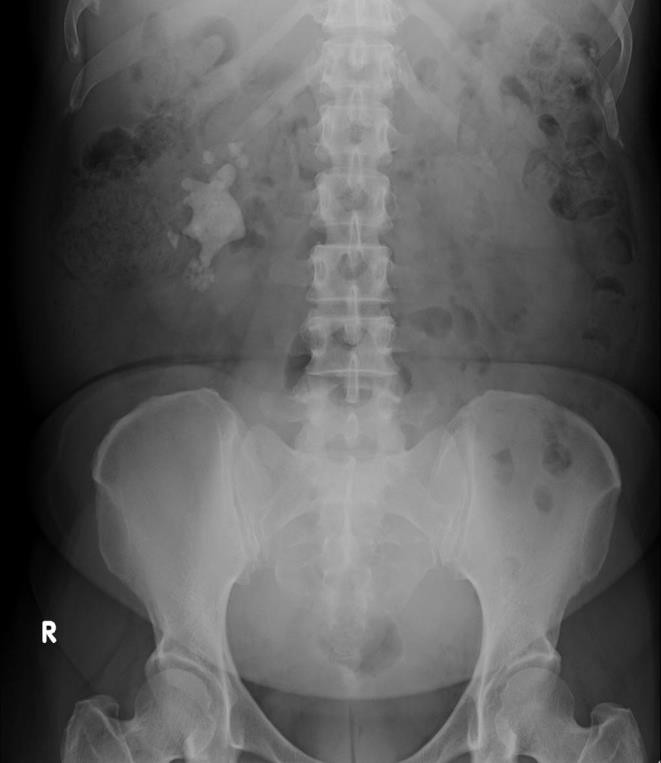 94
Station 6
68 year old male patient with bph came to the ER with  back pain, abdominal pain and he didn’t pass urine since  morning .
diagnosis?
Urinary retention.

What clinical exam do you do to support the diagnosis?
palpate suprapubic area to determine if there is urine retention or  anuria.

First step in the management?
foleys catheteration.
95
station 7
A 50-year-old male patient presented with hematuria and bladder filling defect on  radiology, He has been a worker in a chemical factory since 25 years
Diagnosis?
Transitional cell  carcinoma.

Diagnostic study?
Cystoscopy.
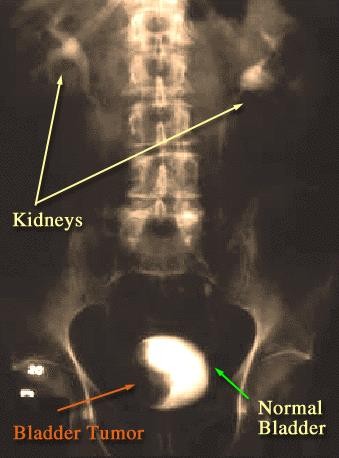 96
Station 8
Infertility is failure of conception after at least 12  months of unprotected intercourse, metion 3 of  each one of the following:
Local cause:
Cryptorchidism, Varicocele, Testicular injury.
Systemic cause:
renal failure,	liver cirrhosis,	cystic fibrosis.
Environmental cause:
Pesticides,	heavy metals,	hot baths
97
a+b))Group 3
98
Station 1
What is the name of  this test >>  transillumination test
-What is the diagnosis
>> hydrocele
-mention three  differantial diagnosis ?
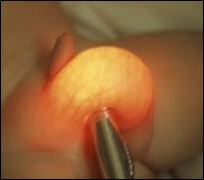 Hydrocele , spermatocele , hematocele ,  varicocele
99
Station 2
Describe the radiological abnormality
seen>> Bladder Filling Defect on the left side

If this pts chronic smoker and long  periods on bladder cath …..what is  the most common form of bladder  Ca >>>> transitonal cell carcinoma
List five differential diagnosis >>  Blood clot , stone , Neoplasm ,  Polyp , Prostatic enlargement ,  focal cystitis
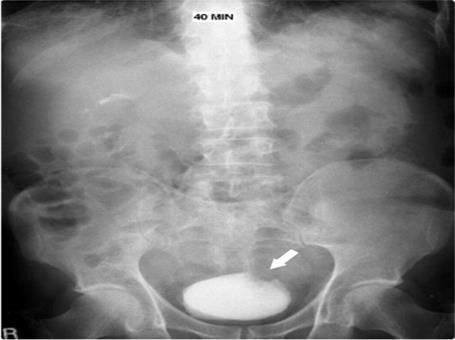 100
Station 4
24 years old patient observe painless mass in  right scrotal region during shower
What is the point from history that prove that  this pts has testicular tumor ? Painless mass+age  24
Most important investigation to confirm  diagnosis ? US
101
Station3
Mention five causes that increase PSA
Five thing lead it to increase >> benign  prostatic hyperplasia, prostate cancer, acute  prostatitis, UTI	, ejaculation , DRE , biopsy ,  TURP
•
102
Station 5
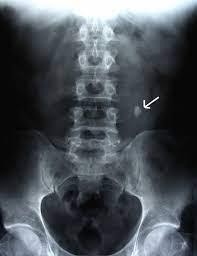 What do you see in xr,ct?  xr>> radio opaque lesion in  Lt >>> uretric stone
ct>> hydronephrosis on Lt
kideny
What’s your management?  Double jj insertion (pt not  stable need emergent  drainage)
What is the diagnosis ?  Hydropyonehrosis ??
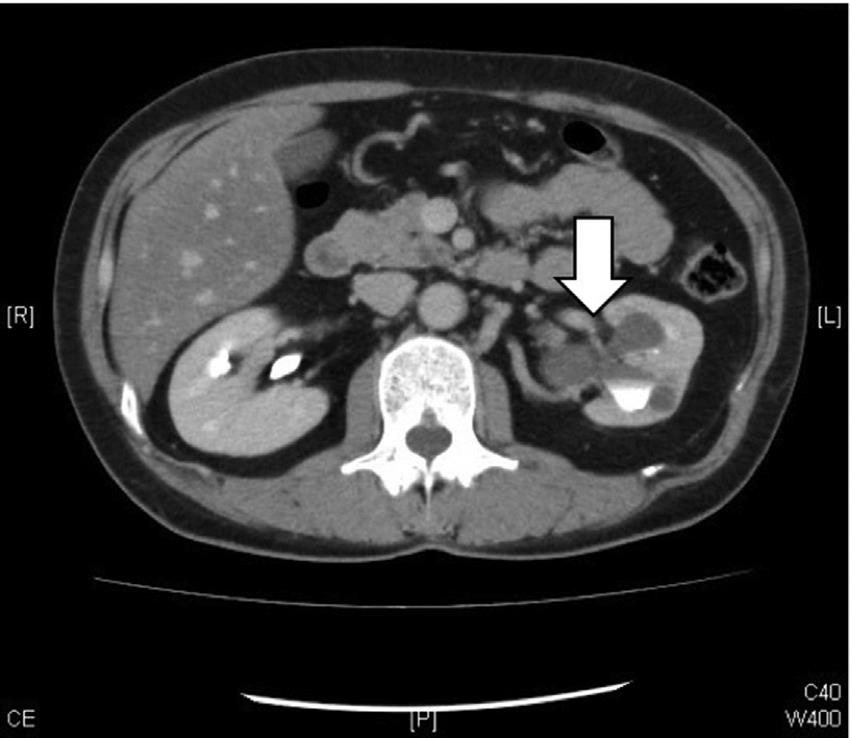 103
Station 6
Name this anomaly ?  Hypospedias
Associated condition  with this anomaly ?
Cryptrochadism
Anatomical location of  this lesion?glandular	,  proximal , mid shaft ,  distal scrotal ,perineal
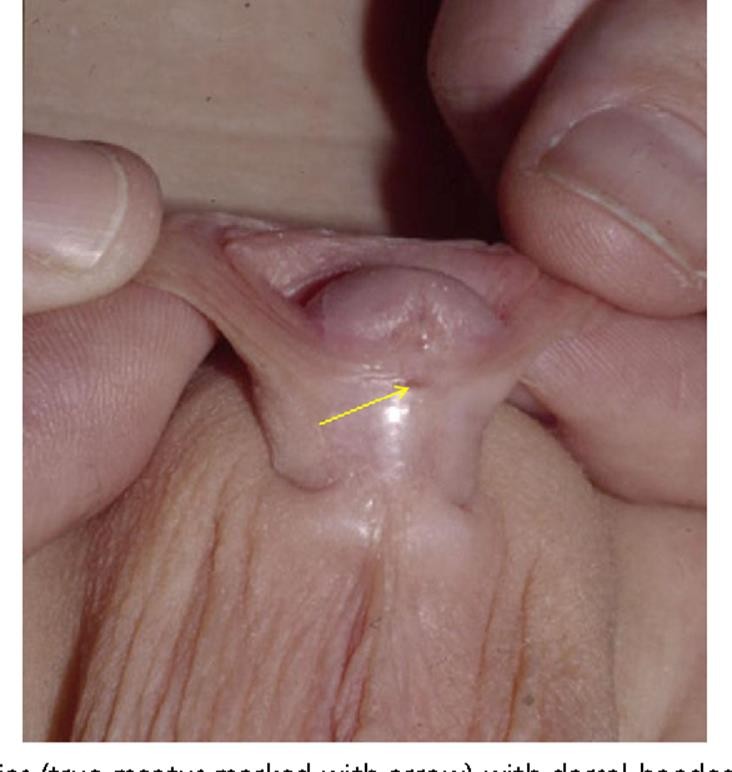 104
Best dignostic method for each of the following :  Vasicouretric reflux >>> MCUG
Posterior urethral valve >>>MCUG  Kideny stone >>>CT without contrast  نيتنث نامك وضرب يف
105
Station8
60 years old male patient with BPH	and supra  pubic mass	presented to your clinic with  complete abscence in urein
Type of urinary incontinnance ? Overflow  incontinance
First manegment ?foles cath
106
Urology Archive
107
Definition ?

hypospadias

overflow incontinence

recurrent UTI

undescended testis
108
1- name
2- 4 indications to use ?
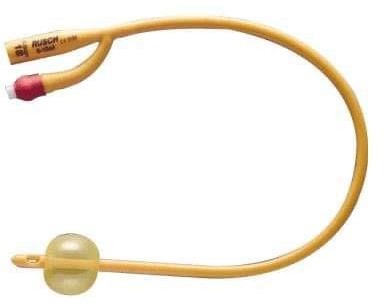 109
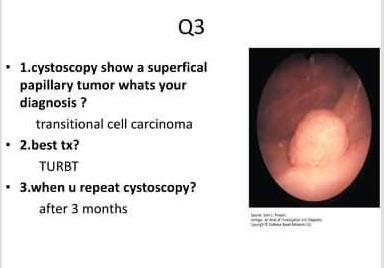 110
1- spot diagnosis
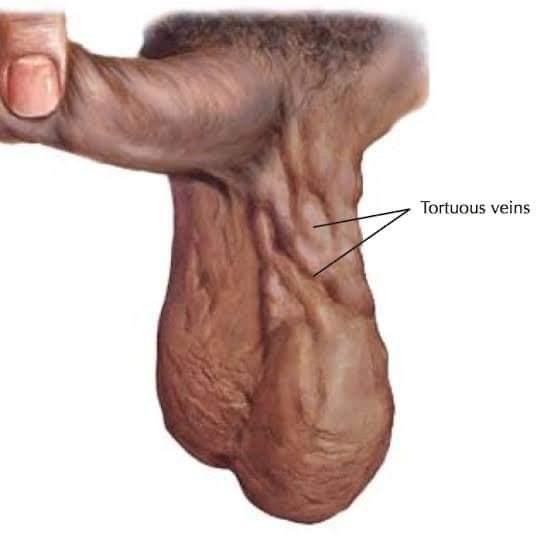 2- 4 indications of surgery
111
1- spot diagnosis
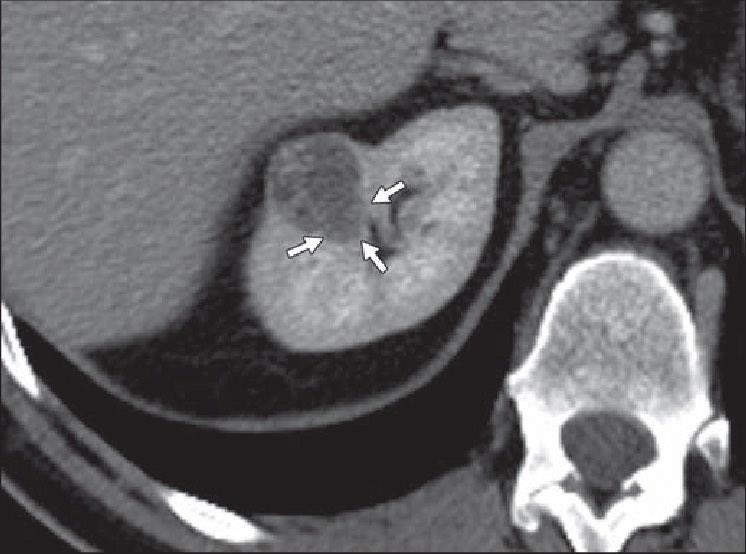 2- management
112
Patient complain of  urinary retention

DX

management

5 indications for  surgery
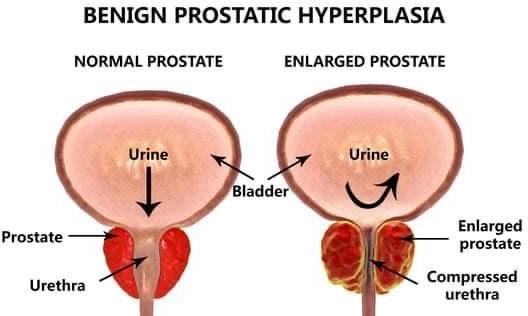 113
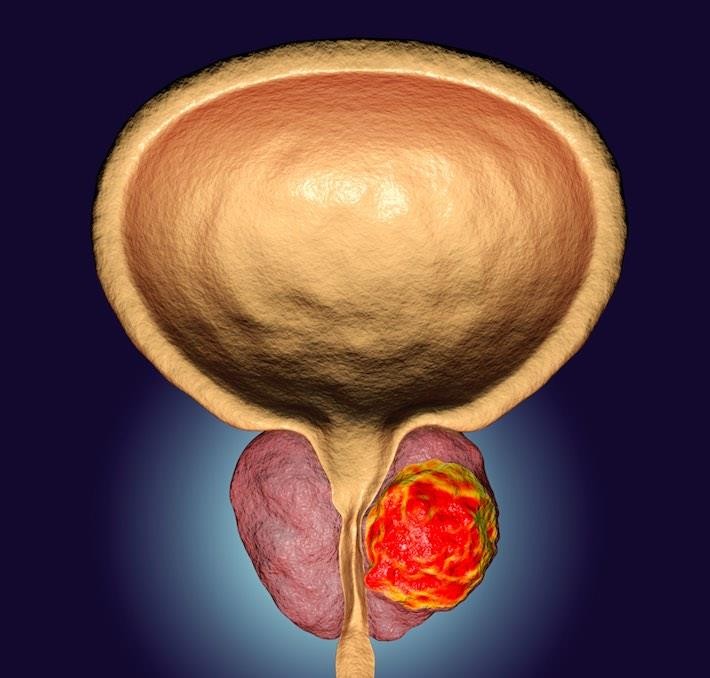 1- spot diagnosis
2- 4 findings in digital rectal  examination
114
spot diagnosis

management
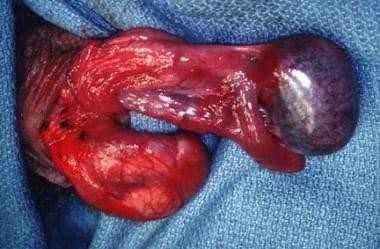 115
Urology Archive  ةيناثلا ةعومجملا  5/8/2021
Hashem Tarawneh  Abdallah Tarawneh
116
Station 1
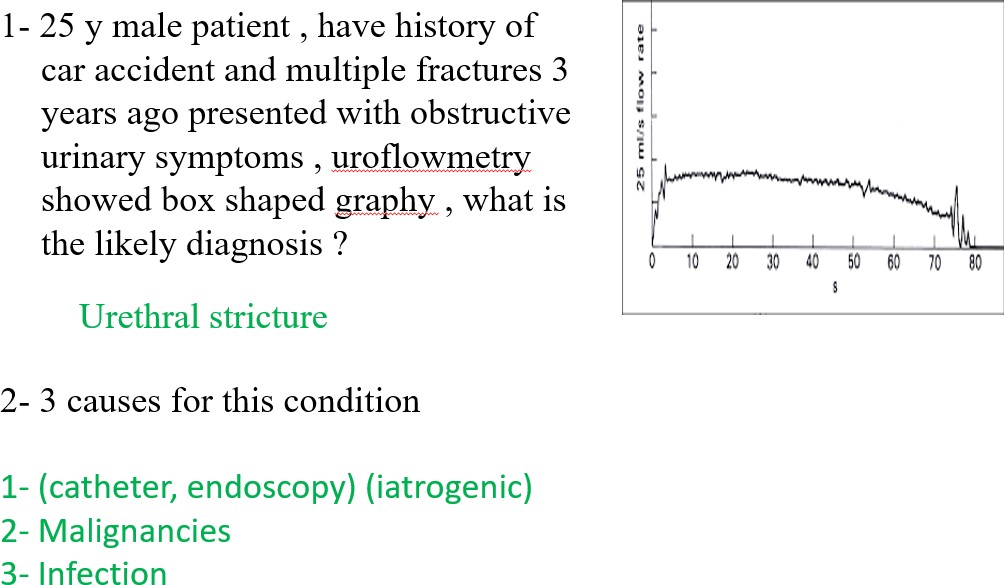 4-Non-infectious inflammation.  5-Trauma
117
Station 2
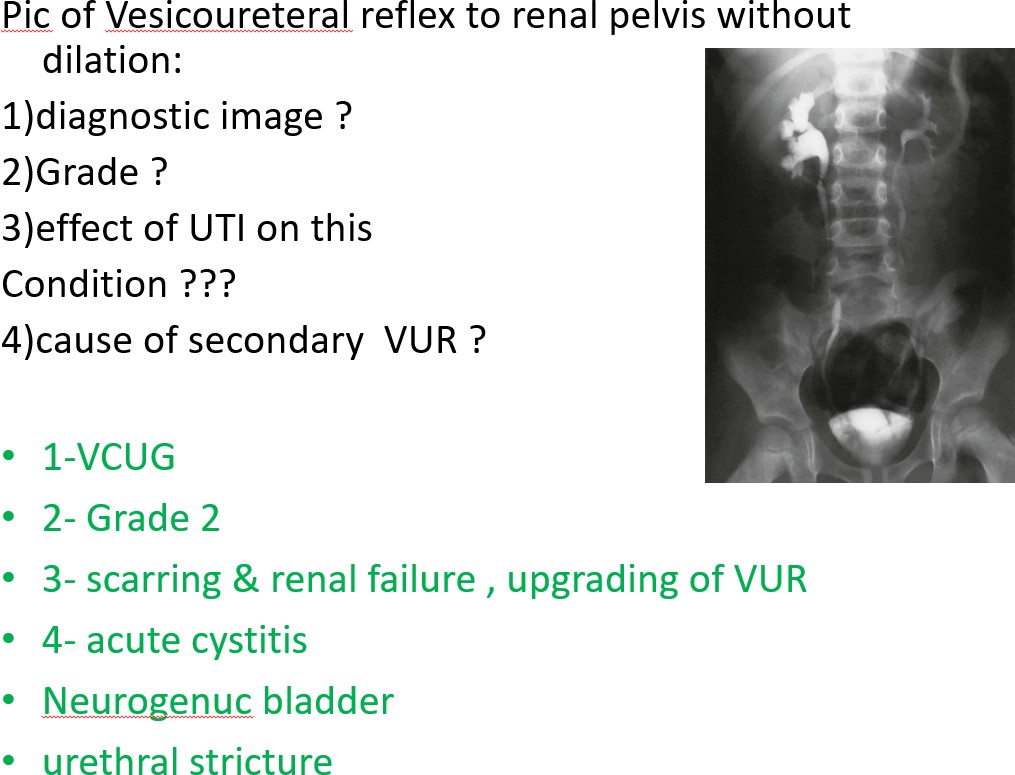 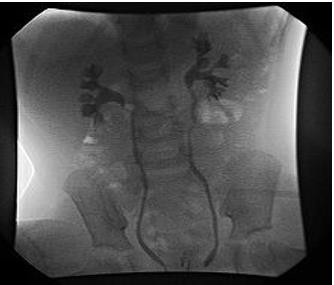 118
Station 3
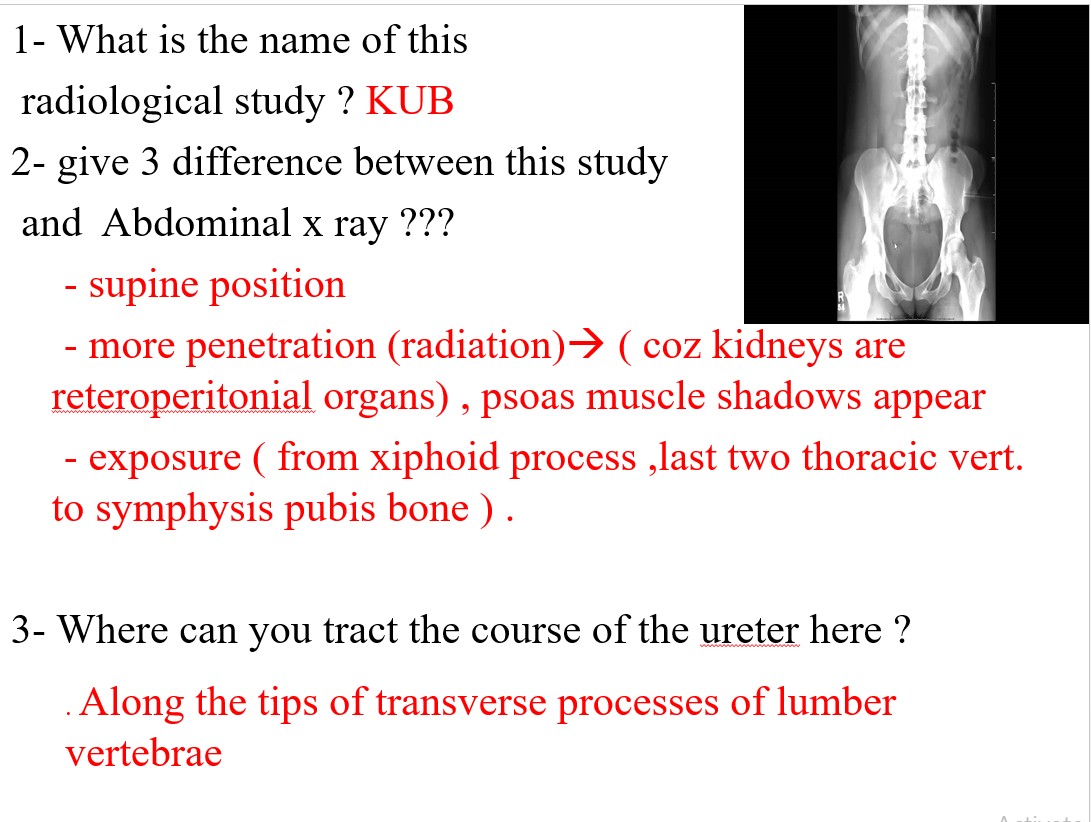 119
Station 4
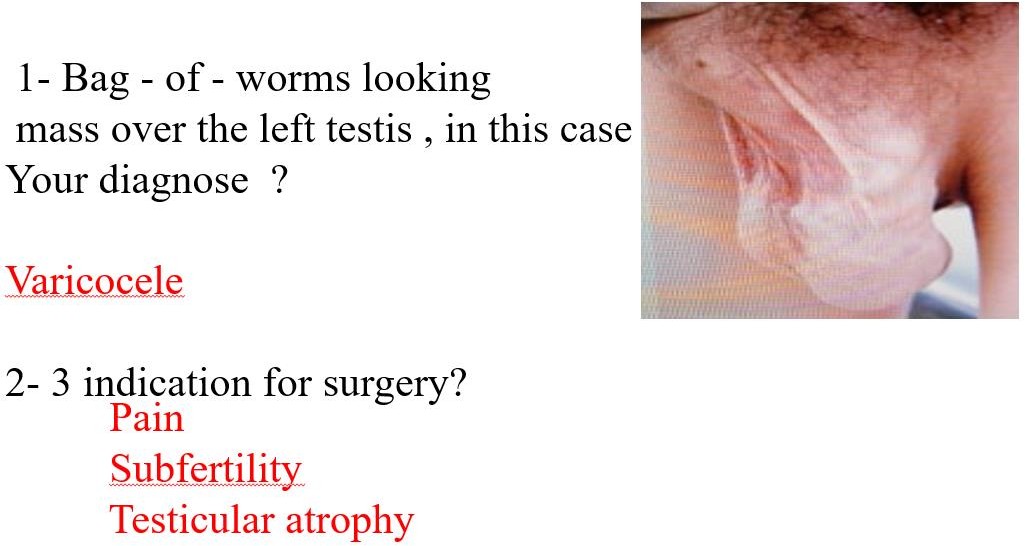 120
Station 5
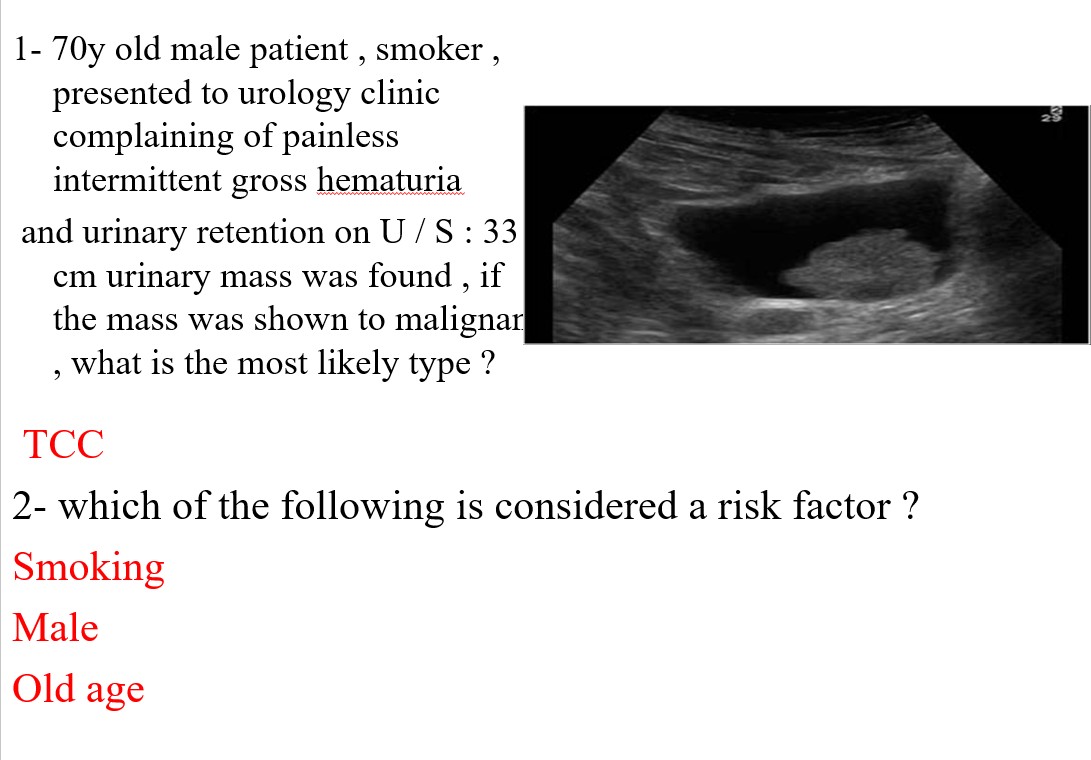 3- Is it ok to do suprapubic  catheterization for the patient
?(explain why).
No, because it might cause  implantation of metastases.
121
Station 6
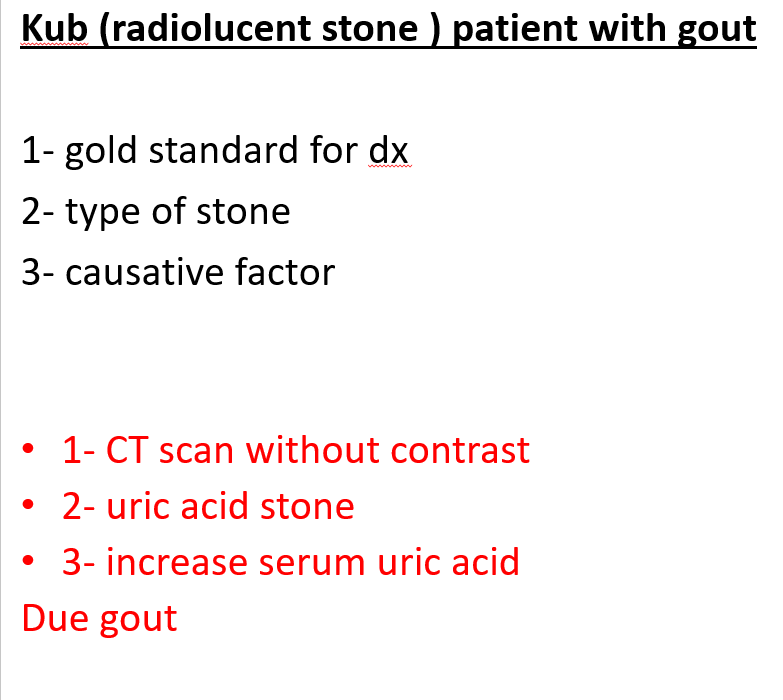 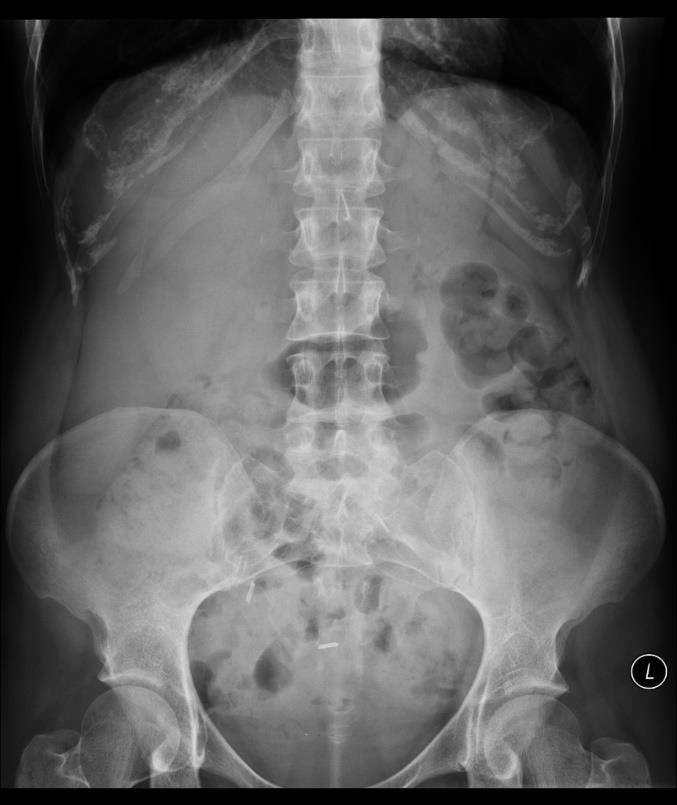 4-Write down 3 indications for doing endoscopic  surgery for the stone  اهناك واemergency
4- intractable pain  Infection  Obstruction
38.6C fever
122
Station 7
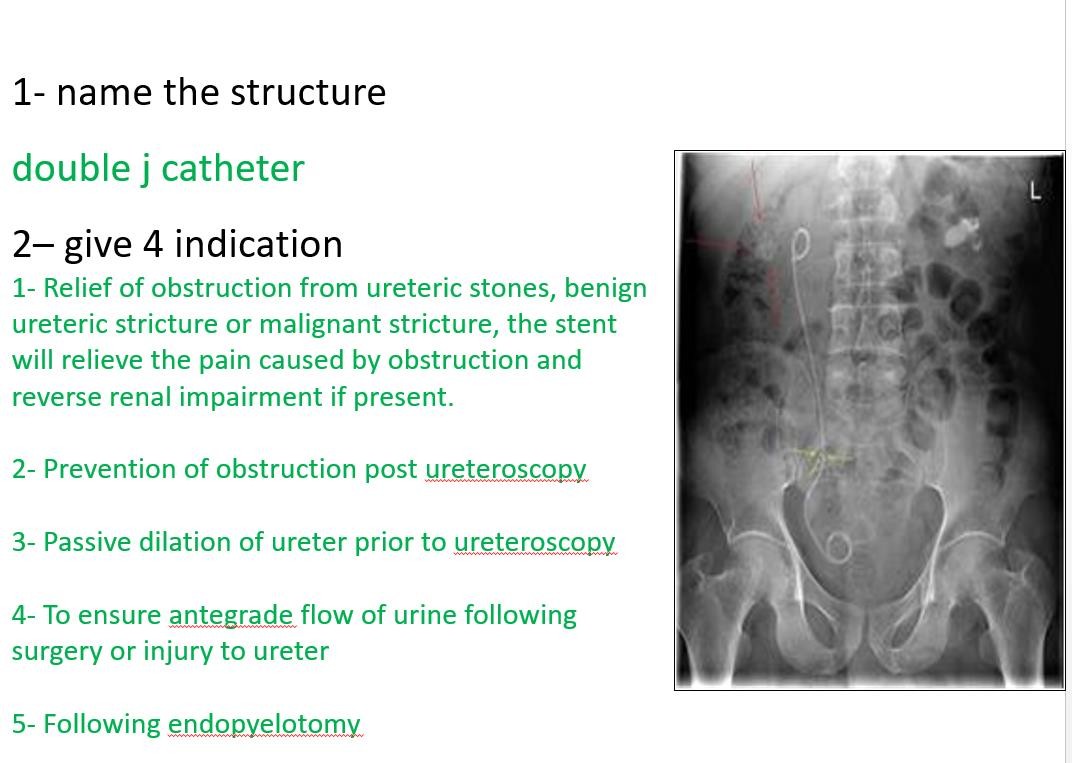 123
Station 8
What type of catheter is this?  A three way catheter


Mention 3 indications for catheterization?  Relief acute/chronic urinary retention
To do urodynamic studies
Sterile sample taking  Immobalized/comatosed patients  Irrigation to prevent blood clots  Drainage to encourage healing
Administration of drugs (e.g. chemotherapy,  BCG)
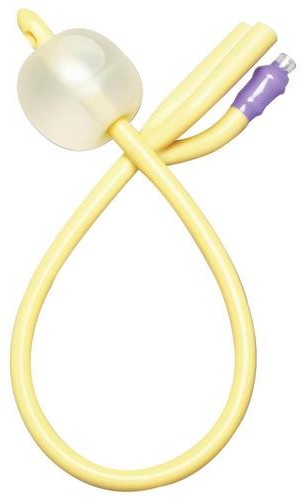 124
Mini osce  G1 (a+b+d+c)
Alaa Alhashiksa
125
Q1
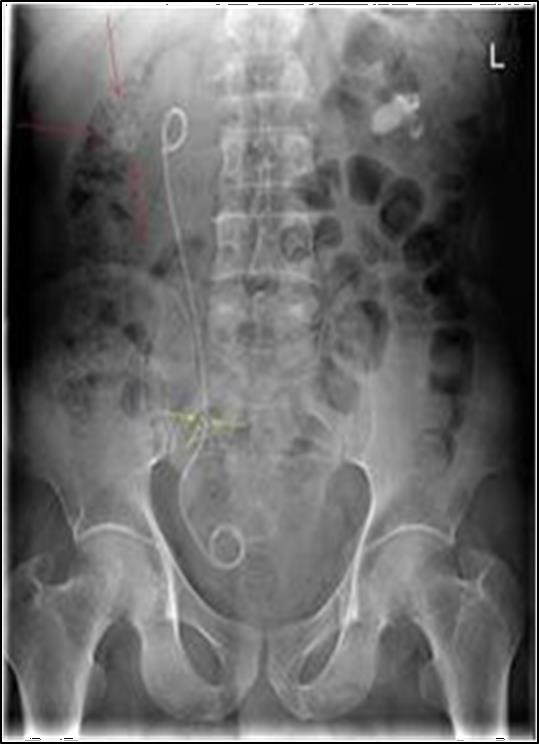 name of this procedure?
Double JJ stent

the way of insertion?
Cystouretroscopy with retrograde  insertion
126
Q2
Pt complain from palpable varicocele
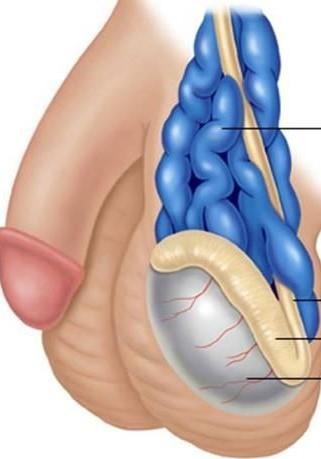 127
Why it occurs in the left more than right?
•
-The angle at which the left testicular vein enters the left renal vein.
Lack of effective valves between the testicular and renal veins.
Increased reflux from compression of the renal vein (between the  superior mesenteric artery and aorta). This is sometimes called the  nutcracker syndrome or aorto-left renal vein entrapment syndrome[1].

Which stage ?How it can be assessed clinically?
stage 2, easily detected without valsalva maneuver on standing
يروتسهلا ع ائانب
Indications for surgery?
Pain  Subfertility
Testicular atrophy
128
Q3
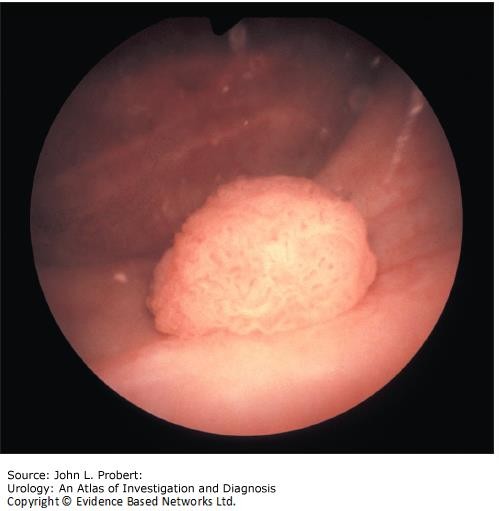 1.cystoscopy show a superfical  papillary tumor whats your  diagnosis ?
transitional cell carcinoma
2.best tx?
TURBT
3.when u repeat cystoscopy?
after 3 months
129
Q4
1-findings and grade?
Bilateral hydrouretronephrosis	with lose  of papilary impreession and ureter  dilation
grade 5
2. best test to see renal scar?
DMSA
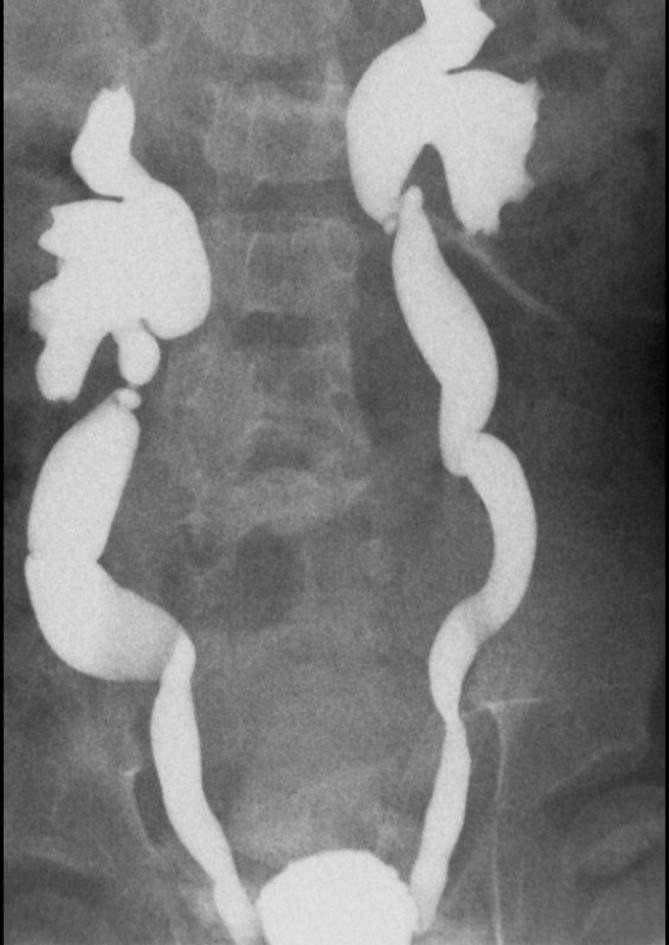 130
Q5
68 year old male patient with bph came to  the ER with back pain, abdominal pain,fever  tachycardia,creatinine 0.8
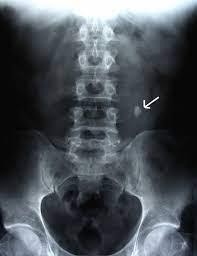 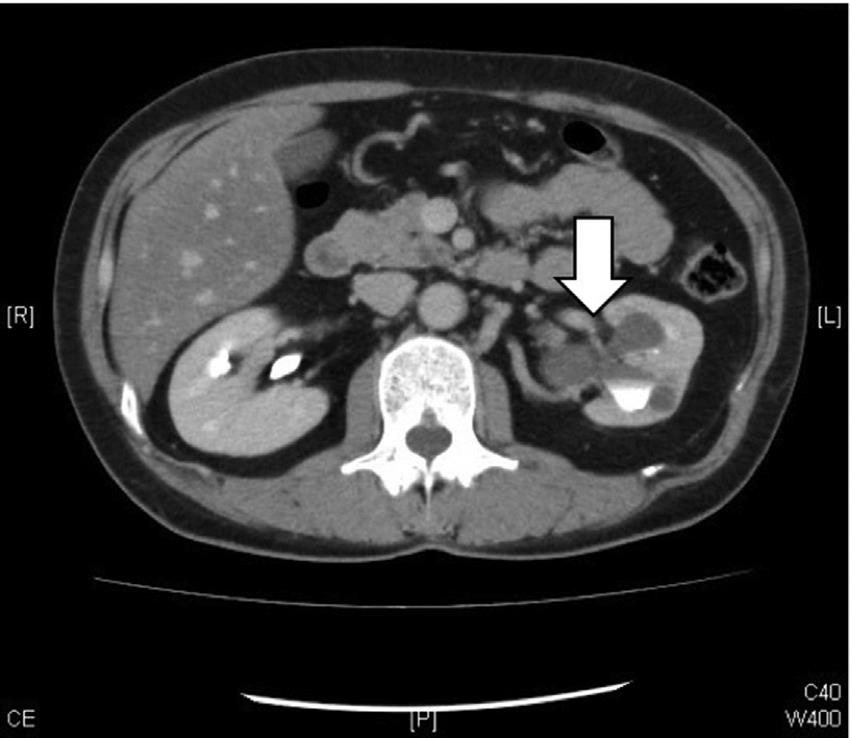 131
What do you see in xr,ct?
xr>> uretric stone  ct>> hydronephrosis
What’s your management?
Double jj insertion (pt not stable need  emergent drainage)
132
Q6
.Picture for x-ray bladder injury scuba diving presented  to ER complaining of abdominal pain, stable vital signs  x-ray shows dilated bowel and air fluid level
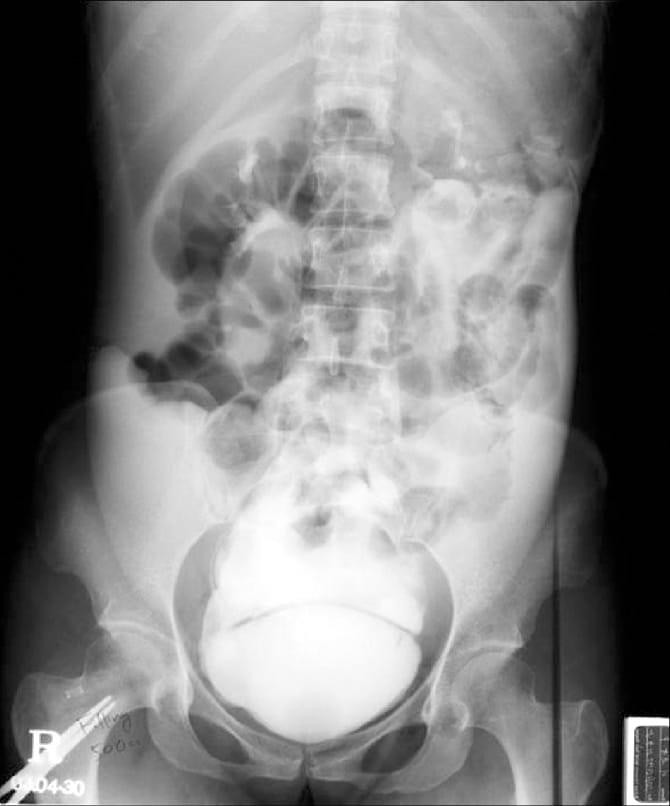 What is your diagnosis?
Intraperitoneal rupture
of bladder
Treatment?
Open laprotomy
133
Q7
ct scan show Bilateral renal  mass mention 5 DDX for  benign renal mass?

1. angiomyolipoma
2.renal adenoma
3.oncocytoma
4.leiomyoma
5.hemangioma
6.schwannoma
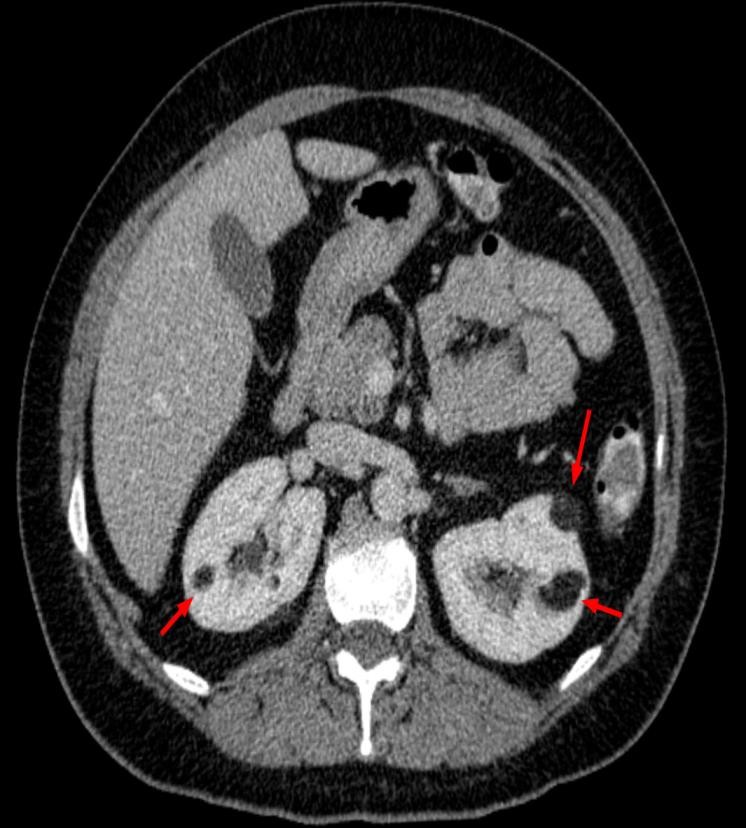 134
Q8
Ultra sound filling defect 5  DDX:
stone
blood clot
enlargement prostate gland
fungal ball
focal cystitis
neoplasm
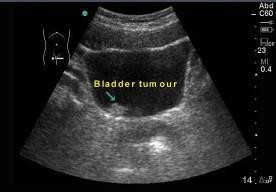 135
Group c5
Prepared by : Aya Hayajneh
136
1.70y old male patient , smoker , presented to  urology clinic complaining of painless  intermittent gross hematuria and urinary  retention on U / S : 33 cm urinary mass was  found , if the mass was shown to malignant
what is the most likely type ?
Transitional cell carcinoma
Your management?
According to stage:
T1,T2 : TURBT or transurethral cystodiathermy or  laser
T3 : cystectomy
T4 : chemoradiotherapy
137
2.Patient with spinal injury & quadriplegia  cannot pass urine & has urinary incontinence

Type of incontinence?
overflow incontinence (bladder is hypoactive)
Predict bladder & sphincter function after 3  months?
bladder becomes hyperactive + detrusor  sphincter dyssynergia (DSD)
138
3.Newly married female with typical  presentation of UTI: fever, frequency, urgency

What is your diagnosis?  Acute cystities
Simple diagnostic tests to assure your  diagnosis?
urine analysis, urine culture & sensitivity test  & CBC
139
4.68 year old male patient with bph  came to the ER with back pain,
abdominal pain,fever  tachycardia,creatinine 0.8
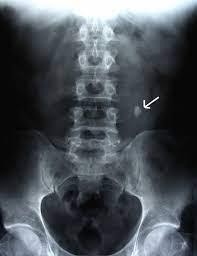 140
What do you see in cxr,ct?  cxr>> uretric stone
ct>> hydronephrosis
What’s your management?
Double jj insertion (pt not stable need  emergent drainage)
141
5.Pt came to you complaining of  erectile dysfunction what you will ask  him to determine whether it’s  physiological or psychological  causes??
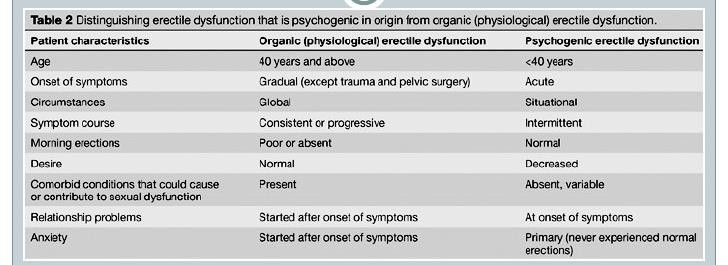 142
6.Pt complain from palpable varicocele
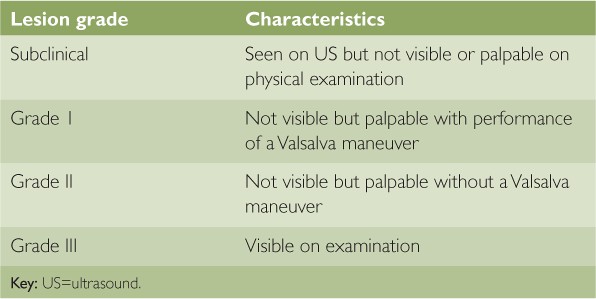 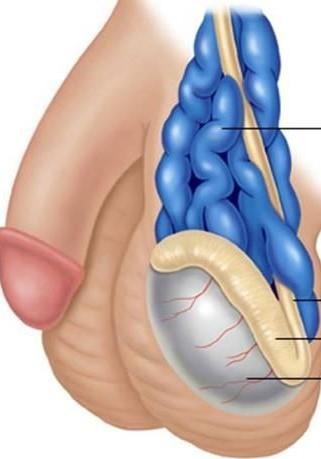 143
•  Why it occur in the left more than right? دوجوم شم تنلا نم باوجلا)
)حرشنا امو ةرضاحملاب
-The angle at which the left testicular vein enters the left renal vein.
Lack of effective valves between the testicular and renal veins.
Increased reflux from compression of the renal vein (between the  superior mesenteric artery and aorta). This is sometimes called the  nutcracker syndrome or aorto-left renal vein entrapment syndrome[1].

Which stage ?How it can be assessed clinically?
stage 2, easily detected without valsalva maneuver on standing
يروتسهلا ع ائانب
Indications for surgery?
Pain  Subfertility
Testicular atrophy
144
7.Picture for x-ray bladder injury
scuba diving presented to ER complaining of  abdominal pain, stable vital signs x-ray shows  dilated bowel and air fluid level

What is your diagnosis?  Intraperitoneal rupture of bladder
Treatment?  Open laprotomy
145
GROUP 5 (A+B)
BY : HEBA MOHAMMAD
4 NEW QUESTIONS
146
Bladder study for 2 patients with urine  incontinence
1) which patient would have better response  for medication ?
2) which one have better prognosis ?
147
Definition ?
Neurogenic bladder (Lower urinary tract (LUT)  dysfunction resulting from a neurologic disease  or process)
Noctouria ( awaking the patient from sleep )
Hesitancy	difficulty	in initiation of urination  Infertility (Infertility is failure of conception after  at least 12 months of unprotected intercourse)
148
Mechanism of prostatic enlargement causing  Bladder outlet obstruction ?
149
Patient admitted to the ER due to abdominal  Trauma ( from the history there is bladder  injury)
Grade ?? ( depend on the laceration size from  the Hx )
150
Urology  Group 4(c+d)
Dr . Mohamed soub  Done by: lina alhawadi
151
Station 1
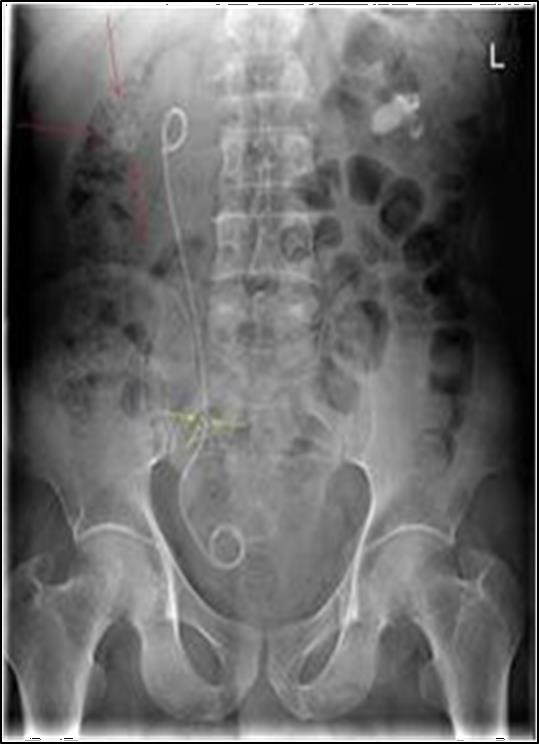 name of this procedure?  JJ catheter

the way of insertion?
Cystouretroscopy with retrograde  insertion
152
station 2
List 5 indications of surgery in BPH
Refractory urinary retention
Recurrent UTI
Recurrent gross hematuria
Bladder stones
Large bladder diverticula
Large prostate size
153
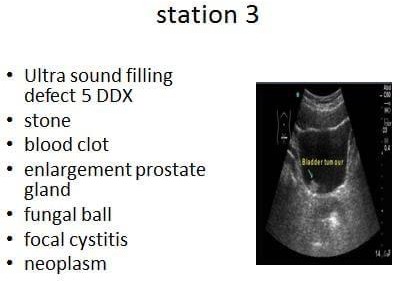 154
Station 4
findings and grade?
Bilateral hydrouretronephrosis	with lose of  papilary impreession and ureter dilation
grade 5

you need to see urethra to role out what?
Urethral stricture

3-normal PSA?( ناك لاؤس ونإب عرفلا داه ةركذتم شم)  4 ng/ml
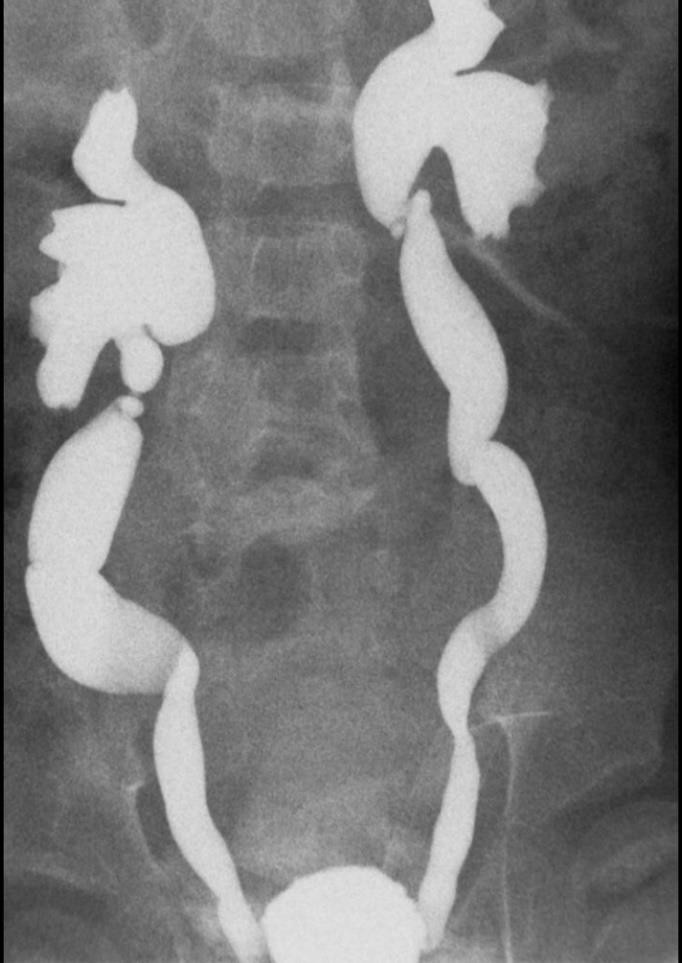 155
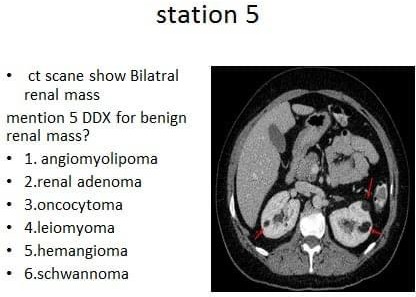 156
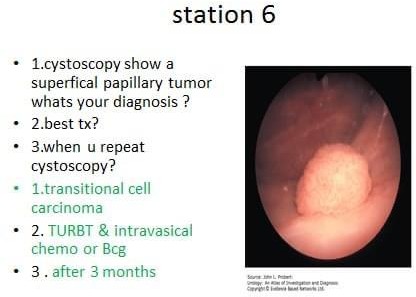 157
Station 7
2 indications of  DMSA:
renal scar
reflux associated  nephropathy.
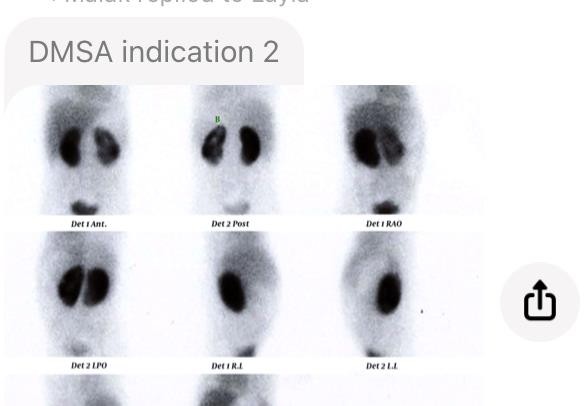 158
Station 8
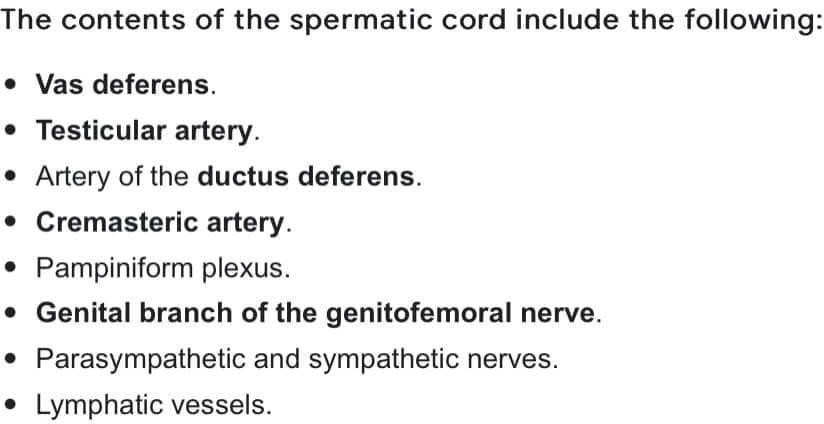 159
Urology  Group 4 ( a+b)  Dr. malek
Done by : abdelrahman bdeir
160
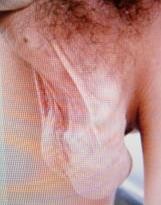 1- Bag - of - worms looking
mass over the left testis , in this case  Your diagnose	?

Varicocele

2- 3 indication	for surgery?
Pain
Subfertility  Testicular atrophy
161
1- name the structure  double j catheter
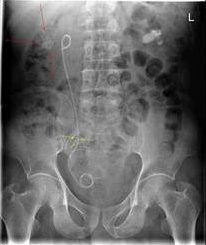 2– give 4 indication
Relief of obstruction from ureteric stones, benign  ureteric stricture or malignant stricture, the stent  will relieve the pain caused by obstruction and  reverse renal impairment if present.

Prevention of obstruction post ureteroscopy

Passive dilation of ureter prior to ureteroscopy

To ensure antegrade flow of urine following  surgery or injury to ureter

Following endopyelotomy
162
History of vomiting, no  blood flow :

dx

what is the difference  between this case and  epidydmoorchitis

3 - management
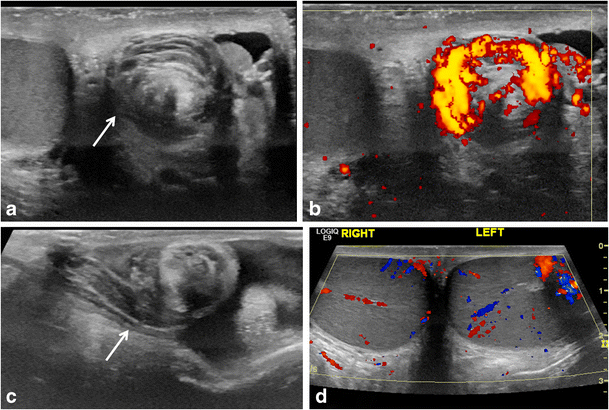 s
163
1-TESTICULAR TORTION
2
3- do bilateral orchidopexy within 6-12  hours to prevent ischemia and necrosis /  give analgesia and antibiotics
164
Kub (radiolucent stone ) patient with gout

1- gold standard for dx  2- type of stone
causative factor
3 emergency	indications of double J in this  patient
165
1- CT scan without contrast
•
2- uric acid stone
3- increase serum uric acid ( acidic urine )
Due gout

4- 1- intractable pain  2- pyelonephritis
3- one kidney or congenital anomaly  4- live in place far away from hospital
166
25 y male patient , have history of  car accident and multiple fractures 3  years ago presented with obstructive  urinary symptoms , uroflowmetry  showed box shaped graphy , what is  the likely diagnosis ?
Urethral stricture

3 causes for this condition

(catheter, endoscopy) (iatrogenic)
Malignancies
Infection
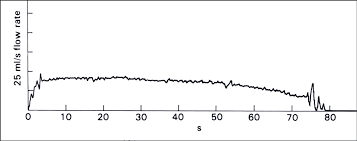 167
difference between Acute urine  retention Vs Chronic
168
Pic of Vesicoureteral reflex to renal pelvis without  dilation:
1)diagnostic image ?  2)Grade ?
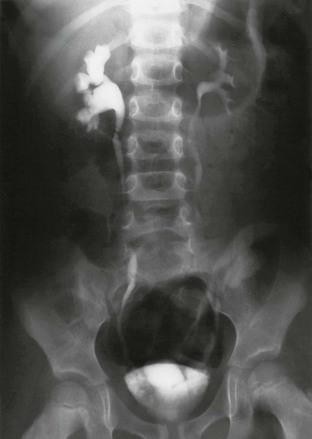 effect of UTI on this  Condition ???
cause of secondary	VUR ?
1-VCUG
2- Grade 2
3- scarring & renal failure , upgrading of VUR
4- acute cystitis
Neurogenuc bladder
urethral stricture
169
Q) List 5 indications of surgery in BPH
Refractory urinary retention
Recurrent UTI
Recurrent gross hematuria
Bladder stones
Large bladder diverticula
Large prostate size
170
Urology  group 3 (c+d)
Ghaidaa Taani
171
Choose the right answer
prostate 40 mg with symptoms> alpha blocker
prostate 80mg without symptoms> watchful  watching
prostate 100mg with large bladder stone>  transvesical prostatectomy
patient with localized prostate ca> radical  prostatectomy
patient with metastatic prostatic ca> molecular  therapy
172
2 pictures for indwelling catheter and three way  catheter
write the indication for three way catheter:
TURB
Heamaturia
Post Prostatic or bladder surgery
Bladder infection
write the contraindication for both types
Lower tract infection
Urethral tear or trauma
Pelvic fracture
173
Car accident with right ileum fracture  hematuria 75cc with picture of retrograde  pyelogram
where is the trauma ? which grade? And first  investigation you should do ?
Intraperitoneal bladder damage
174
Picture of bladder mass with filling defict  histological finding? Squamous cell carcinoma  diagnosis?
175
Picture of right renal carcinoma  diagnosis?
Primary intervention? radical cystectomy
176
Picture of VUR  indication of surgery?
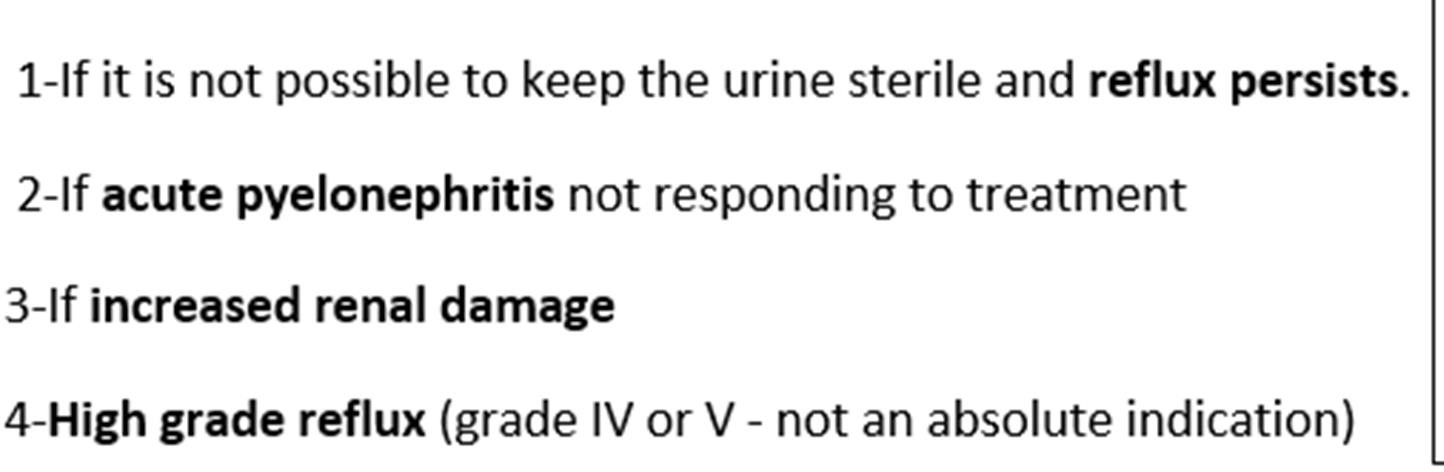 177
KUB of a 37 year old female patient with a  history of loin pain and recurrent UTI has 2  kids
most probable etiology > staghorn stone  composition> magnesium ammonium
phosphate
method of management> percutanous  nephrolithiotomy
178
Patient 55 year old use indwelling cathter for  period of time
came with hematuria
diagnosis?
SCC due to	chronic irritation from cath.
179
Urology Min-osce  4-10-2020
group 3 (a+b)
Done Raghad abu al sheikh
180
What is the name of this  radiological study ? KUB
give 3 difference	between this study  and	Abdominal	x ray ???
supine position
more penetration	(radiation)	( coz kidneys are  reteroperitonial organs) , psoas muscle shadows appear
exposure ( from xiphoid	process ,last two thoracic vert.  to symphysis pubis bone ) .

Where can you tract the course of the ureter here ?
. Along the tips of transverse processes of lumber  vertebrae
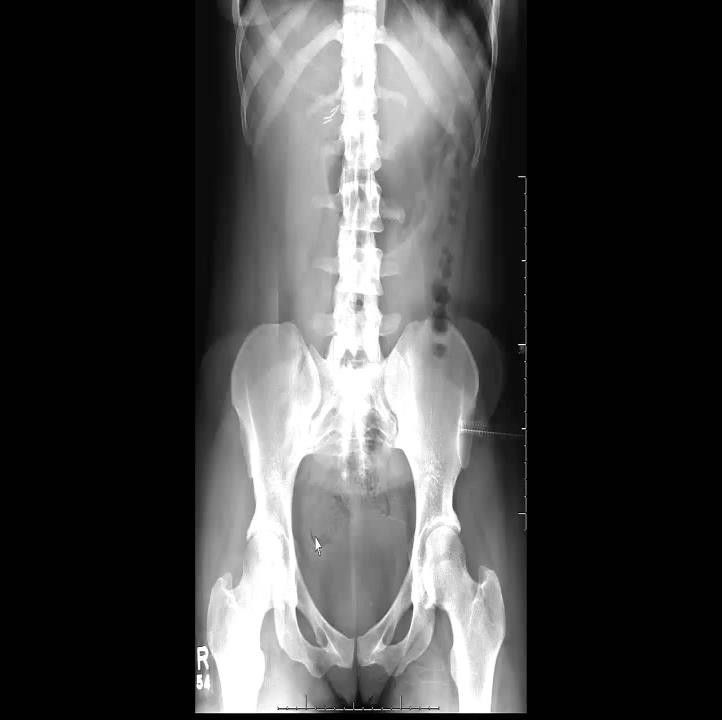 181
name the structure  double j catheter
the way of insertion
cystouretroscopy with  retrograde insertion
3 – give 3 indication
Ureteral obstruction
Post major surgery
Uretral strictures
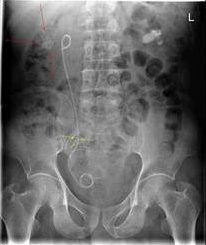 182
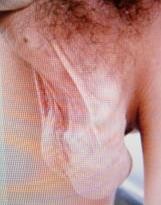 1- Bag - of - worms looking
mass over the left testis , in this case  Your diagnose	?

Varicocele

2- 3 indication	for surgery?
Pain
Subfertility  Testicular atrophy
183
25 y male patient , have  history of car accident and  multiple fractures 3 years  ago presented with  obstructive	urinary  symptoms , uroflowmetry  showed box shaped graphy
, what is the likely  diagnosis ?
Urethral stricture
3 causes for this condition  Trauma
Difficult foleys catheter insertion  Infection
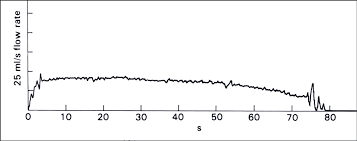 184
70y old male patient , smoker ,  presented to urology clinic  complaining of painless  intermittent gross hematuria
and urinary retention on U / S : 33  cm urinary mass was found , if  the mass was shown to malignan
, what is the most likely type ?
TCC
which of the following	is considered	a risk factor ?  Smoking
Male  Old age
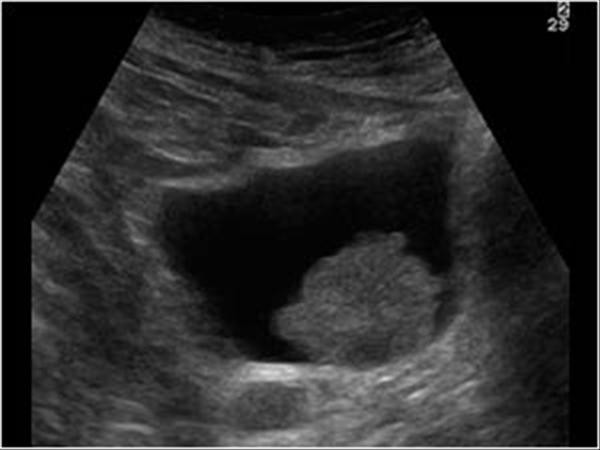 t
185
Pic of Vesicoureteral reflex to renal pelvis without  dilation:
1)diagnostic image ?  2)Grade ?
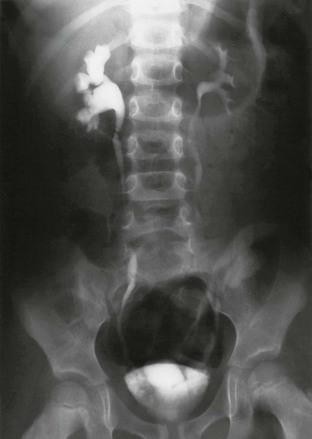 effect of UTI on this  Condition ???
cause of secondary	VUR ?
1-VCUG
2- Grade 2
3- renal scaring with subsequent RF , sec HTN ,  protenuria..
4- acute cystitis
Neurogenuc bladder
urethral stricture
186
Kub (radiolucent stone ) patient with gout

1- gold standard for dx  2- type of stone
3- causative factor


1- CT scan without contrast
2- uric acid stone
3- increase serum uric acid  Due gout
187
70 year old male ,with history of smoking with  ultrasound of bladder showing mass within  the bladder
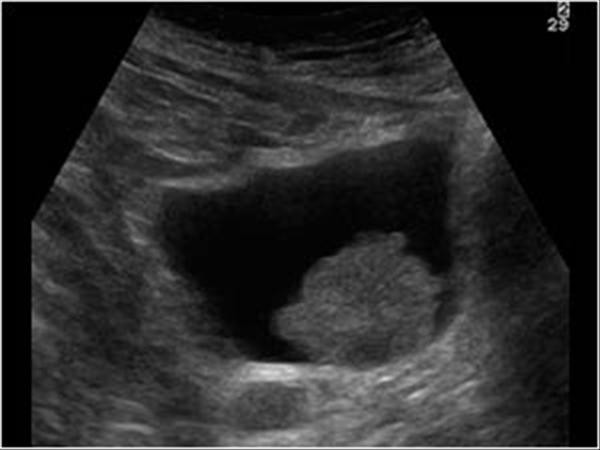 diagnostic test  2)most common tumor  3)3risk factors in these  pt
1- cystoscopy
2- TCC
3- male pt
Age ( 70)
Smoker
188
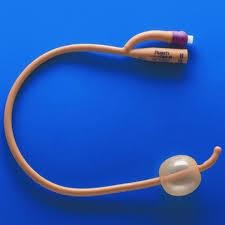 1-NAME OF THE INSTRUMENT  2 way Foley's cath.
2-MENTION 4 INDICATION OF IT
acute/chronic retention
- stirle urine sample take
-immobile/commatose
-admis drugs (chemo..)
Urodynamic study
189
( not sure>>>	some thing like that )
patient ultrasound of his bladder show mass
-	Do you use supra pupic catheter for him and  why ???
no / risk of implantation metastasis
190
Urology Min-osce  6-9-2020
group 2 (c+d)
Done by Saqer AL-dahabreh
191
Q1
1- name the structure  2- the way of insertion
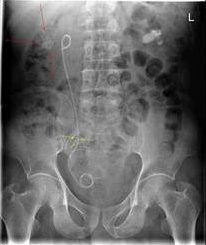 192
Answers
1- double j cath
2-cystouretroscopy with retrograde insertion
193
Q2
pic show Renal US  Mention 2 findings?
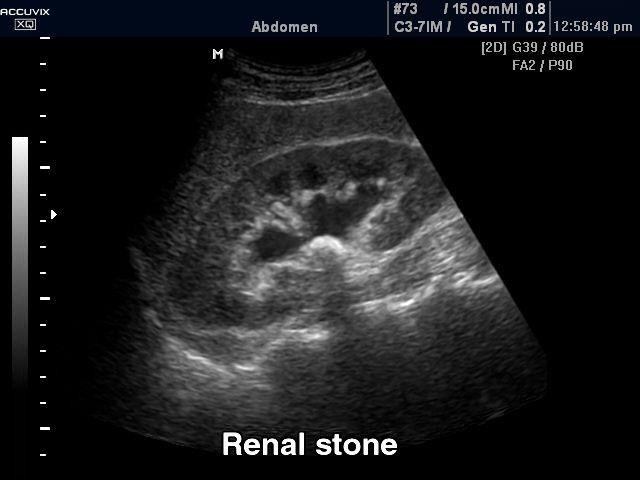 194
Answer
dilated renal pelvis  (hydronephrosis) with  acoustic shadow (renal stone)
195
Q3

Ultra sound  filling defect 5  DDX
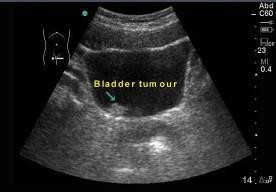 196
Answer
stone
blood clot
enlargement  prostate gland
fungal ball
focal cystitis
neoplasm
197
Q 4
•
mention 5 criteria for simple
renal cyst on US
198
Answer
(1) absence of internal echoes,
(2) posterior enhancement,
(3) round/oval shape and
(4) sharp, thin posterior walls
(5)clear fluid /no septat no  calcifecation
199
Q5
1.cystoscopy show a  superfical papillary  tumor whats your  diagnosis ?
2.best tx?
3.when u repeat  cystoscopy?
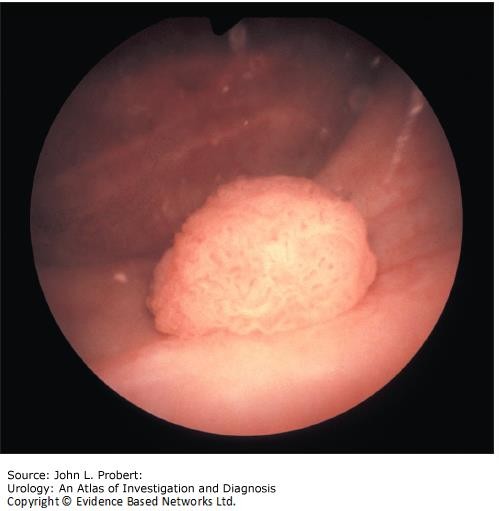 200
Answer
1.transitional cell  carcinoma
2.TURBT
3 . after 3 months
201
Q6
1.Pic of Vesicoureteral  reflex to renal pelvis  what is the finding
?which grade?
2. best test to see renal  scar?
202
Answer
1. bilateral hydrouretronephrosis	with  lose of papilary impreession and ureter  dilation
grade 5  2.DMSA
203
Q7
•
1.mention 5 symptom
of mild BPH?
204
Answer
1.urgency  frequncy
sensation of incomplete  urination
straining to urinate  poor stream of urine
2.(4)
205
1-SPOT DIAGNOSIS
•
2- mention 3 symptoms of TUR syndrome
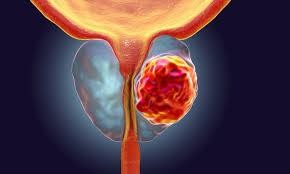 206
1- PROSTATE CA
2-nausea
vomiting
seizure  confusion  bradycardia  hypervolemia  hyponatremia
207
Urology Mini-OSCE Exam
2020/2021
Group 2 ( a+b )  Prepared by :
Rahaf salah Tarawneh
208
Q. recnac reddalb fo egats "T" eht etirW )1
Tx :primary tumor cannot be assessed
T romut yramirp fo ecnedive oN:0
Ta:Noninvasive papillary	carcinoma
Tis:carcinoma in situ
T eussti evticennoc lailehtipebus sedavni romuT:1
T2t:)rosurted( airoorp siralucsum sedavni romuT:2a inner  half , t2b outer half
T lacisevirep otni airporp siralucsum dnoyeb sedavni romuT:3  3T: tafa microscopic , t3b macroscopic(extravesical mass)
T4a:Tumor invades any of prostate, uterus,vagina,bowel
T4b:Tumor invades pelvic or abdominal wall
209
Q) List 5 syndroms assosciated with benign  renal tumor.
Von Hippel lindau syndrome
Tuberous sclerosis
Wunderlichs syndrome
Birt _hogg Dubé?
Muir _Torre syndrome?
210
Q) List 5 indications of doub J	catheter.
Ureteral obstruction
Post major surgery
Uretral strictures
Before ESWL to prevent obstruction from stones  more than 2cm
Treatment of PUJ(pelvouretric junction)  obstruction
211
Q) List 5 indications of surgery in BPH
Refractory urinary retention
Recurrent UTI
Recurrent gross hematuria
Bladder stones
Large bladder diverticula
Large prostate size
212
Q) List 5 differences	between testicular  torsion & epididymo orchitis
Epididymo orchitis:
Blood flow increase
Cremasteric reflex  positive
Prehn sign positive
Inflammatory  pathology
Frequency ,urgency
,fever ,chills ,rigor
Testicular torsion:
Blood flow decrease
Cremasteric reflex  negative
Prehn sign negative
Mechanical pathology
Sever pain with nausea  & vomiting
213
Q) List 6 differences	between acute &  chronic urinary retention
Chronic:
Painless
Gradual
Anuria absent
Increase bladder volume
Suprapubic	mass  present
Detrusor hypertrophy  followed by atony ( late )
Acute:
Painful
Sudden
Anuria present
Normal bladder volume
Suprapubic mass absent
Medical emergency
214
Q) list 5 differences between renal and
uretric colic
Renal colic:
Vomiting absent
Less sever pain
Pseudo colic
Treatment with
antibiotic
Most common cause is
pyelonephritis
Uretric colic:
Vomiting present
Sever localised pain
true colic
Treatment with  nephrostomy + double J  catheter
Most common cause is
stone
215
Q) Define :
Stress UI : involuntary leakage of urine due to increase of bladder  pr. That exceed the sphincter pr.

Overflow UI: involuntary leakage of urine due to chroinc urine  retention ( there is increase in bladdee residual volume )

Urge UI :involuntary leakage of urine due to	detrosal overactivity

Recurrent UTI: more than 2 infections in 6 months or more than
3 within 12 months
216
Urology Mini-OSCE Exam  2019/2020
Group A ( the last group )  Prepared by :
Amr Mohammad Al-Khattab
217
This patient attend urology clinic , on examination	: a bag
- of - worms looking mass over the left testis what is  the diagnosis ?
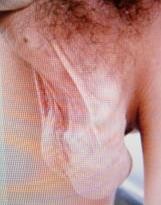 Select one :
a. Varicocele
b . Hydrocele
c . Iginguinal		hernia  d . Testicular	tumur
218
Bag - of - worms looking	mass over the left testis , in this  case all are indications of surgery except :
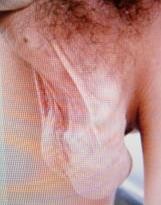 Select one :
a . Pain
b . Subfertility
c . Testicular	atrophy
d . Recurrent UTI
219
14 y old boy attend ER complaining of sudden testicular  pain with vomiting since 4 hours , On doppler U/S no  blood flow identified what is the most likely diagnosis ?
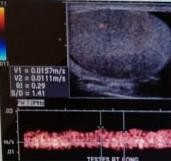 Select one :
a. Epididymoorchits
b . Strangulated hernia
c . Testicular torsion
d . Infected hydrocele
220
14y old boy attend ER complaining	of sudden testicular  pain with vomiting since 4 hours , On doppler U/S no  blood flow identified , The best management for this  condition is :
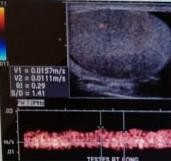 Select one :
a . Admession	for IV antibiotic
b . Emergent surgical exploranation
c . Scrotal support with home observation
d . Admession	for antibiotic	then surgical exploration	in
the next day
221
25 y male patient , have history of car accident and  multiple fractures 3 years ago presented with obstructive  urinary symptoms , uroflowmetry showed box shaped  graphy , what is the likely diagnosis ?
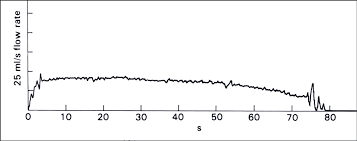 Select one :
a . BPH
b. Bladder cancer
c . Urethral stricture
d . Neurogenic bladder
222
25 y male patient , have history of car accident and multiple  fractures 3 years ago presented with obstructive	urinary  symptoms , uroflowmetry showed box shaped graphy ,  this disorder can be caused by all the following except ?
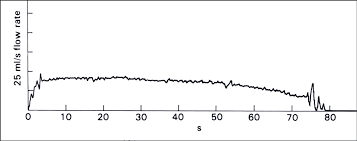 Select one :
a . Trauma
b. Difficult foleys catheter insertion
c . Bladder diverticulum
d . Infection
223
What is the name of this radiological study ?
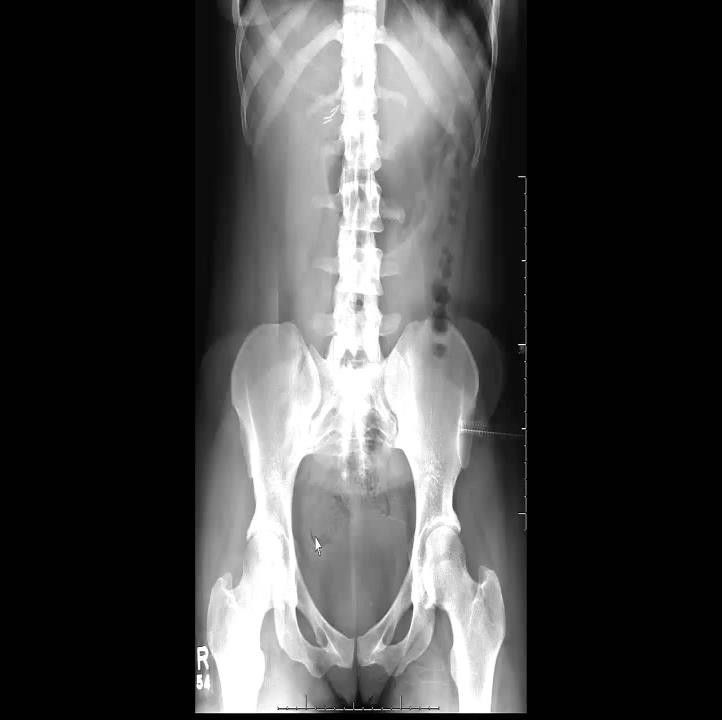 Select one :
a . KUB
b . MCUG  c . CTU
d . IVU  e . RGS
224
Where can you tract the course of the ureter here ?
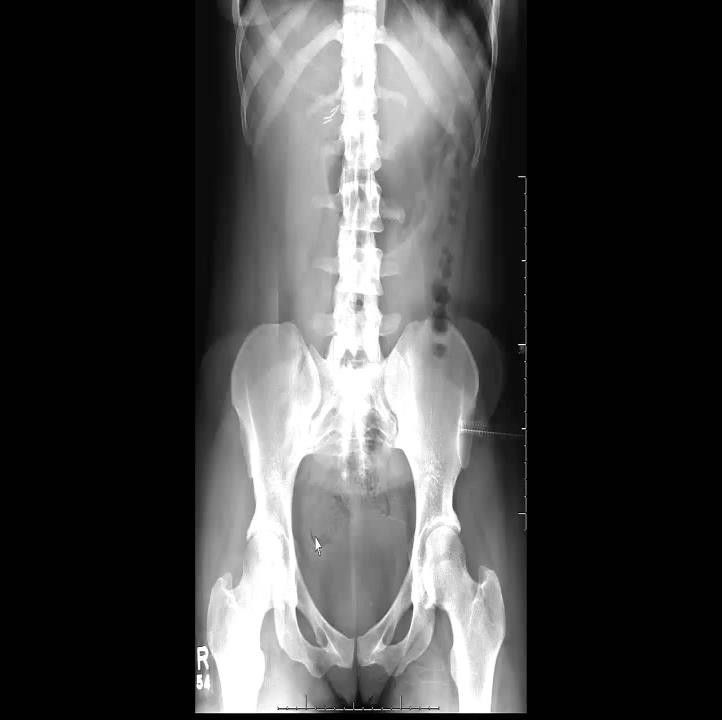 Select one :
a . In the midline
b . Vertical line below midpoint of the 12th rib
c . Along the tips of transverse processes of lumber  vertebrae
225
70y old male patient , smoker , presented to urology clinic  complaining	of painless intermittent	gross hematuria and  urinary retention on U / S : 33 cm urinary mass was  found , if the mass was shown to malignant	, what is the  most likely type ?
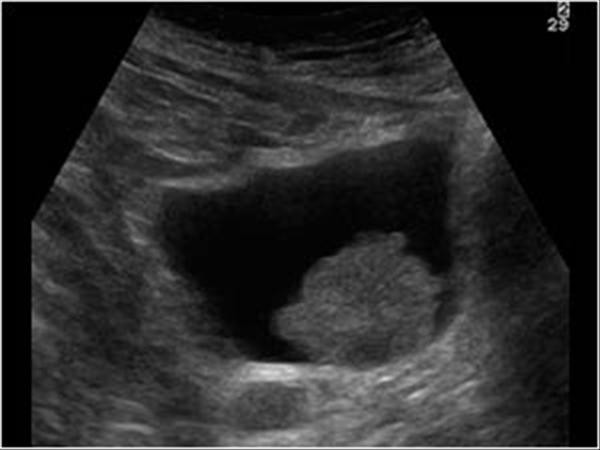 Select one :
a . TCC
b. SCC
c . ADENOCARCINOMA  d . UPOSARCOMA
226
70y old male patient , smoker , presented to urology clinic  complaining	of painless intermittent	gross hematuria and  urinary retention on U / S : 33 cm urinary mass was  found , if the mass was shown to malignant	, which of  the following is considered a risk factor ?
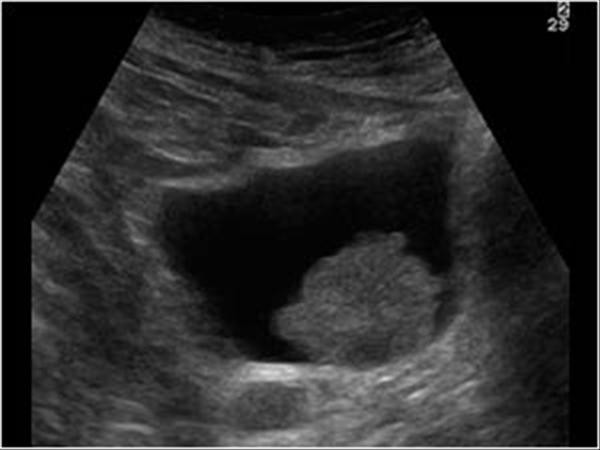 Select one :
a . Smoking
b. Male
c . Old age
d . All of the above
227
Name this structure ?
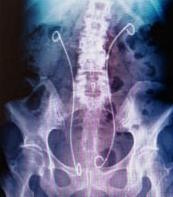 Select one :
a . Access catheter
b. Guidewire
c . JJ stent
d . Nephrostomy tube
228
Which of the following is an indication for its use ?
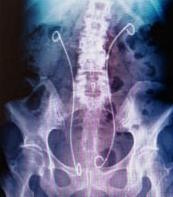 Select one :
a . Obstructive	nephropathy
b. Prophylactic pre-ESWL
c . Post – traumatic uretroscopy
d . All of the above
229
What is the name of this catheter ?
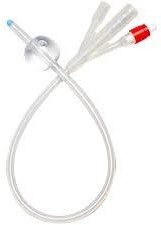 Select one :
a . One way foleys catheter
b. Tow ways foleys catheter
c . Three ways foleys catheter
d . Suprapubic catheter
230
This type is used in which of the following operation ?
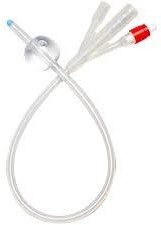 Select one :
a . TURP
b. Optical urethrotomy  c . Nephrectomy
d . Intravesical	installation	of chemotherapy
231
This imaging study was done to pediatric patient with  recurrent UTI showing VUR with contrast refluxing to renal  pelvis without dilatation	, what is the name of study ?
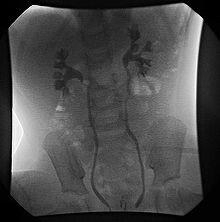 Select one :  a . KUB
b. MCUG
c . CTU  d . IVU
e . RGS
232
This imaging study was done to pediatric patient with  recurrent UTI showing VUR with contrast refluxing to renal  pelvis without dilatation	, what is the grade of VUR ?
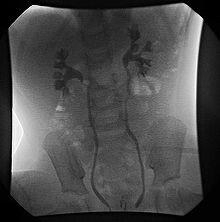 Select one :  a . Grade 1
b. Grade 2  c . Grade 3  d . Grade 4  e . Grade 5
233
This photo showing suprapubic	fullness for 70 y old male  patient attend urology clinic complaining of inability to  pass urine with episodes	of urinary incontinence since  more than 2 weeks .What is the type of incontinence  does this patient have ?
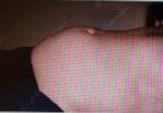 Select one :
a . Urge urinary incontenence  b . Stress urinary incontenence
C . Functional urinary incontenence .
d . Overflow urinary
234
This photo showing suprapubic	fullness for 70 y old male  patient attend urology clinic complaining of inability to  pass urine with episodes	of urinary incontinence since  more than 2 weeks . The most likely diagnosis ?
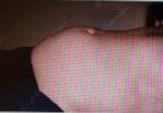 Select one :
a . Chronic urinary retention
b . Acute urinary retention  C . Bladder cancer .
d . Interstitial	cystitis
235
49 y old has gout , presented to ER with sever left renal colic  the presented x - ray study does not show radio-opaque
shadow . with further investigation found to have left ureteric  stone . What is the likely stone type for this patient ?
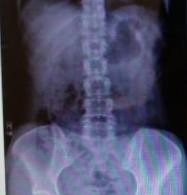 Select one :
a . Uric acid stone
b . Calcium oxalate stone
C . Calcium phosphate stone  d . Cystine stone
236
49 y old has gout ,presented to ER with sever left renal colic  the presented x - ray study does not show radio-opaque  shadow .with further investigation found to have left ureteric  stone . The most important causative factor for this type ?
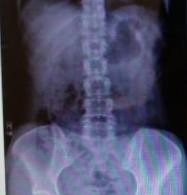 Select one :
a . Acidic urine
b . Alkaline urine
C . Low water intake  d . Gout
237
UROLOGY MINI-OSCI
Done by : Taqwa	Maher
238
Endoscopic method uses for stones?
Percutaneous nephrolithotomy

;) فيشرلأاب ةلئسلأا يقاب  •
239
UROLOGY MINI-OSCI
GROUP 4	(C+D)
Done by : Ahmad niaz rawashdeh
240
Q1:
History of vomiting, no  blood flow :

dx

what is the difference  between this case and  epidydmoorchitis

3 - management
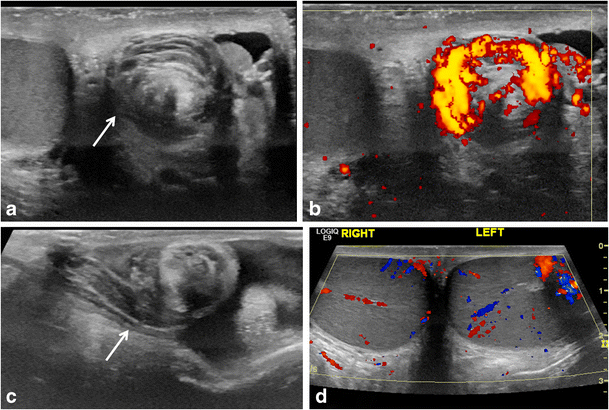 s
241
1-TESTICULAR TORTION
2
3- do bilateral orchidopexy within 6-12  hours to prevent ischemia and necrosis /  give analgesia and antibiotics
242
Q2:
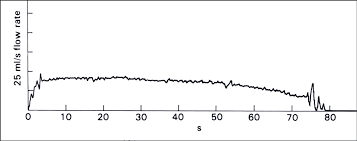 Uroflowmetry
dx:
4 causes to the diagnosis:
243
urethral stricture
causes : iatrogenic , tumor , stone , trauma
•
244
Q3:
Pic of Vesicoureteral reflex to renal pelvis  without dilation:

1)diagnostic image  2)grade
effect of UTI on this  condition
cause of secondary	VUR
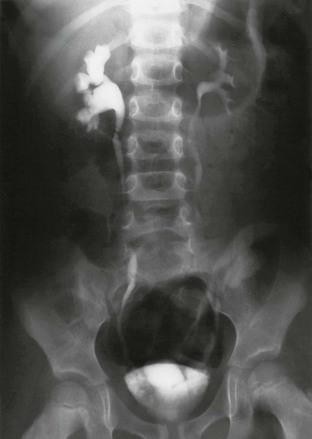 245
1-VCUG
2- Grade 2
3-
4- acute cystitis
Neurogenuc bladder
urethral stricture
246
Q4:
Kub (radiolucent stone ) patient with gout

1- gold standard for dx  2- type of stone
causative factor
2 indications of double J
247
1- CT scan without contrast
•
2- uric acid stone

3- increase serum uric acid
Due gout

4-
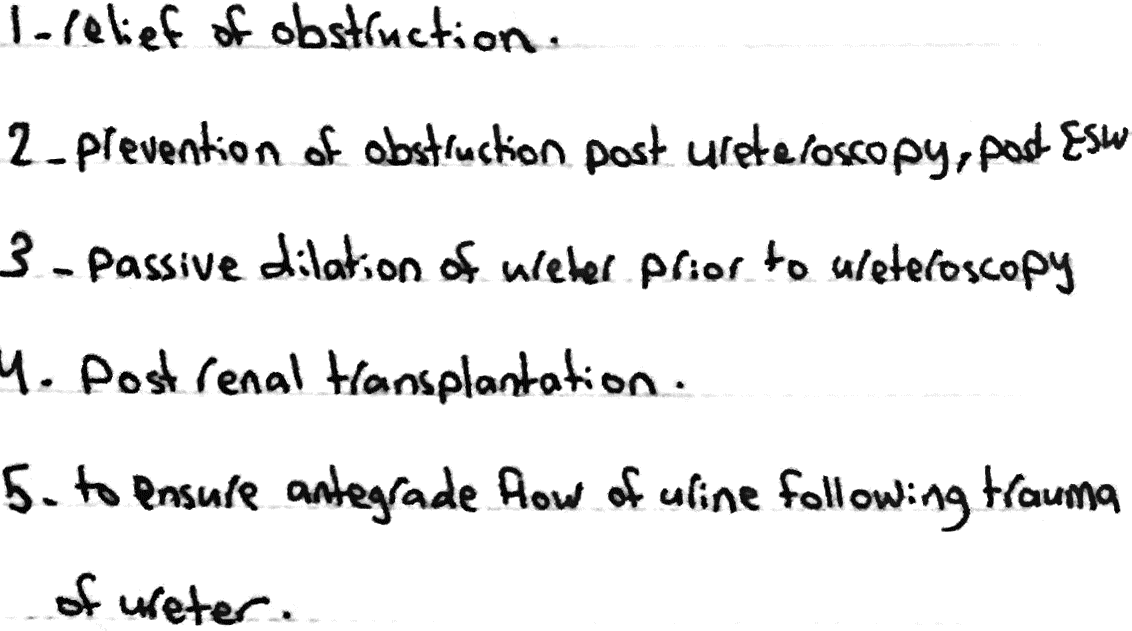 248
Q5:
70 year old male ,with history of smoking with  ultrasound of bladder showing mass within  the bladder
1)diagnostic test  2)most common tumor  3)3risk factors in these  pt
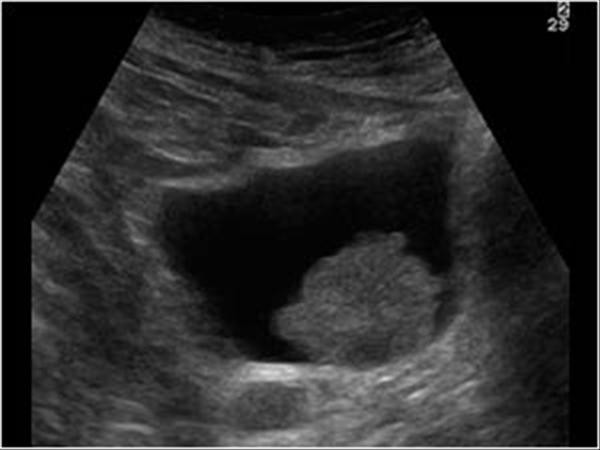 249
1- cystoscopy
2- TCC
3- male pt
Age ( 70)
Smoker
250
Q6
Distended bladder pic	/ can’t void
•
difference between this case and acute  urinary retention
•
what is the type of the incontinence
•
BPH surgical indication
251
1-
2- Overflow
3-
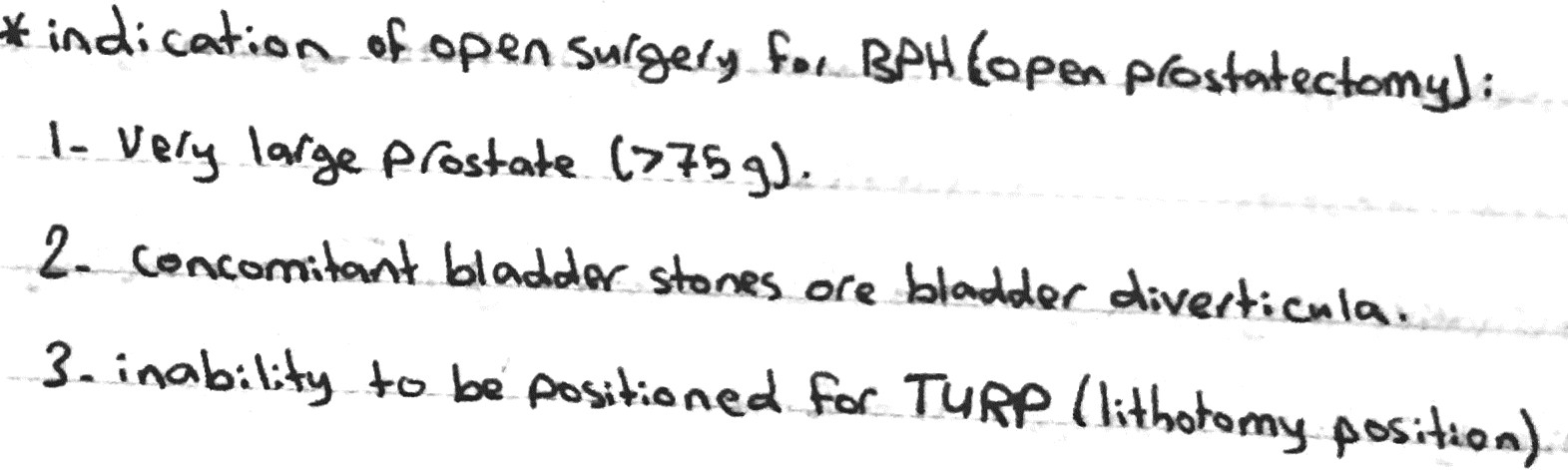 252
Q7
name the structure
4 indication of this procedure
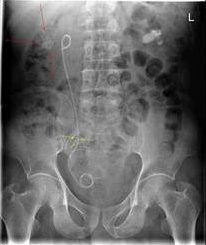 253
1- double j cath
2-
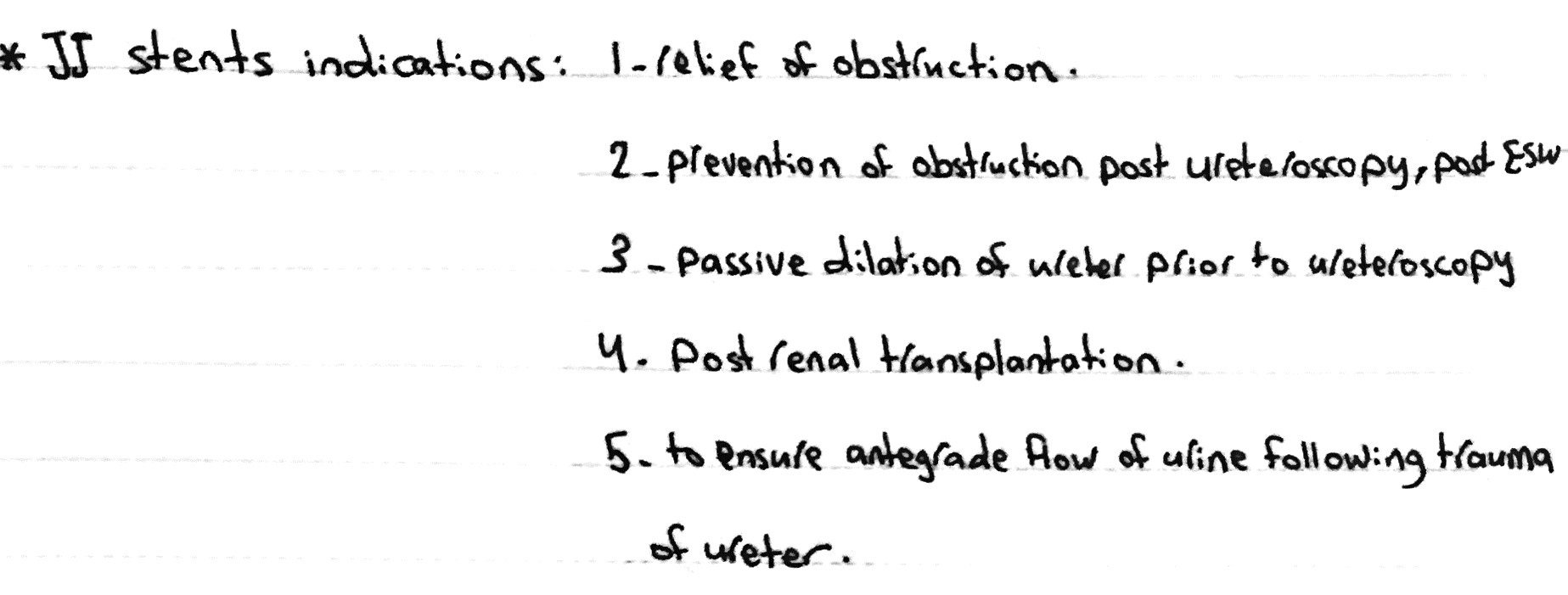 254
Urology mini osce  GROUP A  11/14/2019
Done by: Rana Wadi
255
station 1
pic show Renal US  Mention 2 findings?
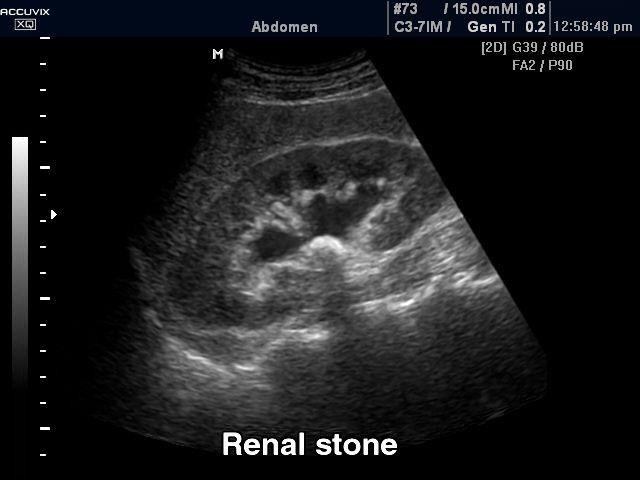 256
Ans. station 1
dilaied renal pelvis  (hydronephrosis) with  acoustic shadow (renal stone)
257
station 2
1.Name of structure in  left ureter?
2.name of procedure  use to insertion?
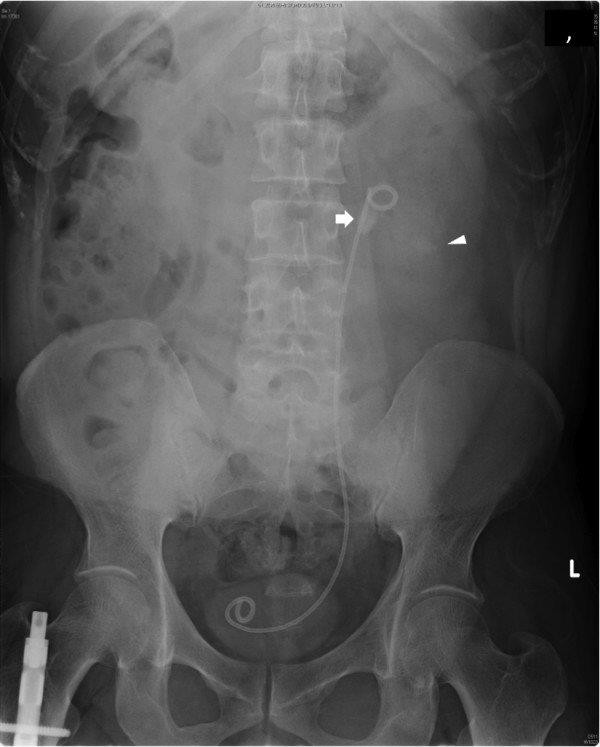 258
Ans. station 2
1. douple jj
2.cystourethroscopy with retrograde douple jj  insertion
259
station 3

Ultra sound  filling defect 5  DDX
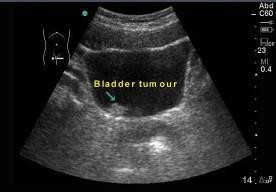 260
Ans. station 3
stone
blood clot
enlargement  prostate gland
fungal ball
focal cystitis
neoplasm
261
station 4
mention 5 criteria for simple  renal cyst on US
262
Ans. station 4
(1) absence of internal echoes,
(2) posterior enhancement,
(3) round/oval shape and
(4) sharp, thin posterior walls
(5)clear fluid /no septat no  calcifecation
263
station 5
ct scane show Bilatral  renal mass
mention 5 DDX for benign  renal mass?
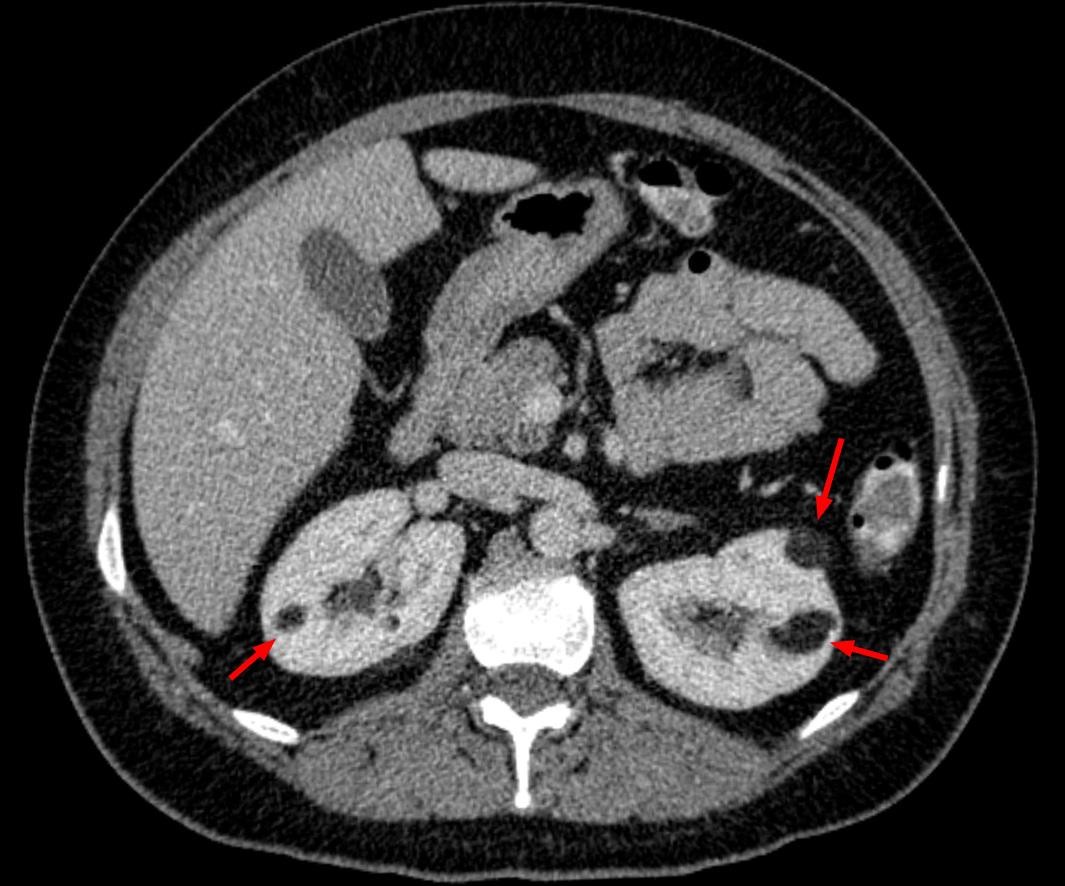 264
Ans. station 5
1. angiomyolipoma
2.renal adenoma
3.oncocytoma
4.leiomyoma
5.hemangioma
6.schwannoma
7.
265
station 6
1.cystoscopy show a  superfical papillary  tumor whats your  diagnosis ?
2.best tx?
3.when u repeat  cystoscopy?
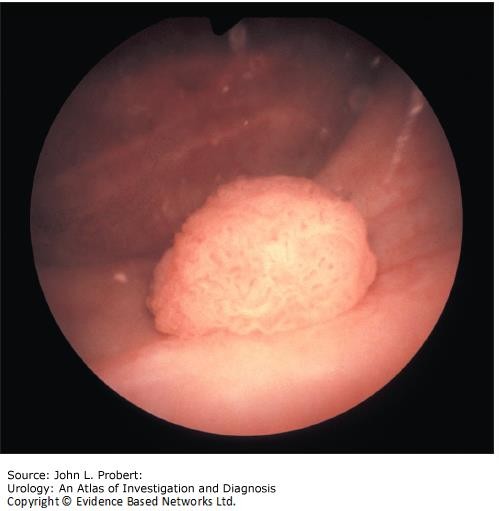 266
Ans. station 6
1.transitional cell  carcinoma
2. TURBT & intravasical  chemo or Bcg
3 . after 3 months
267
station7
1.Pic of Vesicoureteral  reflex to renal pelvis  what is the finding
?which grade?
2. best test to see renal  scar?
268
Ans. station 7
1. bilateral hydrouretronephrosis	with  lose of papilary impreession and ureter  dilation
grade 5  2.DMSA
269
Station 8
1.mention 5 symptom  of mild BPH?
2.normal value of PSA  in BPH patient?
270
Ans. station 8
1.urgency  frequncy
sensation of incomplete  urination
straining to urinate  poor stream of urine
2.(4)
271
UROLOGY MINI-OSCI
GROUP 2	(C+D)
DONE BY :MAHMOUD M.	YONIS
272
HISTORY :PATIENT CANT PASS URINE  (RETENTION)

A-YOUR MANAGENT
B-MENTION 4 INDICATION OF TURP  SURGERY
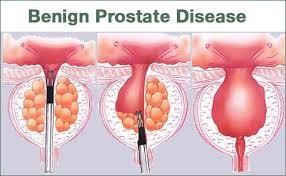 273
A-	INSERT FOLEY CATHETER
B- RECURRENT UTI  RECURRENT	RETENTION
BLADDER STONE  FAILUE OF MEDICAL TX
…..
……
274
A- SPOT DIAGNOSIS
B- MENTION 4 INDICATION  OF SURGERY IN THIS PATIENT
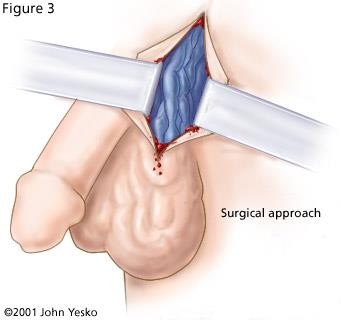 275
A- VARICOCELE  B-	COSMOTIS
REFRACTORY PAIN  FERTILITY  ATROPHIC TESTIS  YOUNG PATIENT
…….
276
12 YEAR CHILD COME TO ER WITH SEVERE PAIN IN HIS TESTIS
FROM 12 HOUR, AFTR EXPLORATION WE SEE THAT ;
1-SPOT DIAGNOSIS
2-MANAGEMENT OF THIS CASE
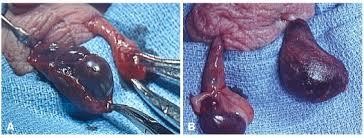 277
1-TESTICULAR TORTION
2- RADICAL ORCHICTOMY
278
CYSTOSCOPE OF MALE PATIENT  PRESENT THAT
1- SPOT DIAGNOSIS
2-YOUR MANAGEMENT
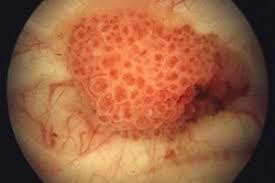 279
1- BLADDER CA ( TCC)
2- T1 /T1	:TURPT INTRAVESICAL+ CHEMOTHERAPY
T3 : CYSTOCTOMY
T4 : CHEMOTHERAPY + RADIOTHERAPY
280
1-SPOT DIAGNOSIS
2-MENTION 4 PHSICAL FINDINGS IN DRE  EAMINATION SUPPORT YOUR DIAGNOSIS
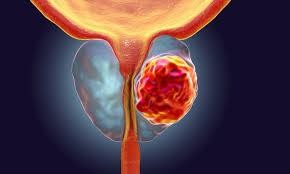 281
1- PROSTATE CA
2- NODULES
HARD SURFACE  IRREGULAR MARGINS
ABSENCE OF MEDIN SULCUS
282
PATIENT WITH HISTORY OF LOIN PAIN ,  HEMATUIRA
1-DESCRIBE WHAT YOU SEE
2-GOLD STANDRED TREATMET
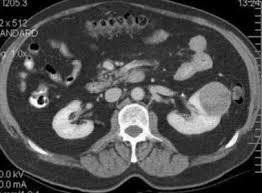 283
1-MASS (HYPODENSE AREA) …
2- RADICAL NEPHRECTOMY !!
284
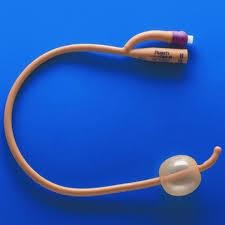 1-NAME OF THE INSTRUMENT  2 way Foley's cath.
2-MENTION 4 INDICATION OF IT
acute/chronic retention
- stirle urine sample take
-immobile/commatose
-admis drugs (chemo..)
Urodynamic study
285
DEFINTION OF THESE TERMS ;
1-HYPOSPADIUS : congenital deformity in  which the opening of the urethra occurs on  the underside (ventral) part of penis , any  where from the glans to the perineum.
2-UNDESCEND TESTIS	: failure of testicular  descent in the 3rd trimester into normal palce  in scrotum.
3-OVERFLOW INCONTINCTY
4-RECURRENT UTI
286
UROLOGY MINI-OSCI
Wateen
287
30 yo with scrotal painless swelling (malignancy)

	a)if the tumor reatch the scrotal wall what is  it's T stage ?
	b)define (radical orchiectomy)?	involves  removing the testicle and spermatic cord  where it exits the body to identify and likely  treat the majority of cancers localized to the  testis+ regional LN if involved.
c)what the most common tumor? Seminoma
288
Double j catheter on KUB

what the name of this structure?
Indications?
289
Three ways catheter pic

Name this catheter?
Write indications
after bladder prostat surgery  TURP
gross hematuria
+ indication of catheterization ??
290
Pic of KUB and CT With hx of chills, rigors

A- describe the findings on both
B- treatment
291
70 year male pt came with right flank pain , palpable  mass and haematuria , on CT scan mass of 2 cm appear

A : write three syndrome may associate with this mass  Von Hippel lindau syndrome
Cushing
Stauffer syndrome
B : the apropriate managment ? RADICAL  NEPHRECTOMY
c : most common organ for metastasis ?  Lung
292
50 year female pt came to clinic with  incontinence , what should you ask her Hx
293